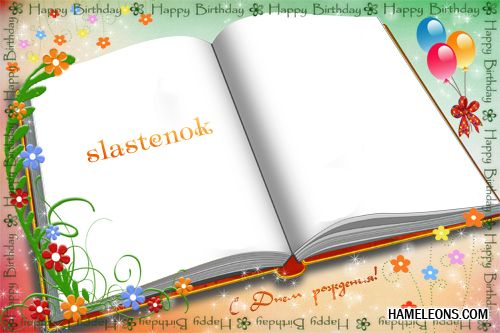 Городская олимпиада 
младших школьников
2015 г.
ЛИТЕРАТУРНАЯ 
АЗБУКА
Автор: Добрынина О.Б.
  МБОУ «Северский лицей»
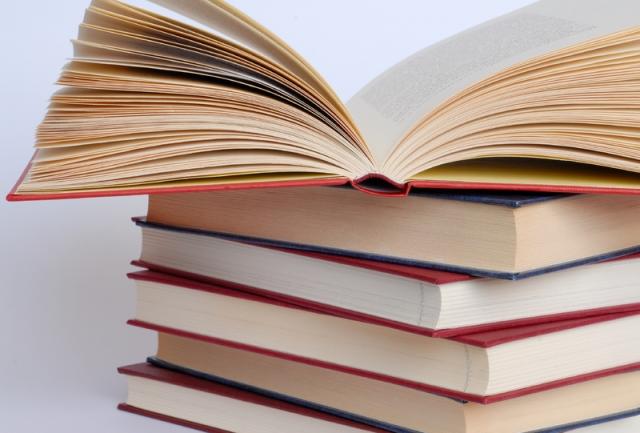 ИГРА НАЧАЛАСЬ!

ВСЕМ УДАЧИ!
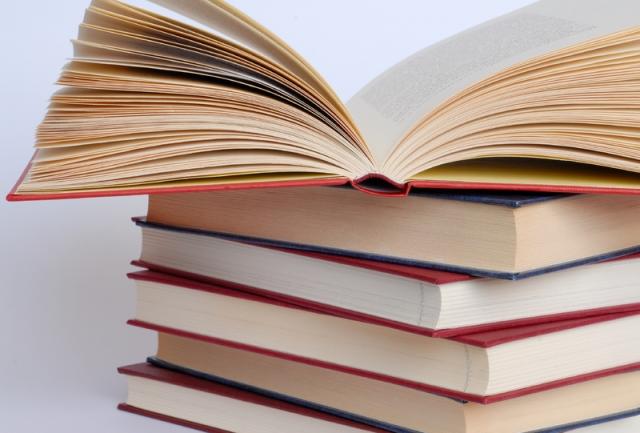 РАУНД 1 


БУКВА 1
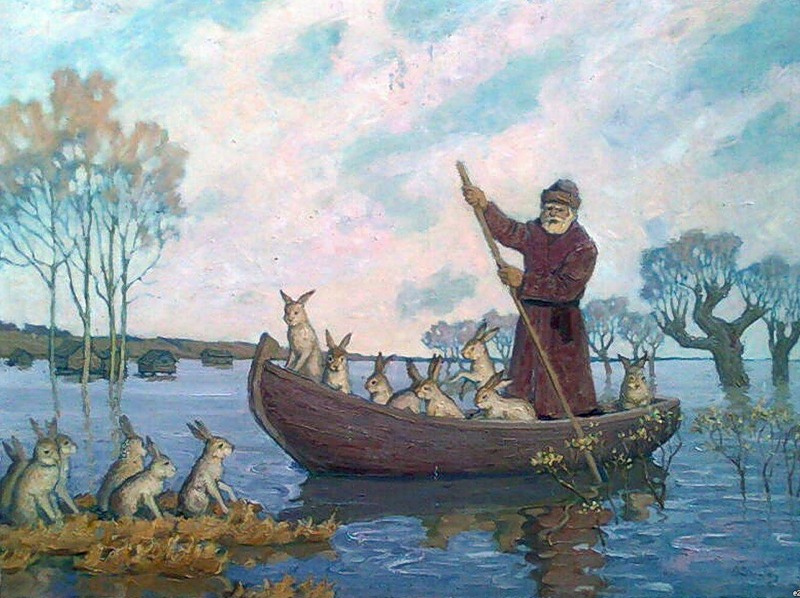 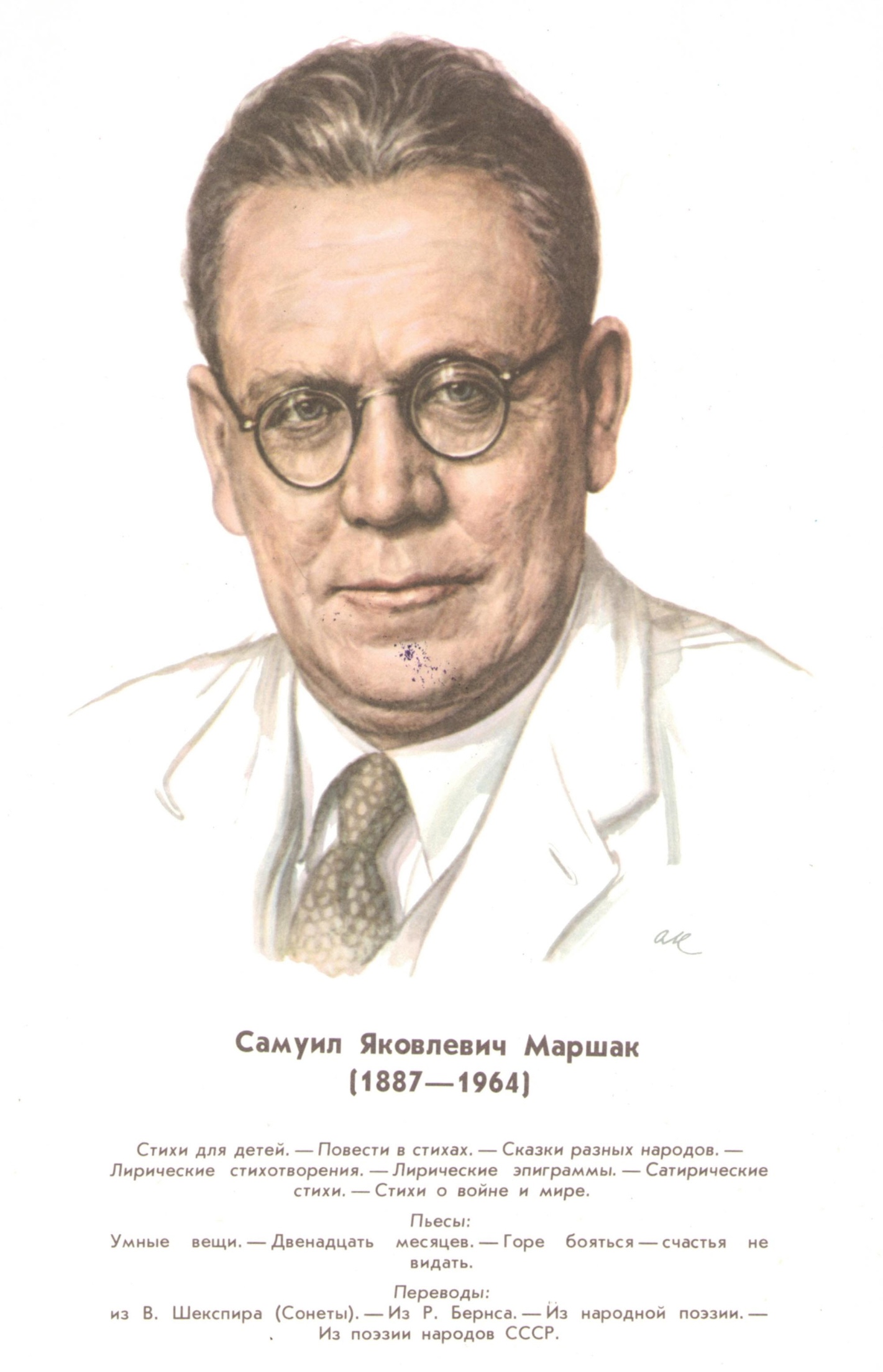 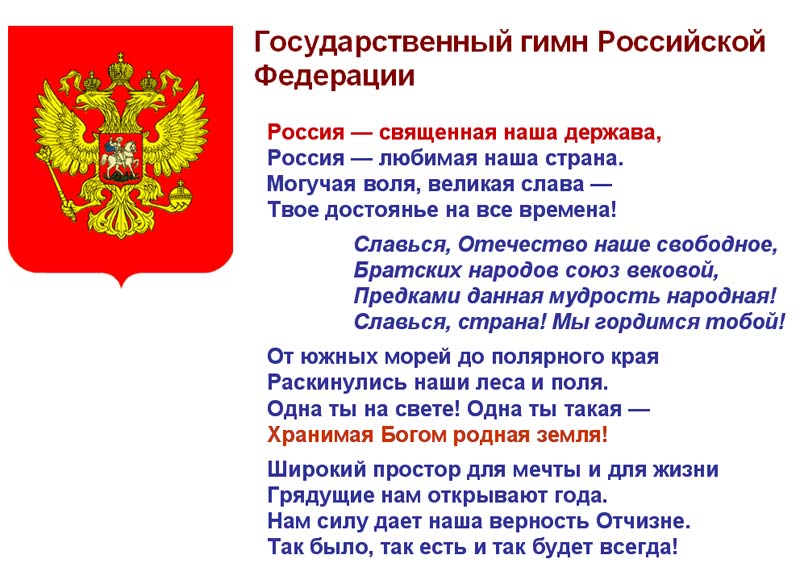 АВТОР ?
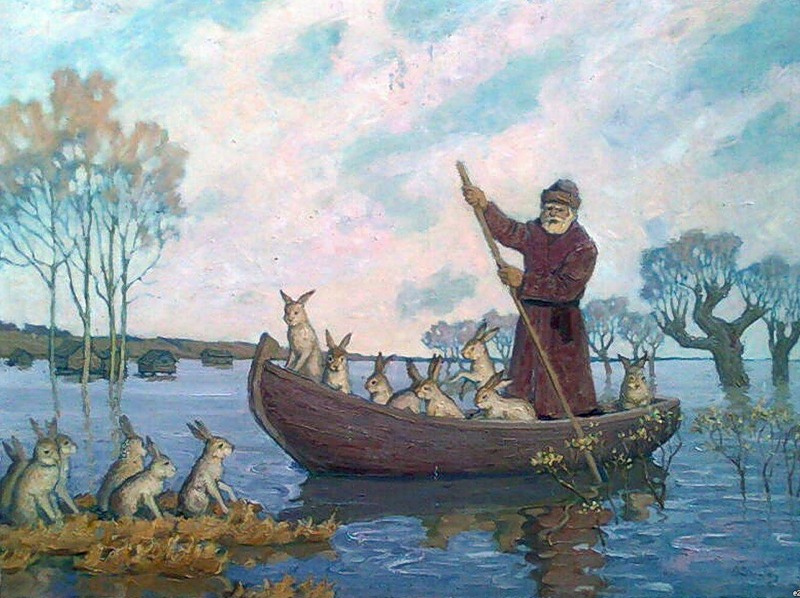 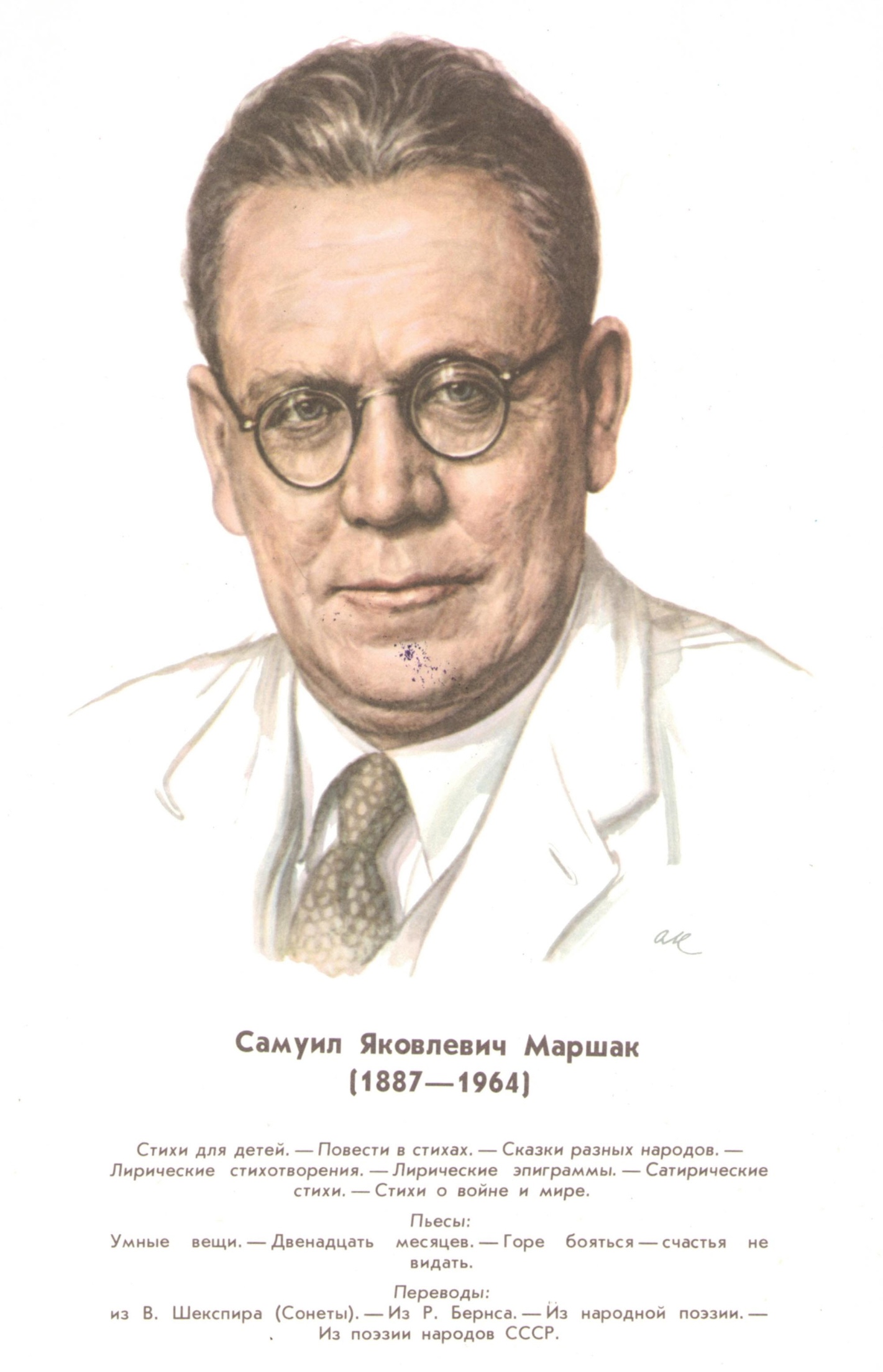 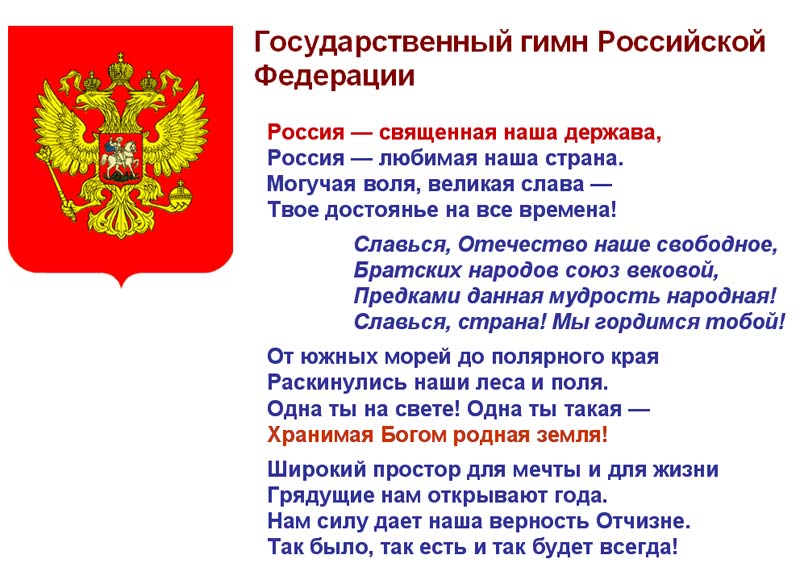 АВТОР ?
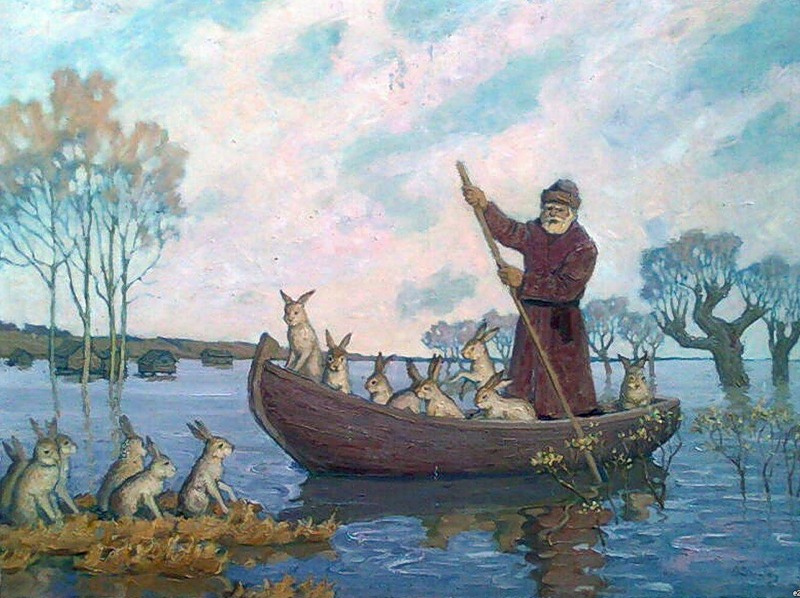 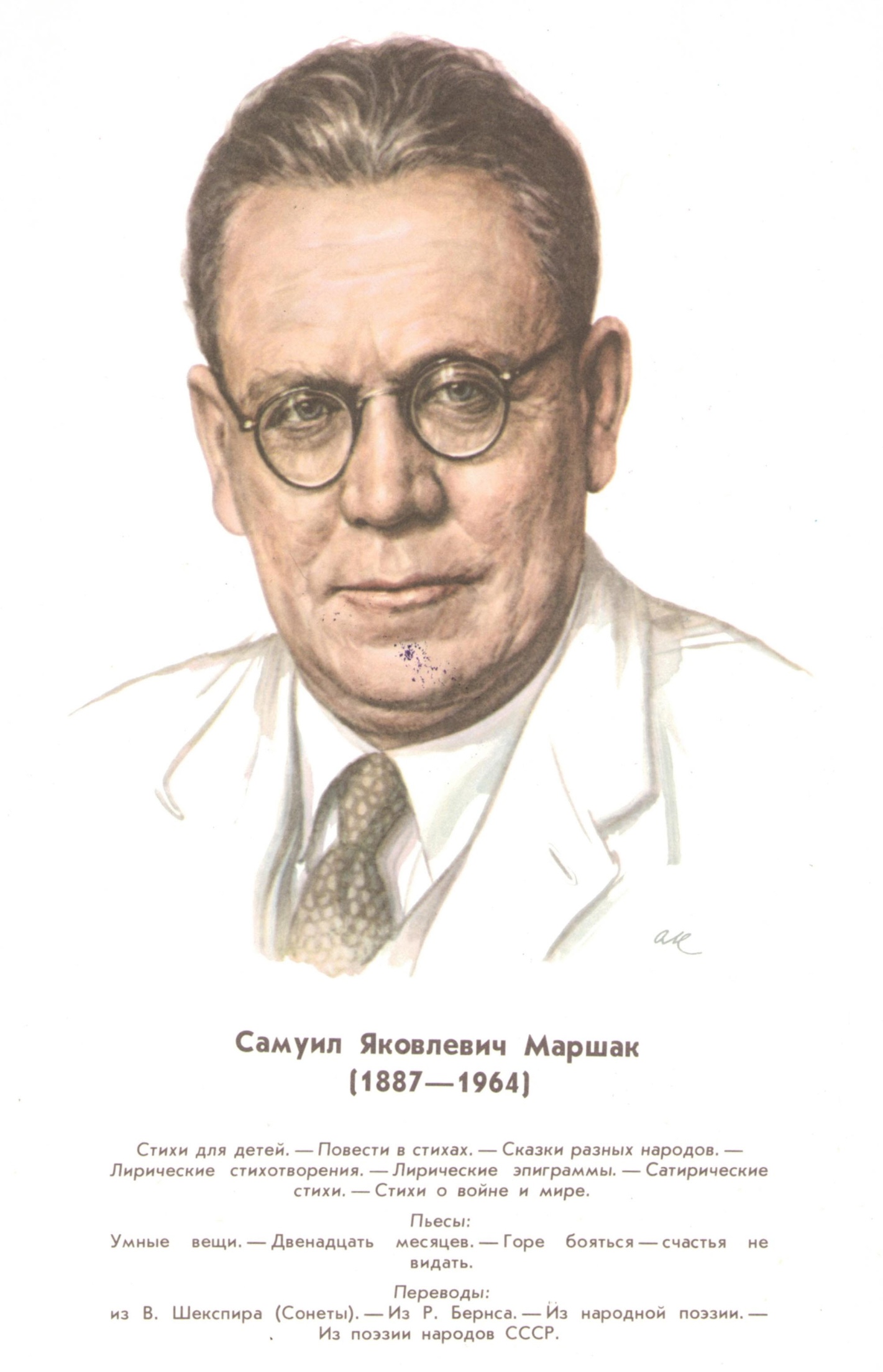 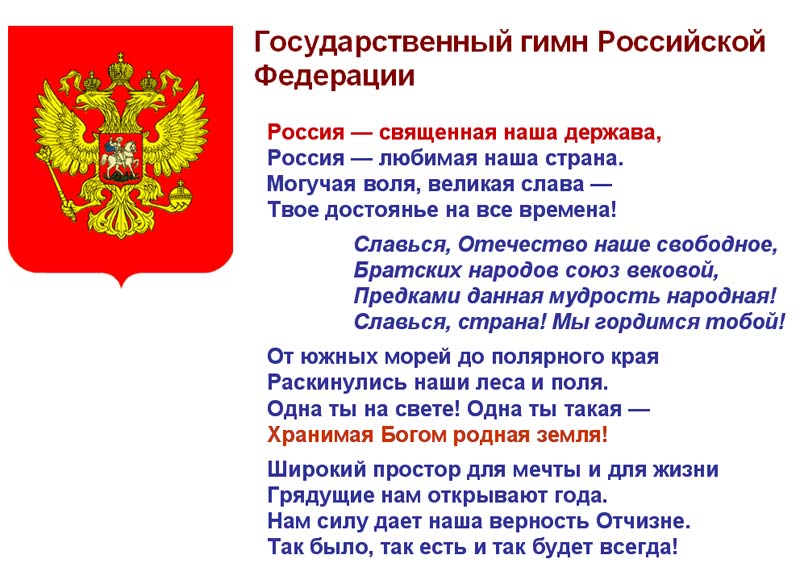 АВТОР ?
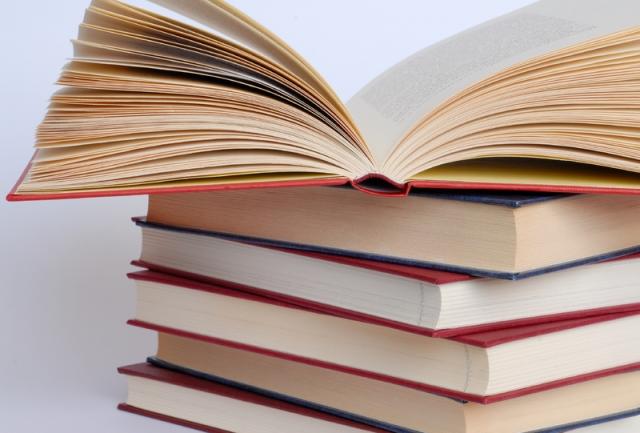 БУКВА 2
Литературный приём, состоящий в том, что животные, неодушевленные предметы, явления природы наделяются человеческими способностями и свойствами: даром речи, чувствами и мыслями.
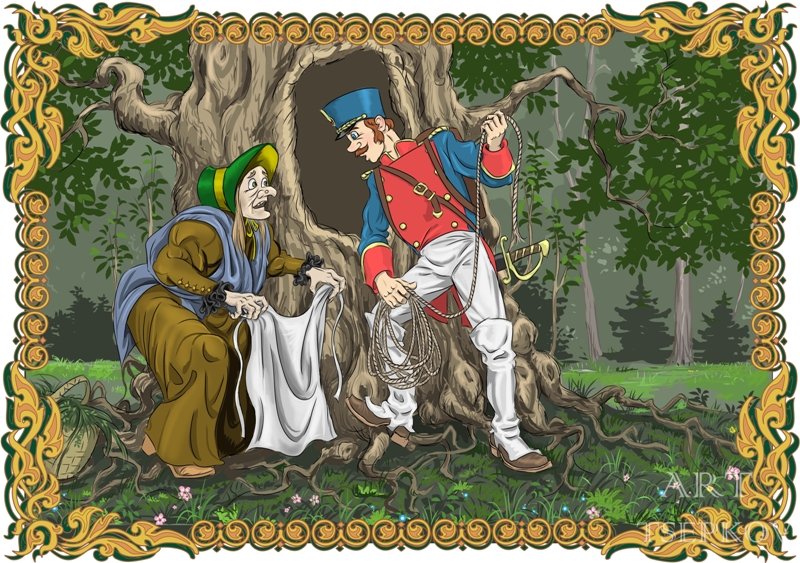 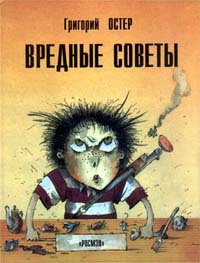 АВТОР?
Литературный приём, состоящий в том, что животные, неодушевленные предметы, явления природы наделяются человеческими способностями и свойствами: даром речи, чувствами и мыслями.
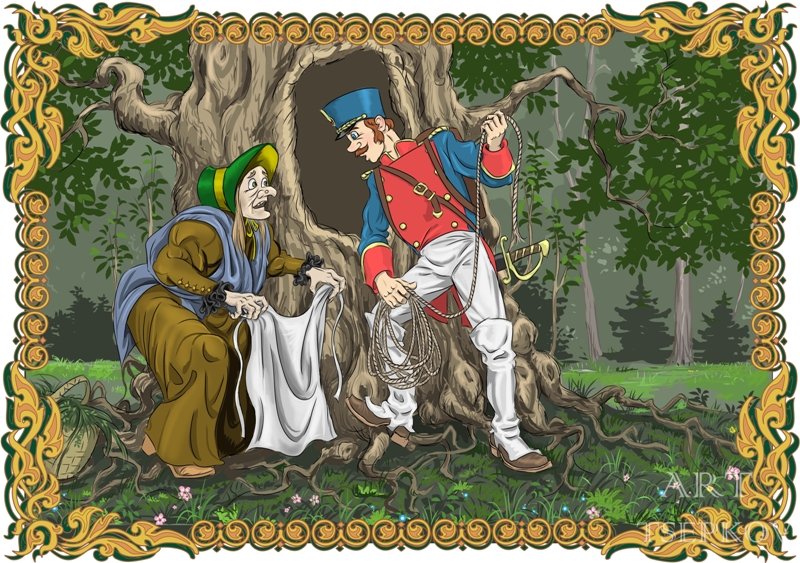 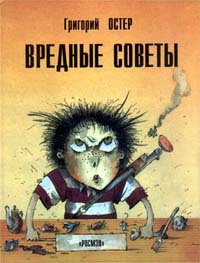 АВТОР?
Литературный приём, состоящий в том, что животные, неодушевленные предметы, явления природы наделяются человеческими способностями и свойствами: даром речи, чувствами и мыслями.
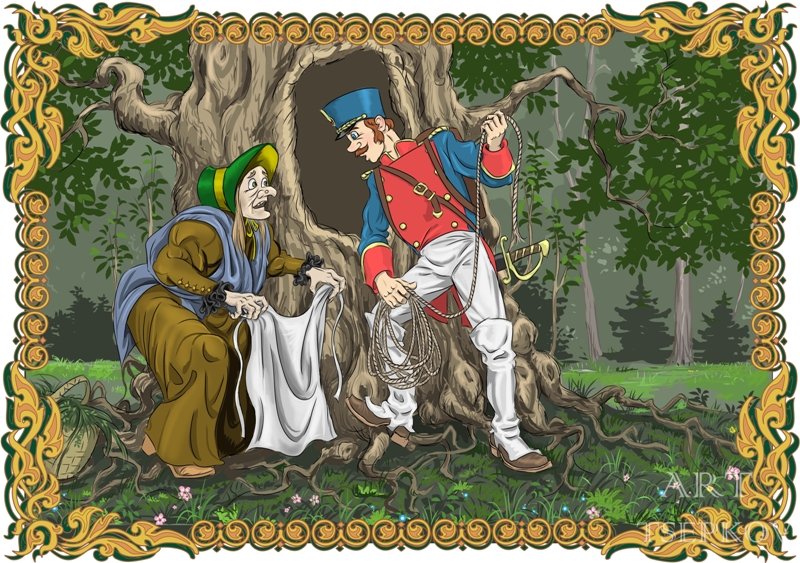 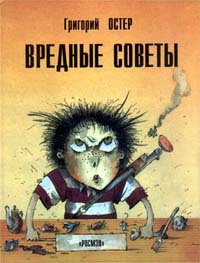 АВТОР?
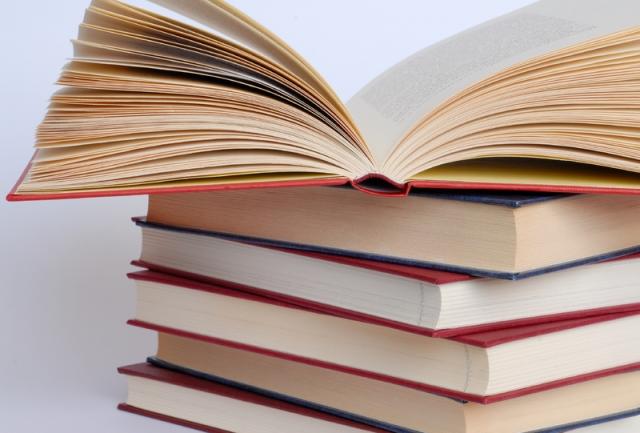 БУКВА 3
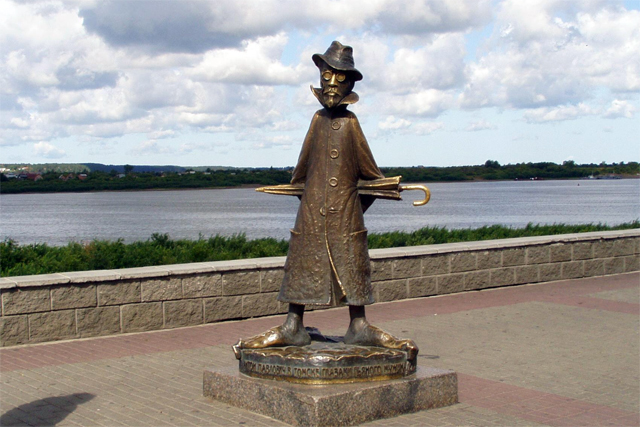 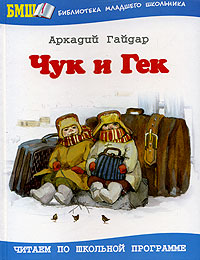 ?
АВТОР?
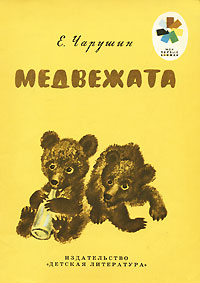 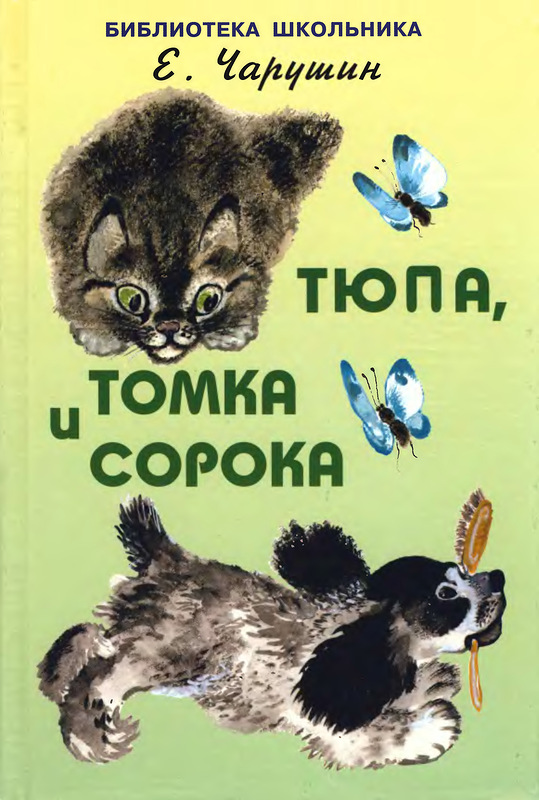 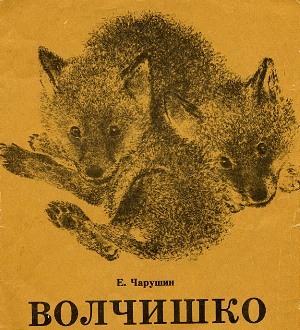 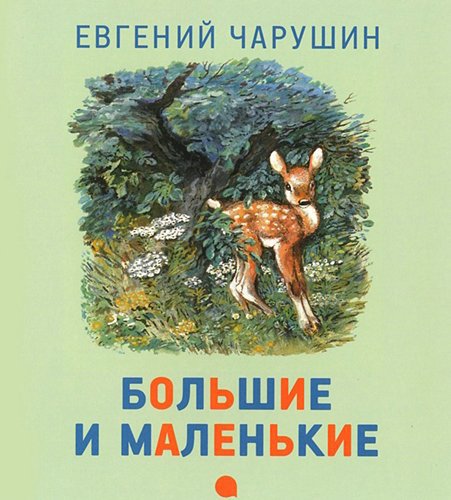 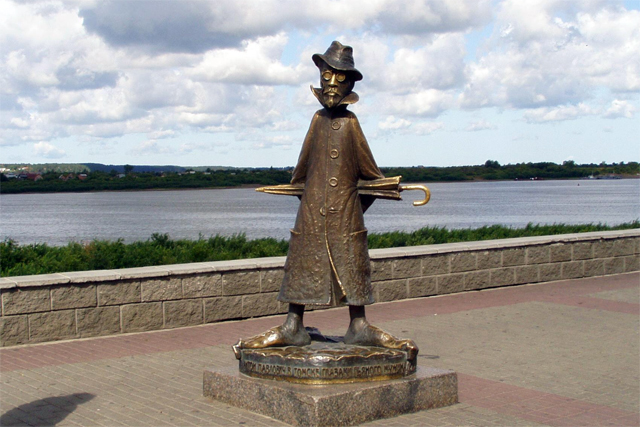 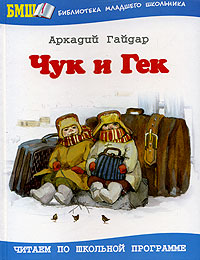 ?
АВТОР?
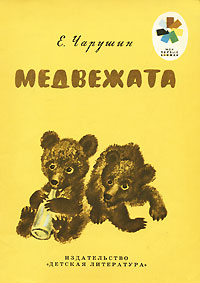 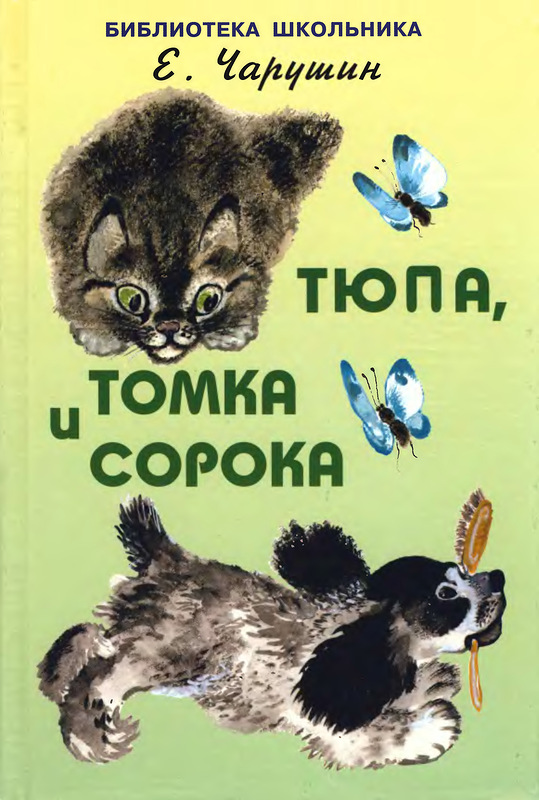 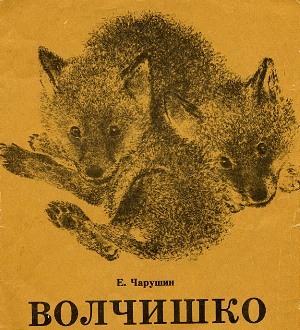 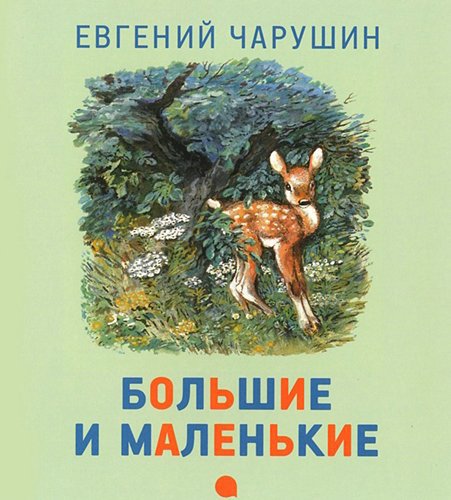 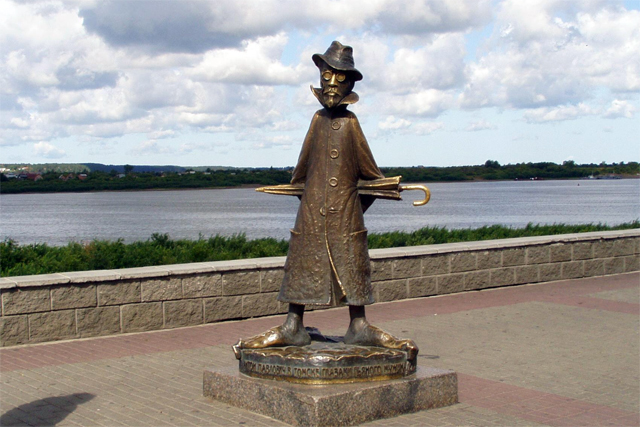 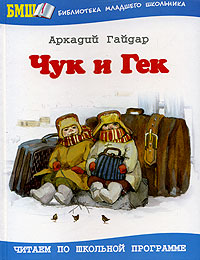 ?
АВТОР?
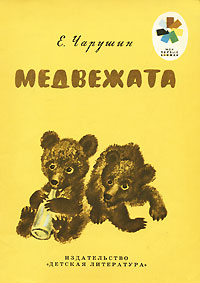 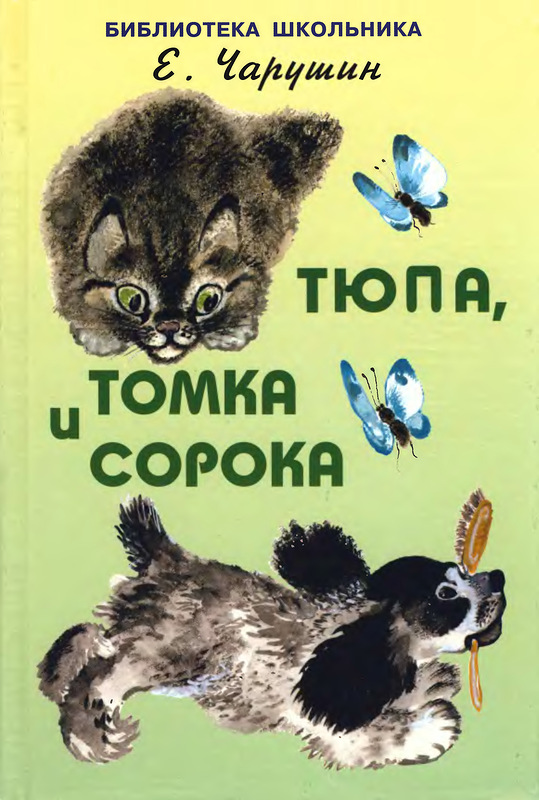 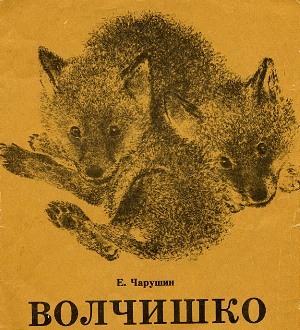 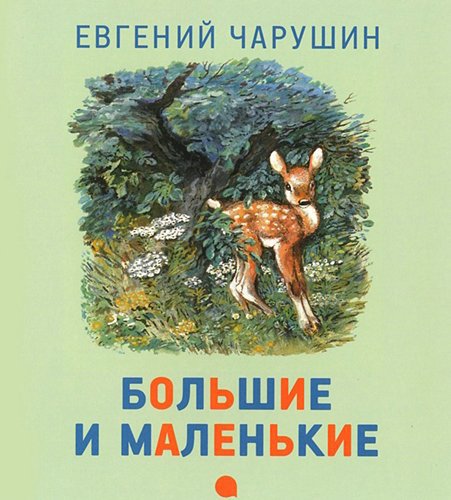 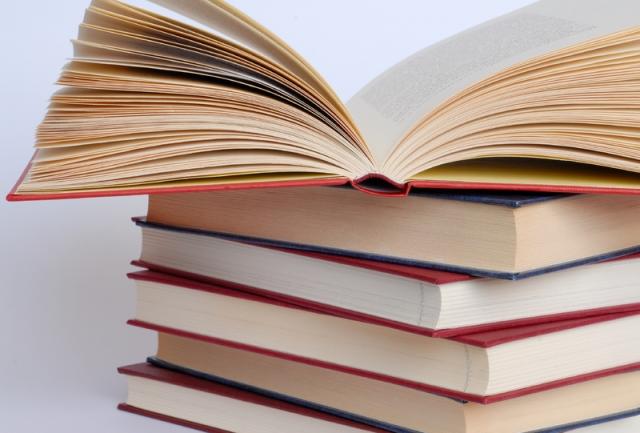 БУКВА 4
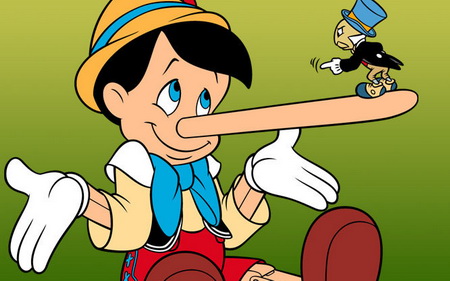 ЖАНР?
А Васька слушает да ест.
А воз и ныне там.
А там хоть трава не расти.
Азбука — к мудрости ступенька.
Аппетит приходит во время еды.
Баба с возу — кобыле легче.
Бабушка надвое сказала.
АВТОР?
"Охранять природу — значит охранять Родину"
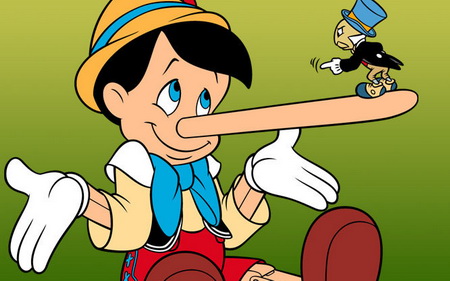 ЖАНР?
А Васька слушает да ест.
А воз и ныне там.
А там хоть трава не расти.
Азбука — к мудрости ступенька.
Аппетит приходит во время еды.
Баба с возу — кобыле легче.
Бабушка надвое сказала.
АВТОР?
"Охранять природу — значит охранять Родину"
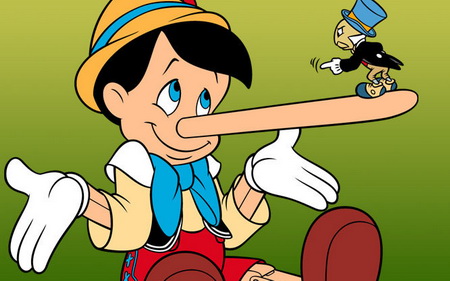 ЖАНР?
А Васька слушает да ест.
А воз и ныне там.
А там хоть трава не расти.
Азбука — к мудрости ступенька.
Аппетит приходит во время еды.
Баба с возу — кобыле легче.
Бабушка надвое сказала.
АВТОР?
"Охранять природу — значит охранять Родину"
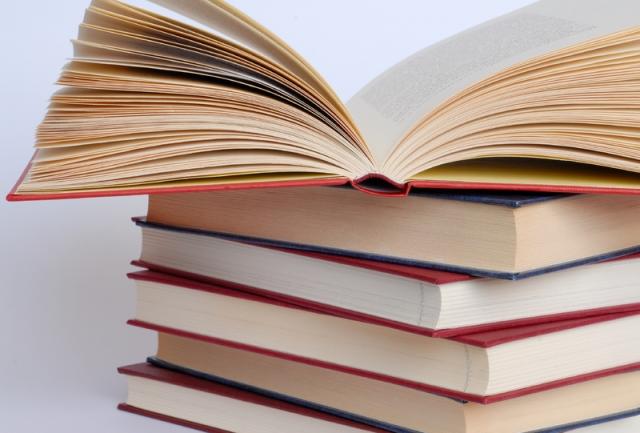 БУКВА 5
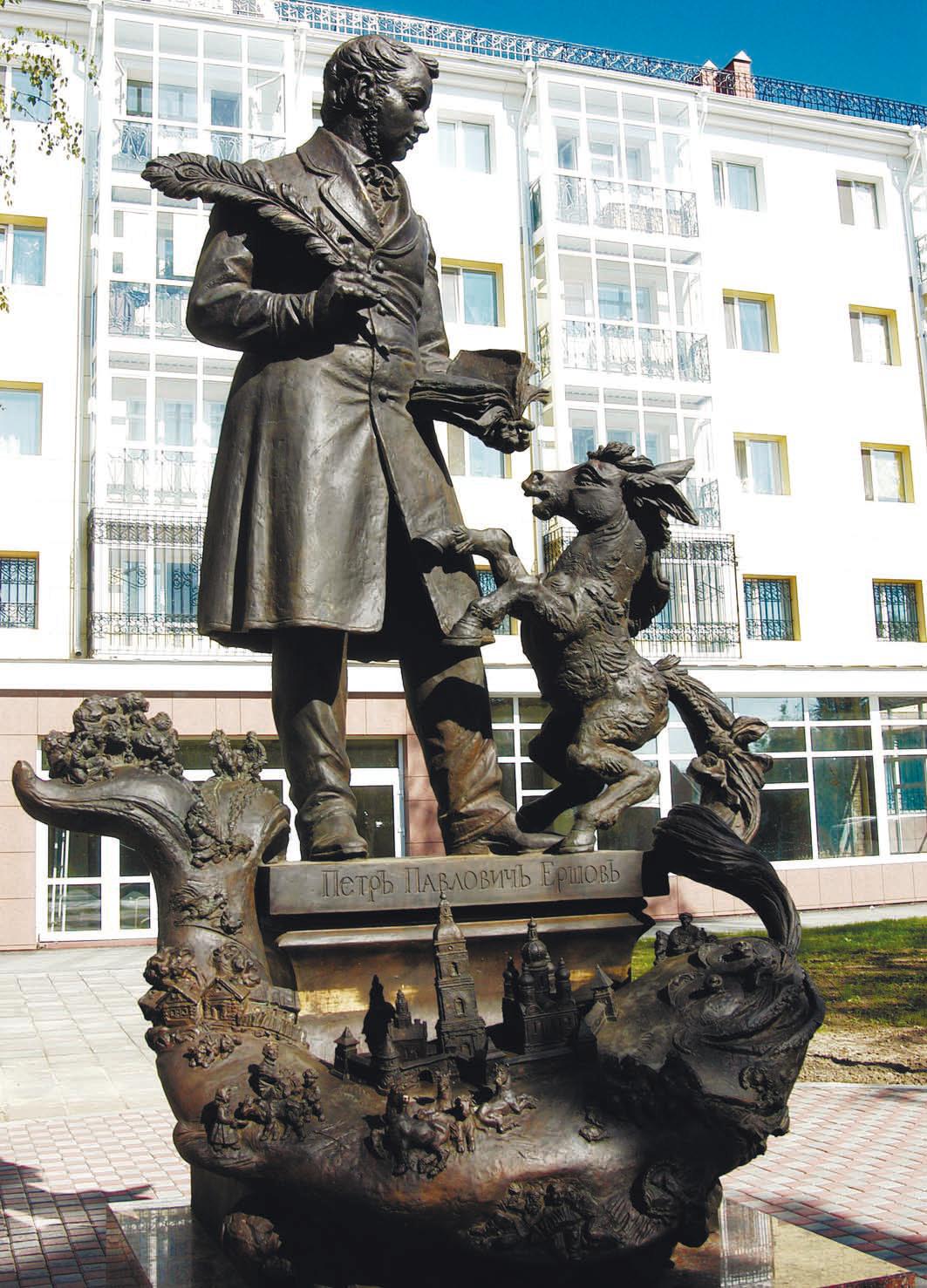 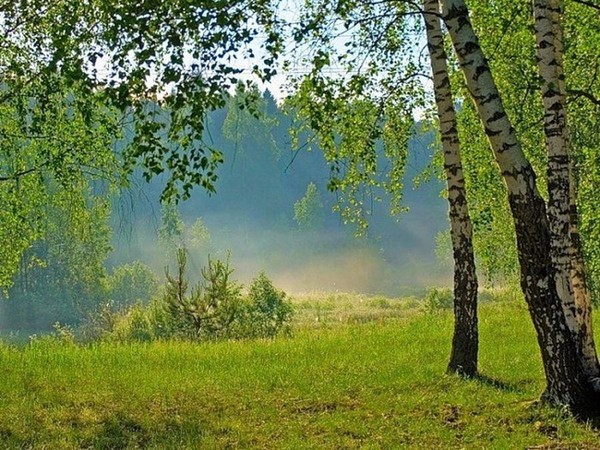 АВТОР?
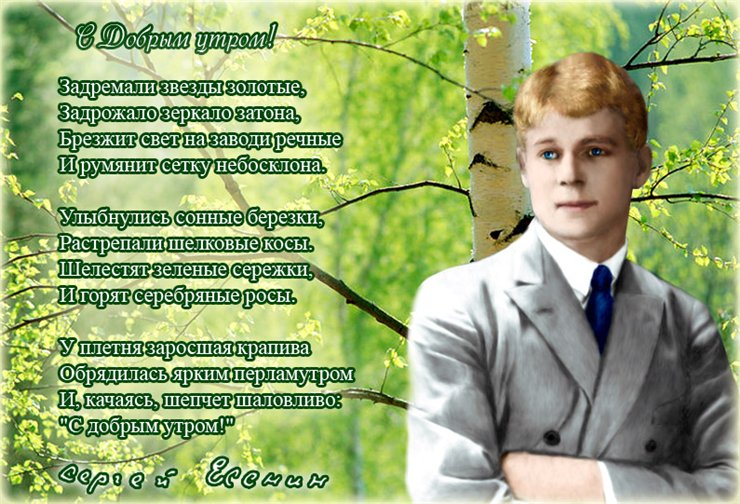 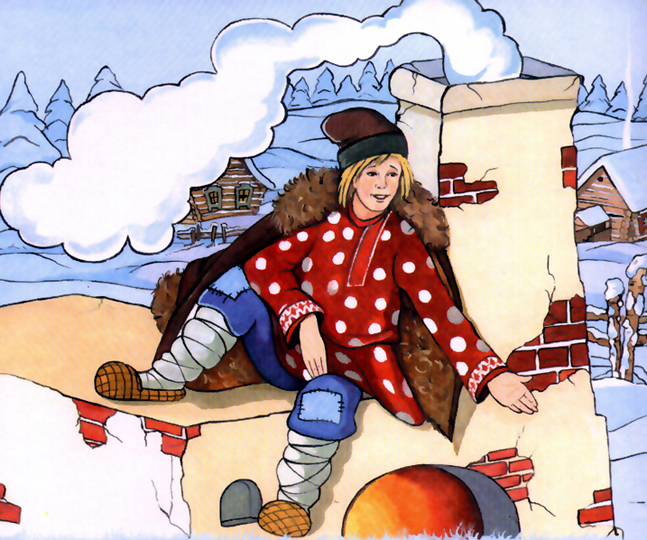 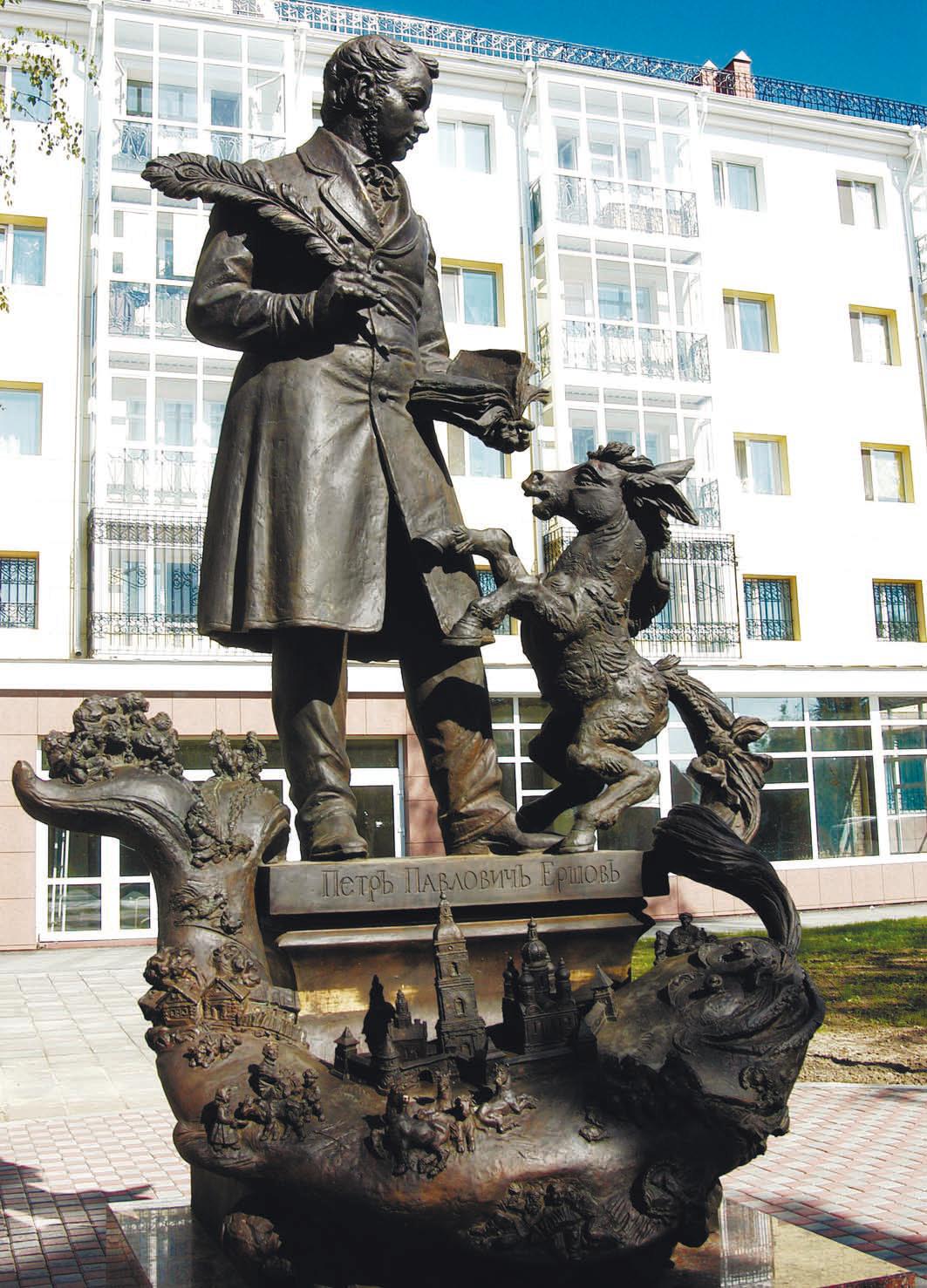 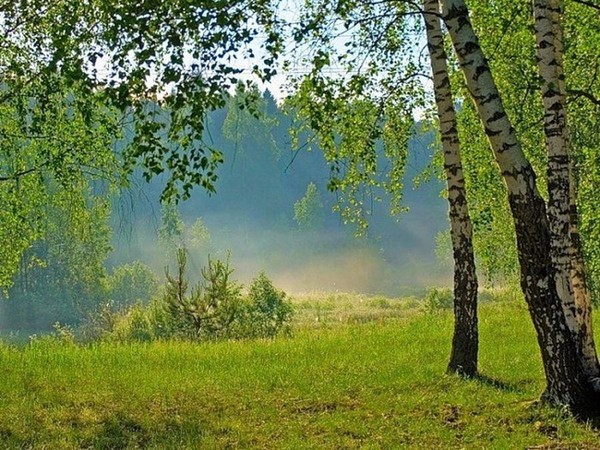 АВТОР?
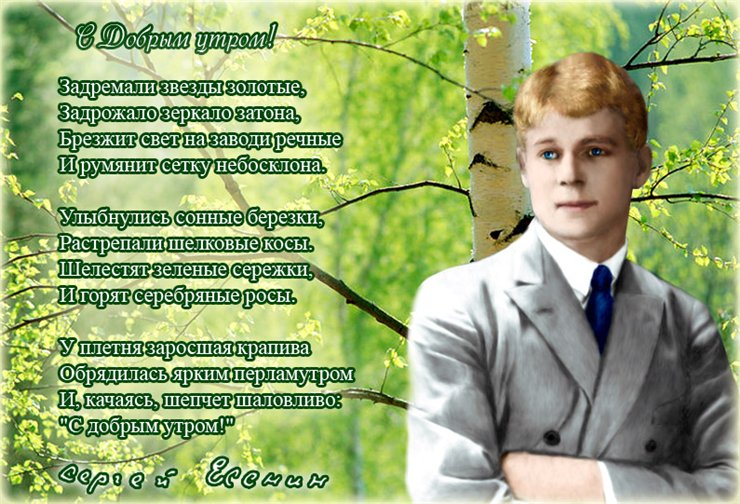 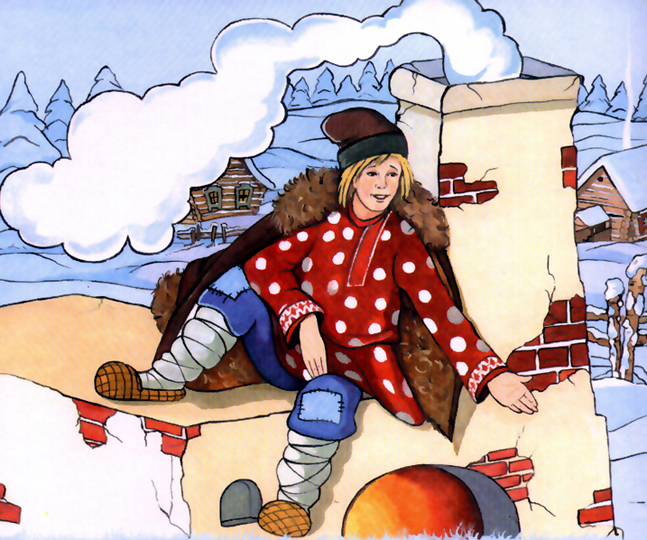 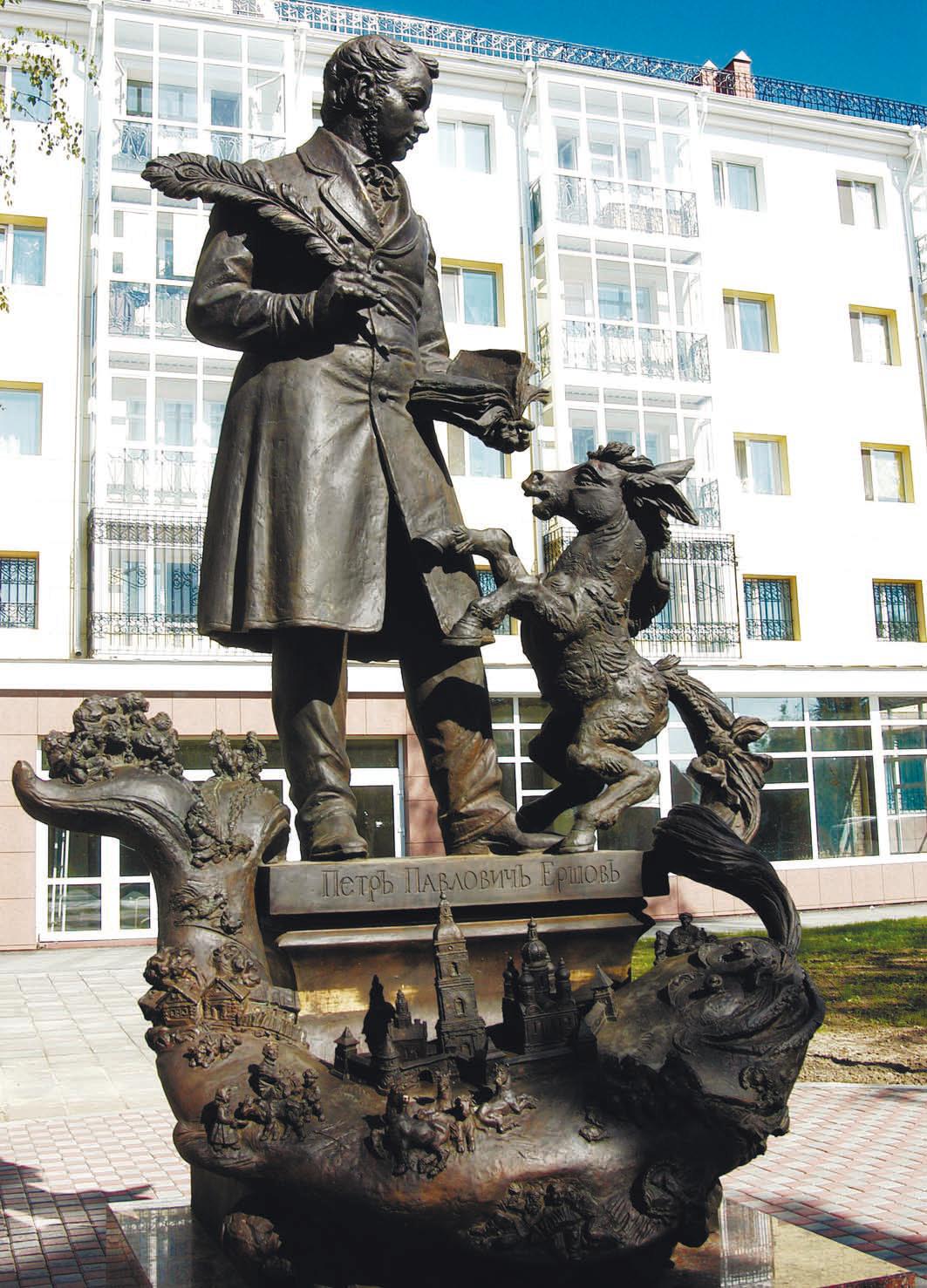 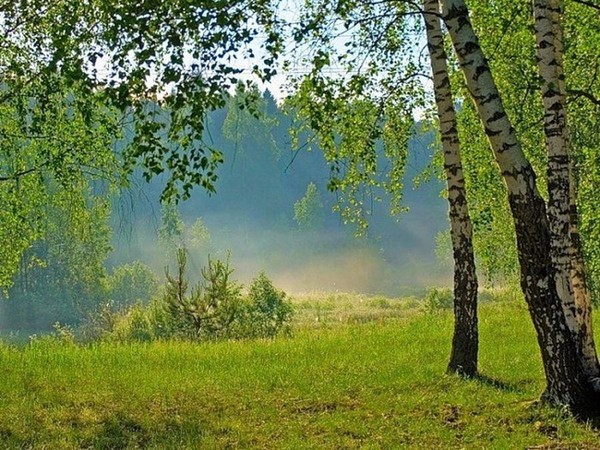 АВТОР?
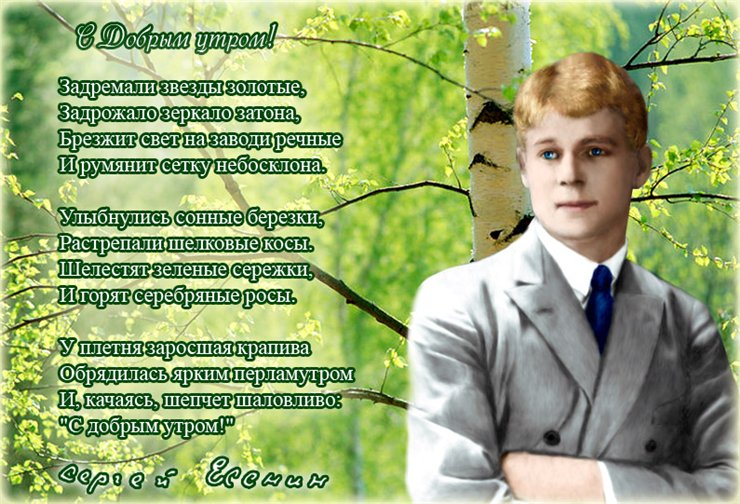 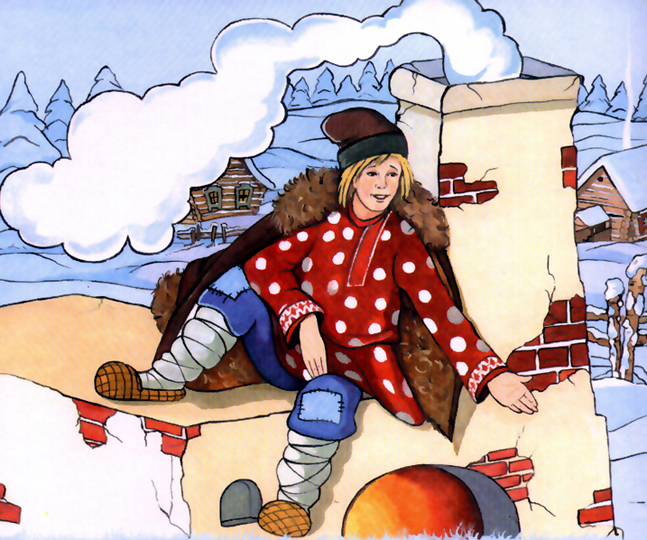 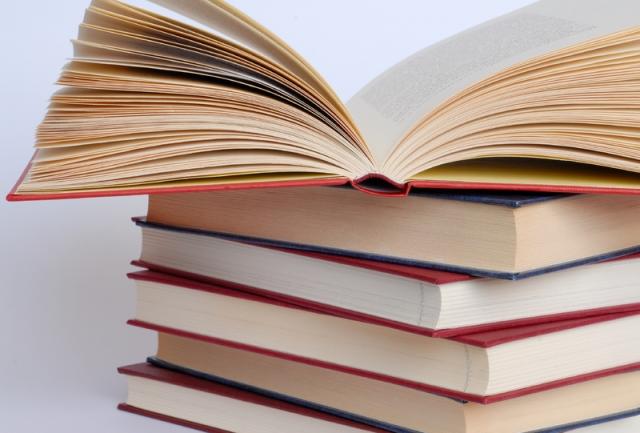 БУКВА 6
Одним словом?
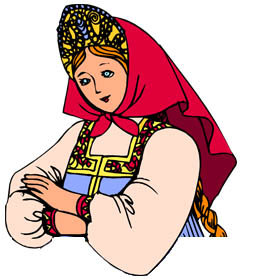 -скороговорки
-считалки
-дразнилки
-страшилки
-прибаутки
-заклички
-небылицы
-загадки
-анекдоты
-народные песни
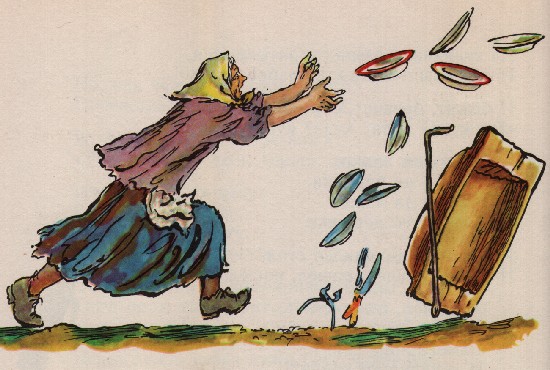 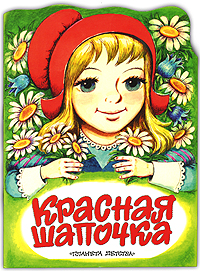 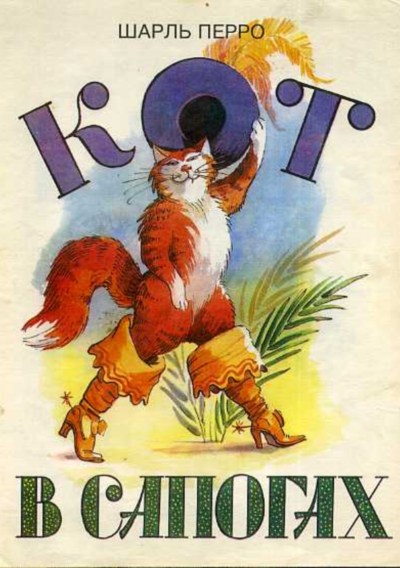 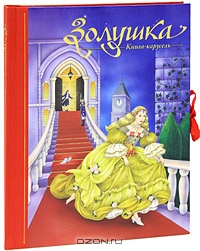 Родина   автора?
Одним словом?
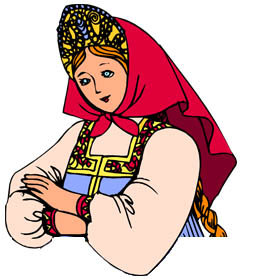 -скороговорки
-считалки
-дразнилки
-страшилки
-прибаутки
-заклички
-небылицы
-загадки
-анекдоты
-народные песни
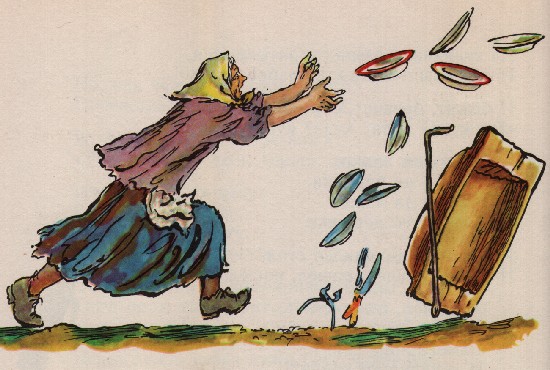 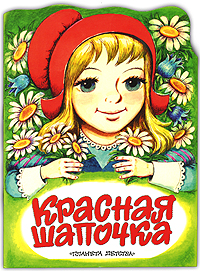 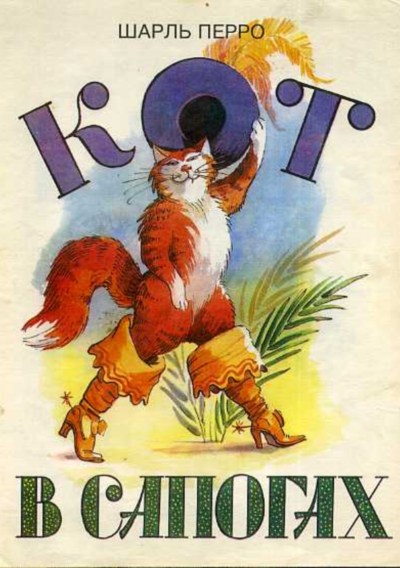 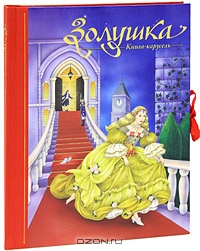 Родина   автора?
Одним словом?
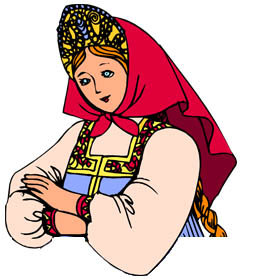 -скороговорки
-считалки
-дразнилки
-страшилки
-прибаутки
-заклички
-небылицы
-загадки
-анекдоты
-народные песни
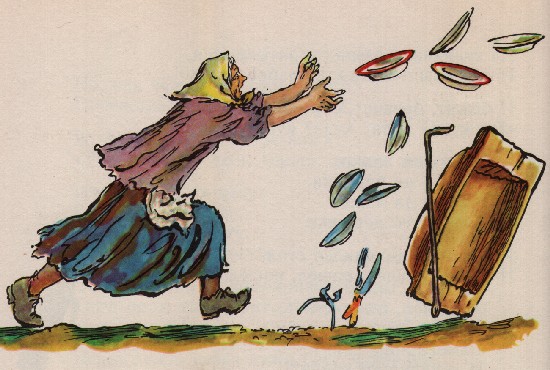 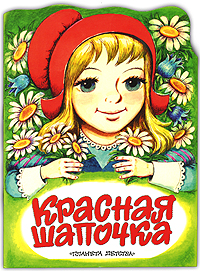 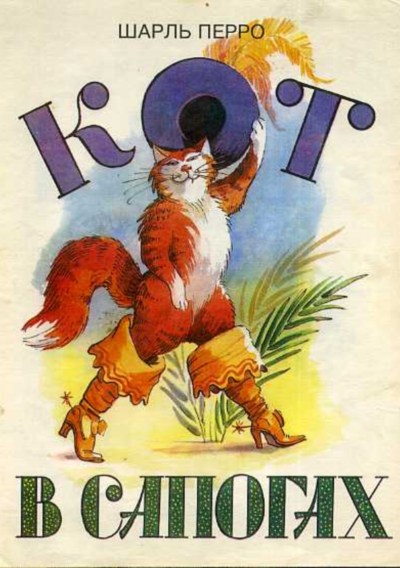 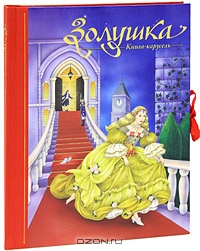 Родина   автора?
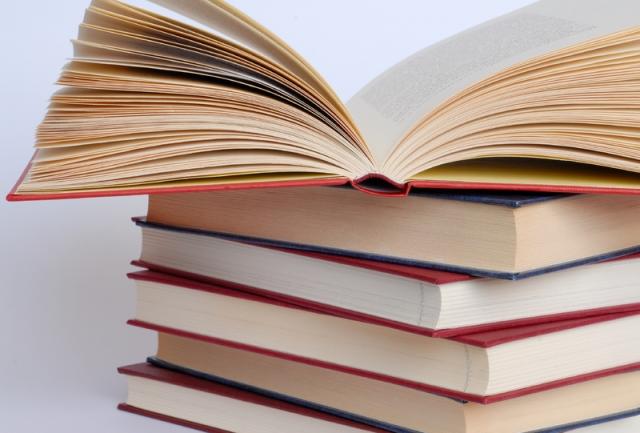 БУКВА 7
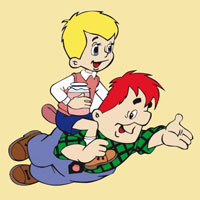 ИМЯ 
ПИСАТЕЛЬНИЦЫ?
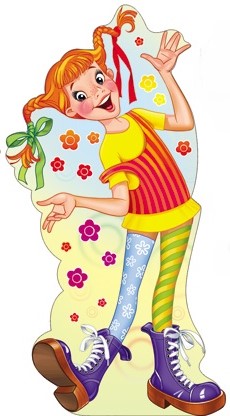 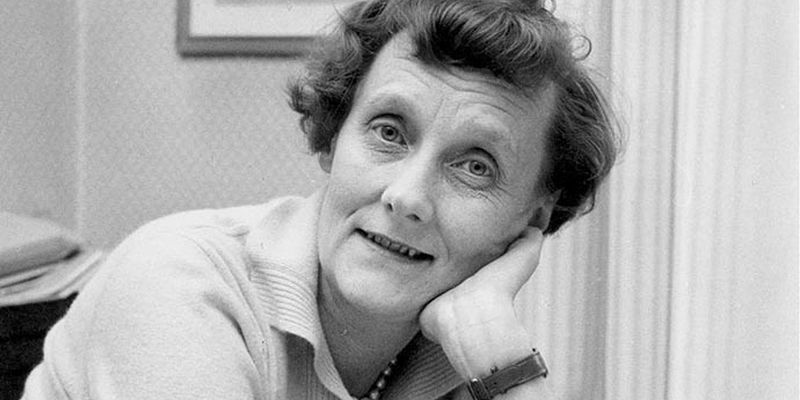 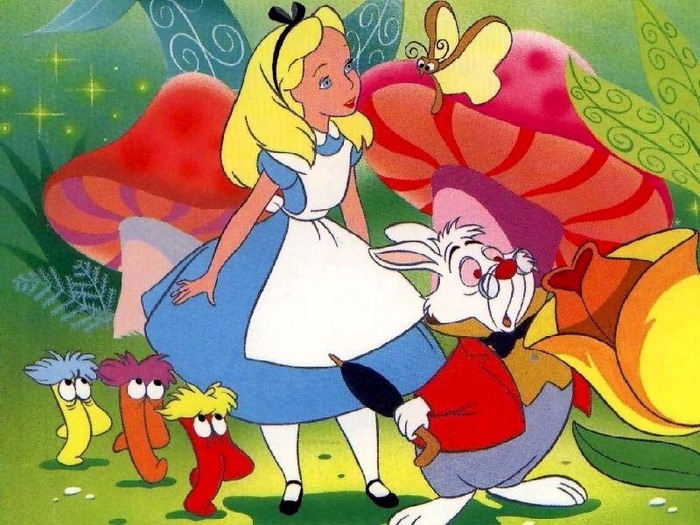 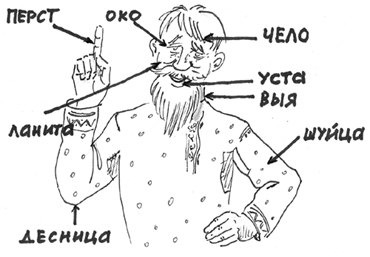 Устаревшее  слово,  которое  в современной   речи   заменено синонимом  –  это           ???
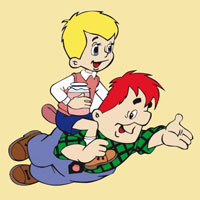 ИМЯ 
ПИСАТЕЛЬНИЦЫ?
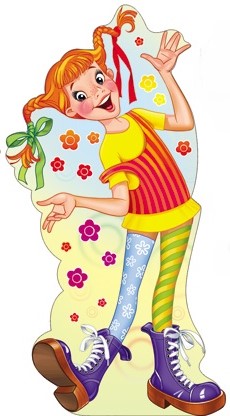 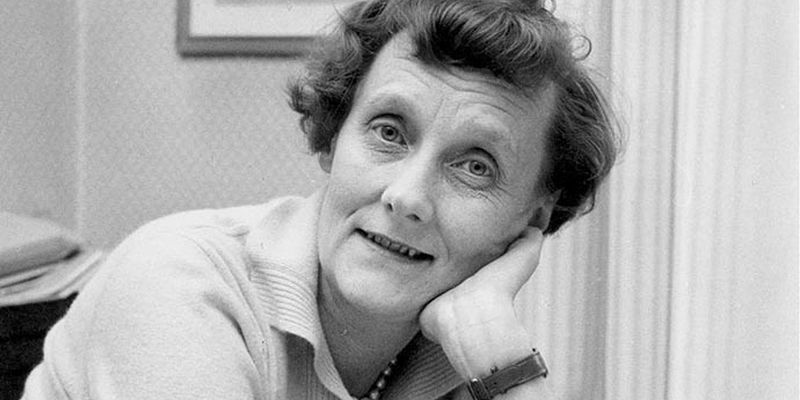 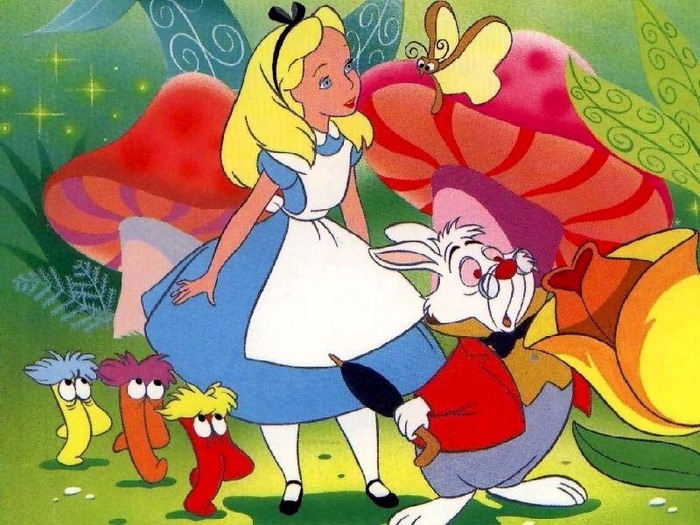 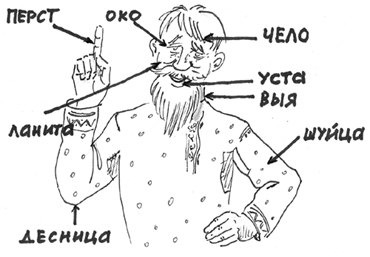 Устаревшее  слово,  которое  в современной   речи   заменено синонимом  –  это           ???
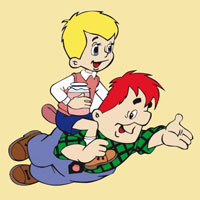 ИМЯ 
ПИСАТЕЛЬНИЦЫ?
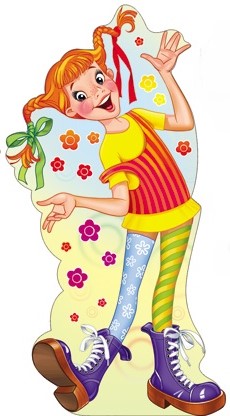 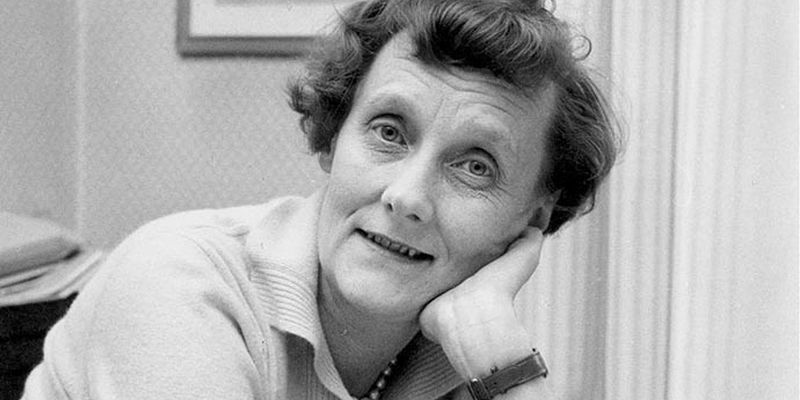 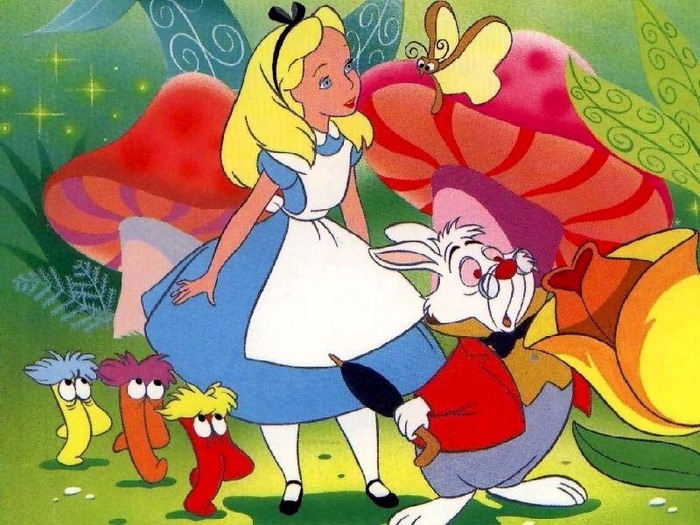 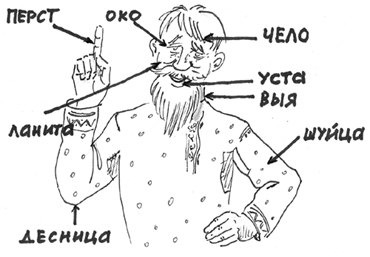 Устаревшее  слово,  которое  в современной   речи   заменено синонимом  –  это           ???
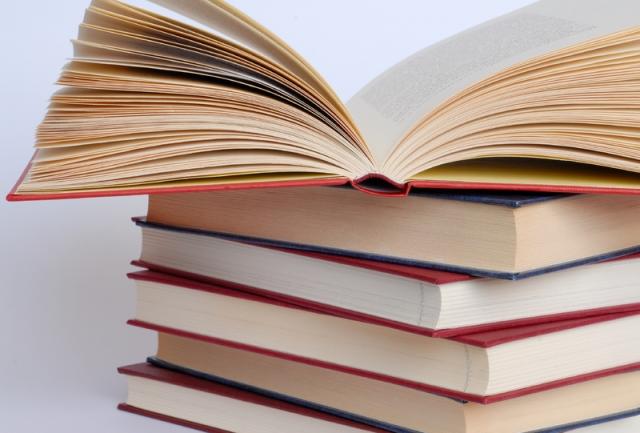 БУКВА 8
Чрезмерное преувеличение свойств
 изображаемого предмета 
в литературе?
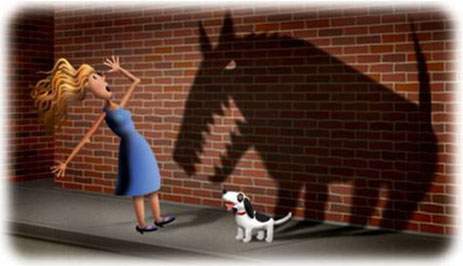 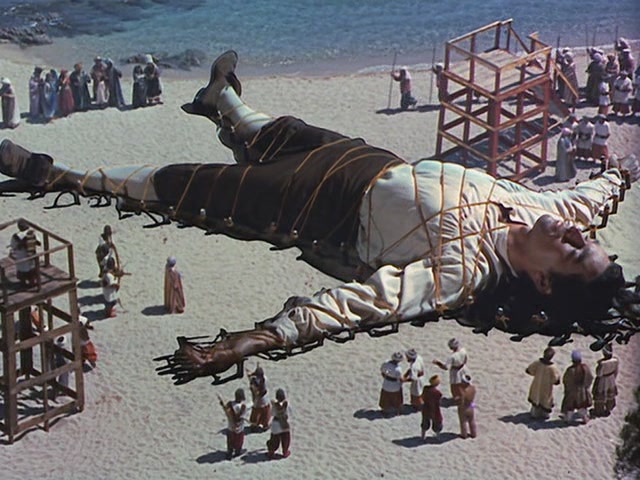 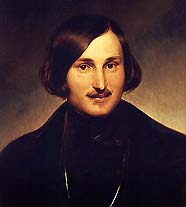 Чрезмерное преувеличение свойств
 изображаемого предмета 
в литературе?
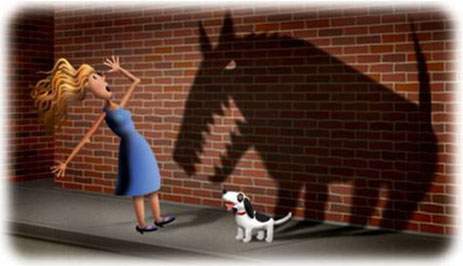 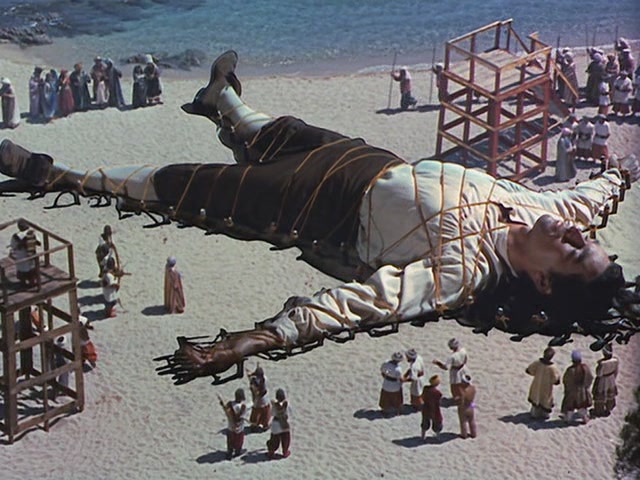 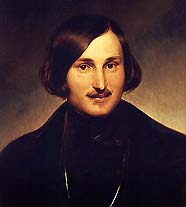 Чрезмерное преувеличение свойств
 изображаемого предмета 
в литературе?
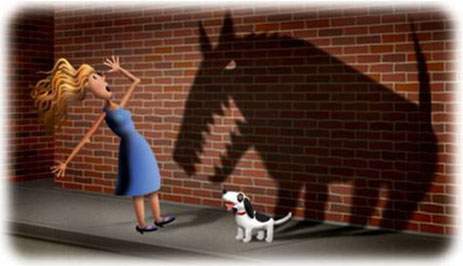 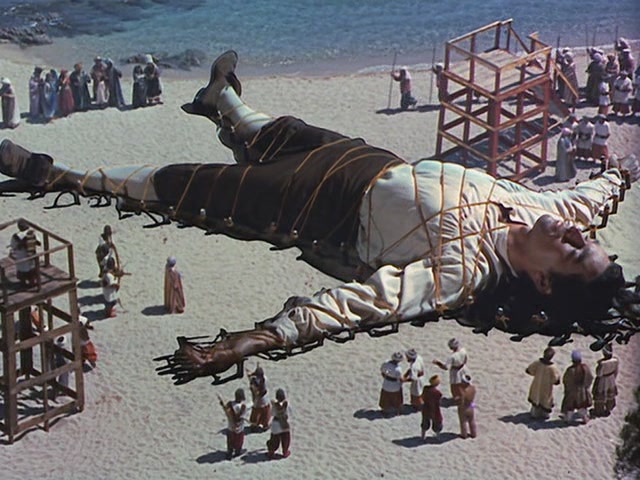 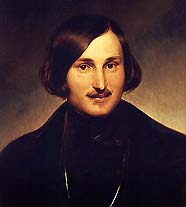 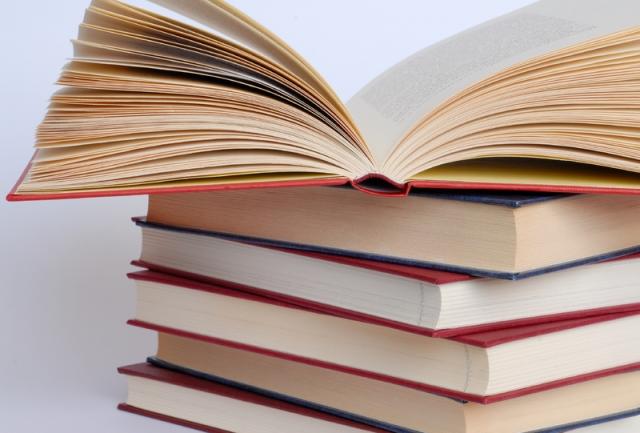 РАУНД 2
БУКВА 9
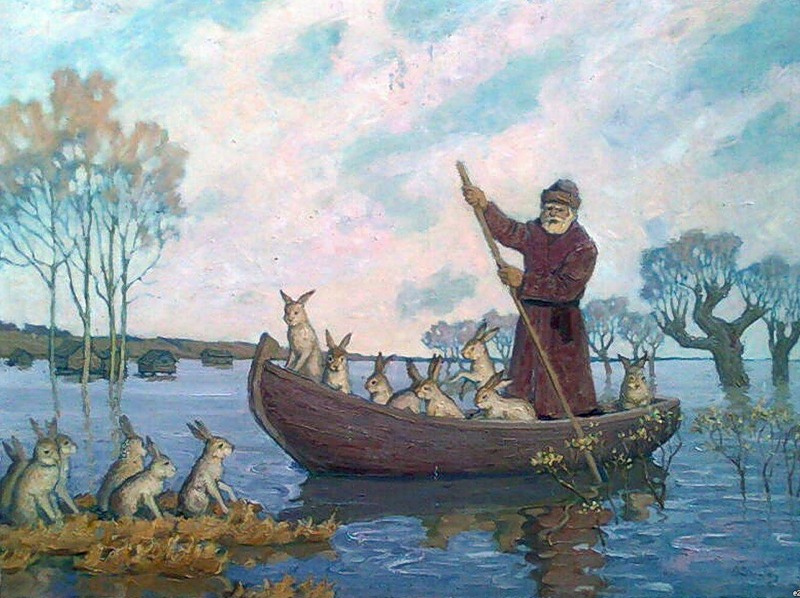 Автор?
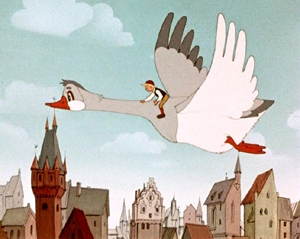 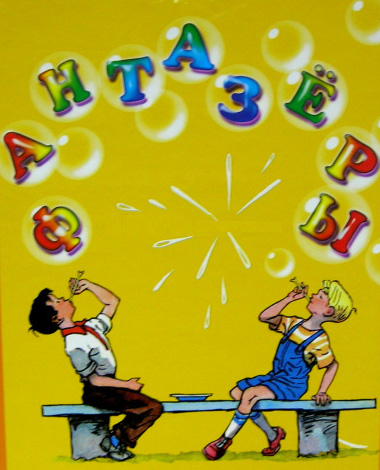 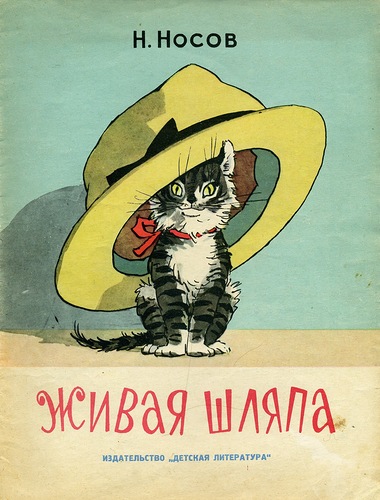 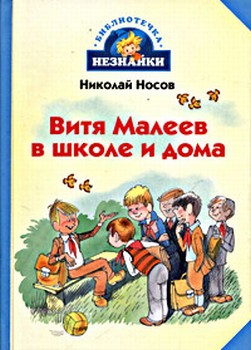 АВТОР?
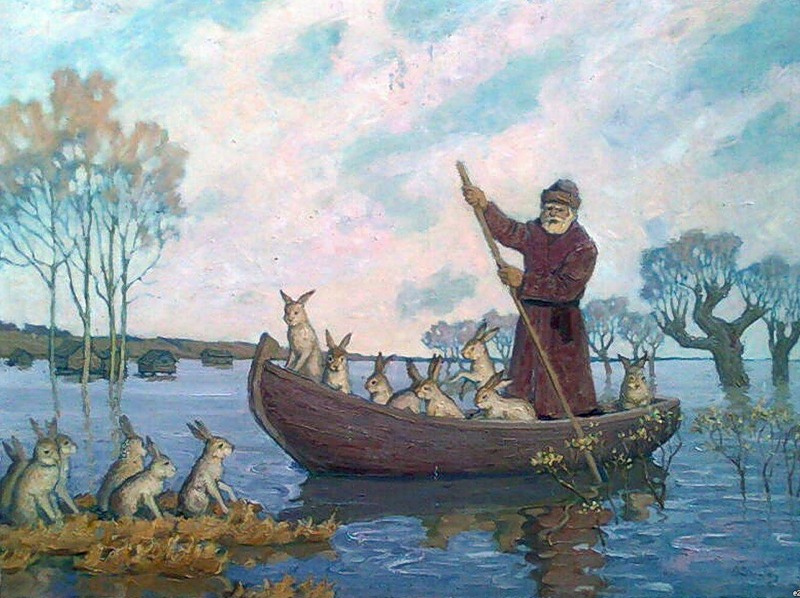 Автор?
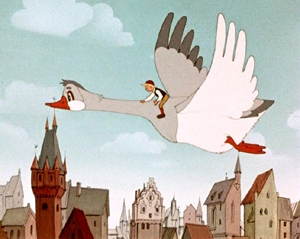 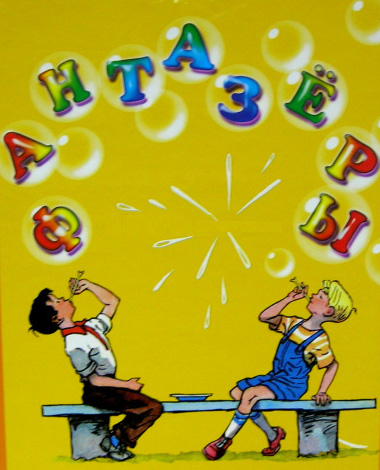 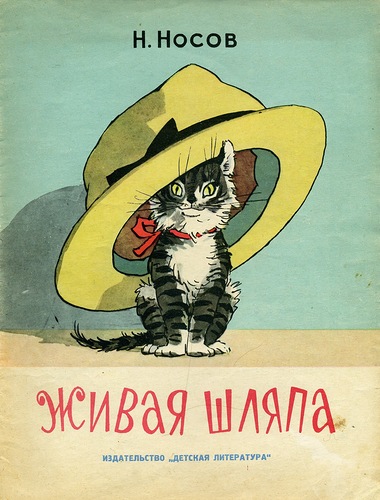 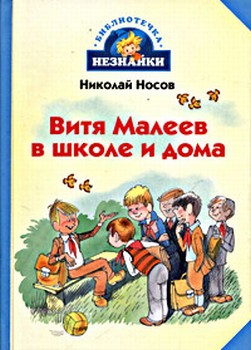 АВТОР?
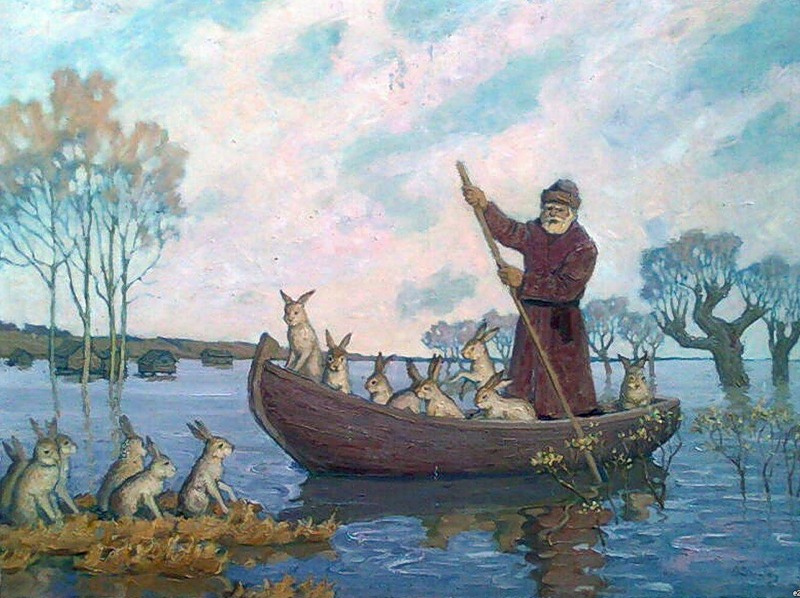 Автор?
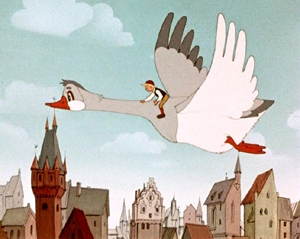 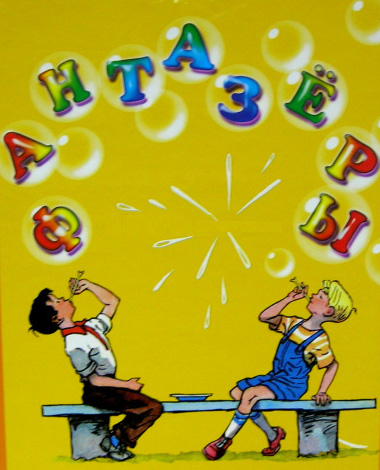 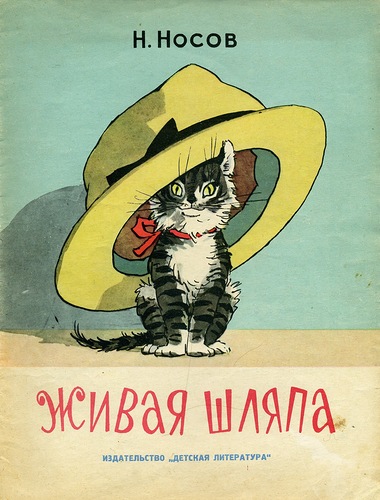 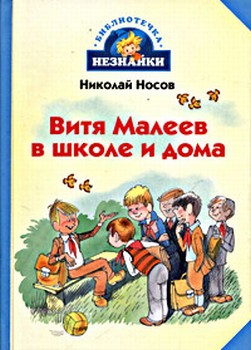 АВТОР?
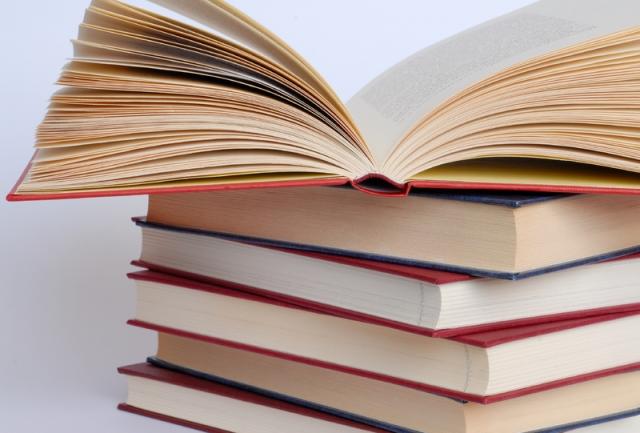 БУКВА 10
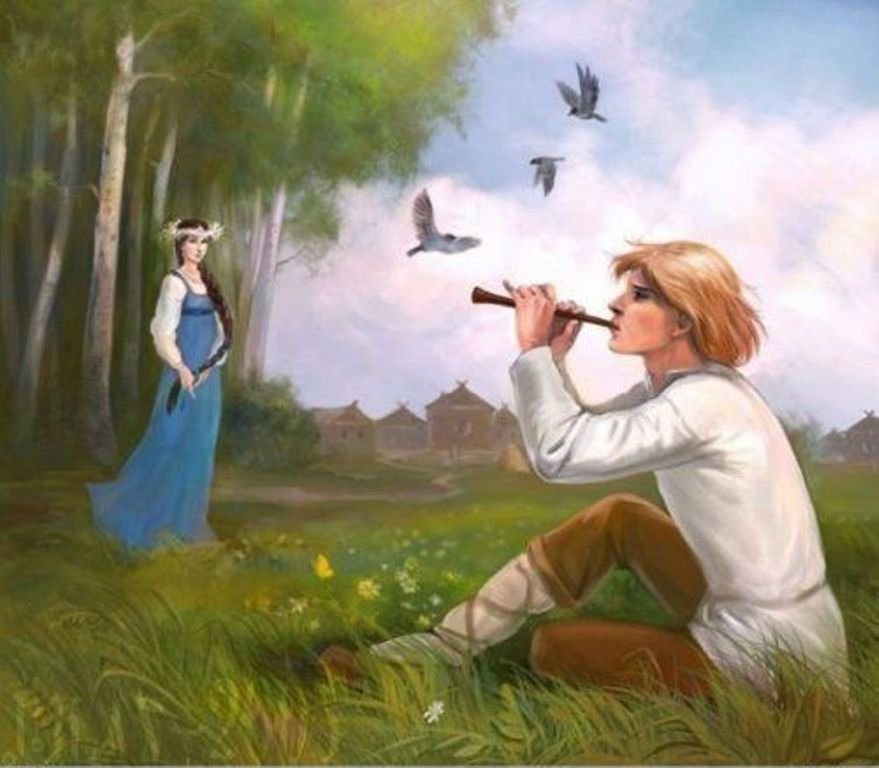 М. Горький советовал: 
“Надо учиться языку,
надо расширять свой …. ?
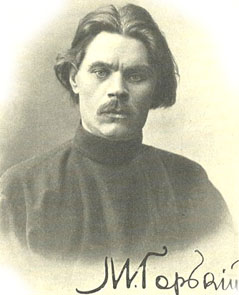 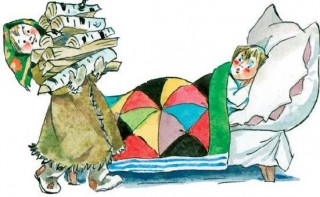 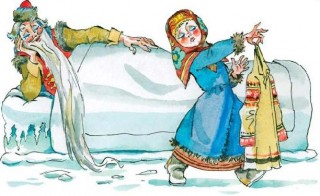 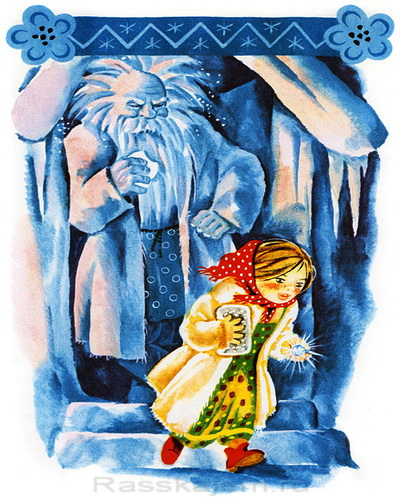 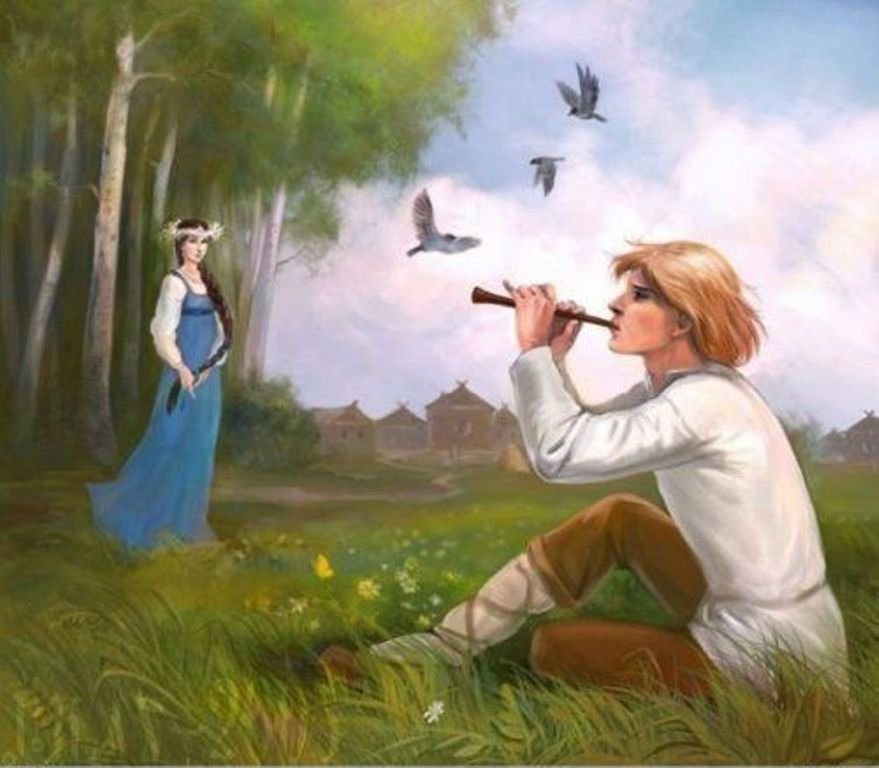 М. Горький советовал: 
“Надо учиться языку,
надо расширять свой …. ?
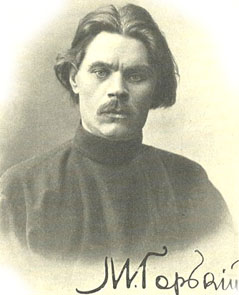 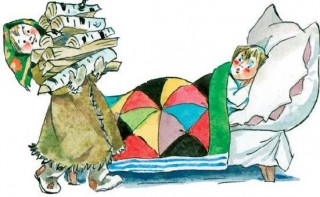 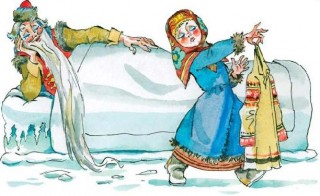 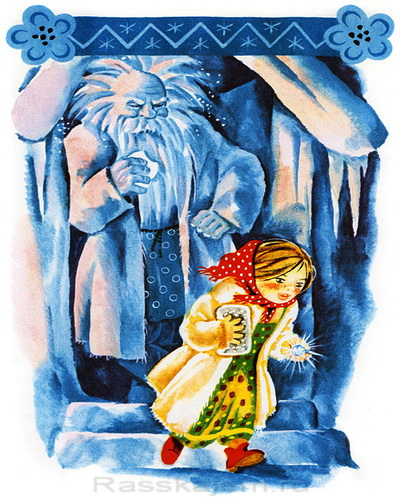 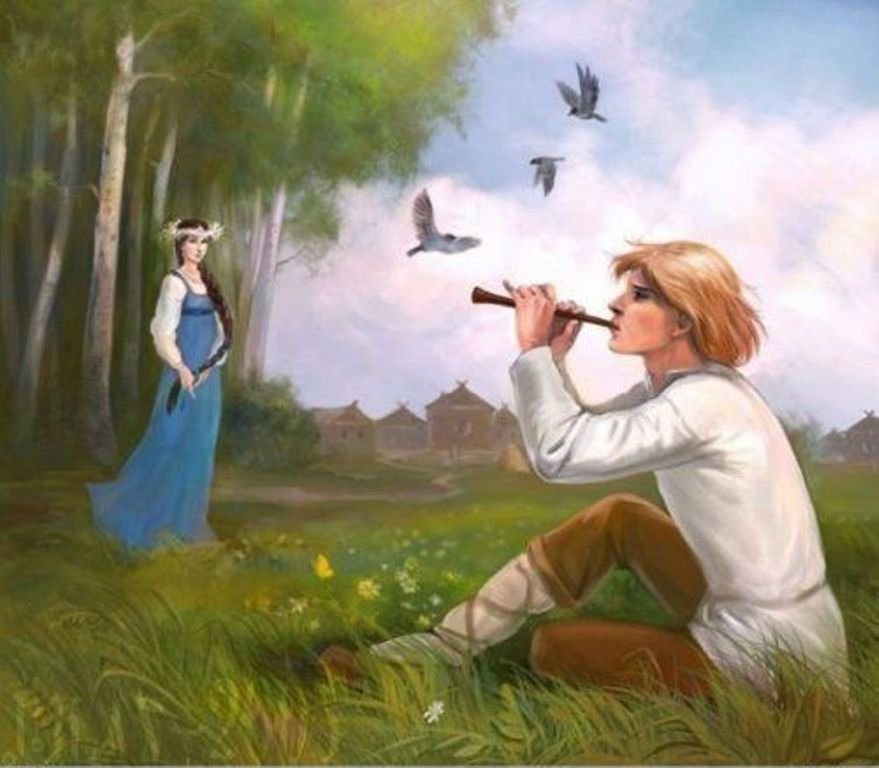 М. Горький советовал: 
“Надо учиться языку,
надо расширять свой …. ?
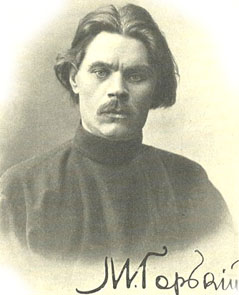 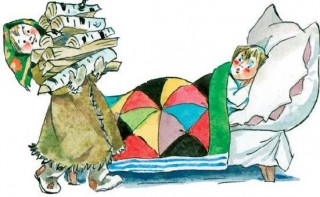 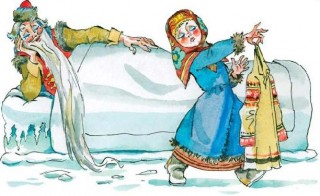 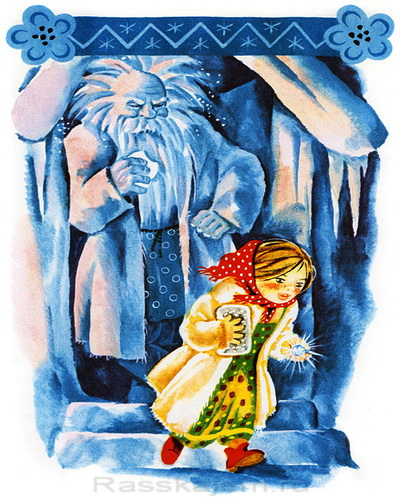 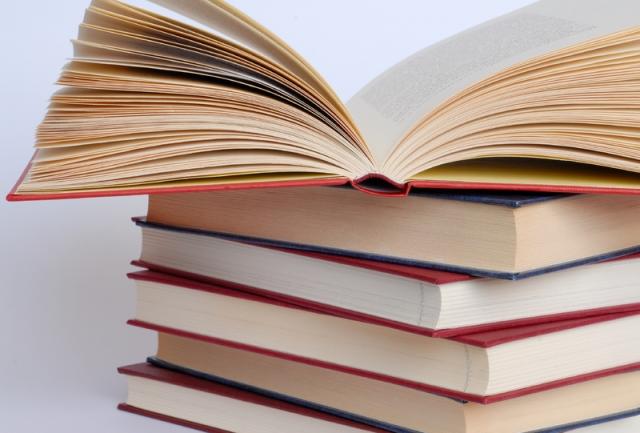 БУКВА 11
Эзоп, Лафонтен,
 А. Сумароков, И. Крылов, 
С. Михалков. 
Что объединяет 
этих писателей?
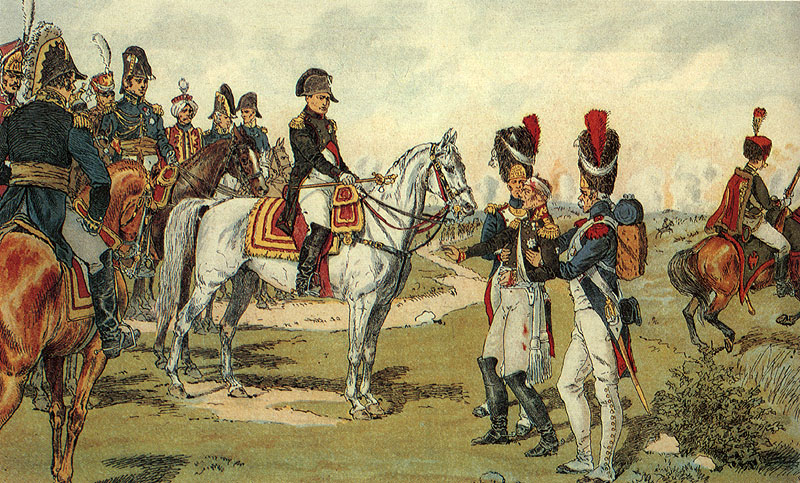 - Скажи-ка, дядя, ведь не даромМосква, спаленная пожаром,Французу отдана?
НАЗВАНИЕ ПРОИЗВЕДЕНИЯ?
КТО   ОНА?
Училась в гимназии и одновременно в балетной школе. Затем поступила в хореографическое училище и после его окончания в 1924 году в балетную труппу, где работала около года…
Эзоп, Лафонтен,
 А. Сумароков, И. Крылов, 
С. Михалков. 
Что объединяет 
этих писателей?
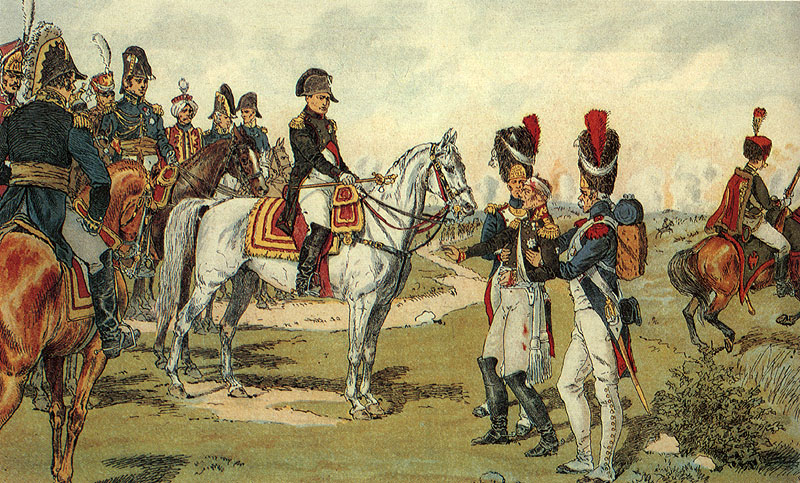 - Скажи-ка, дядя, ведь не даромМосква, спаленная пожаром,Французу отдана?
НАЗВАНИЕ ПРОИЗВЕДЕНИЯ?
КТО   ОНА?
Училась в гимназии и одновременно в балетной школе. Затем поступила в хореографическое училище и после его окончания в 1924 году в балетную труппу, где работала около года…
Эзоп, Лафонтен,
 А. Сумароков, И. Крылов, 
С. Михалков. 
Что объединяет 
этих писателей?
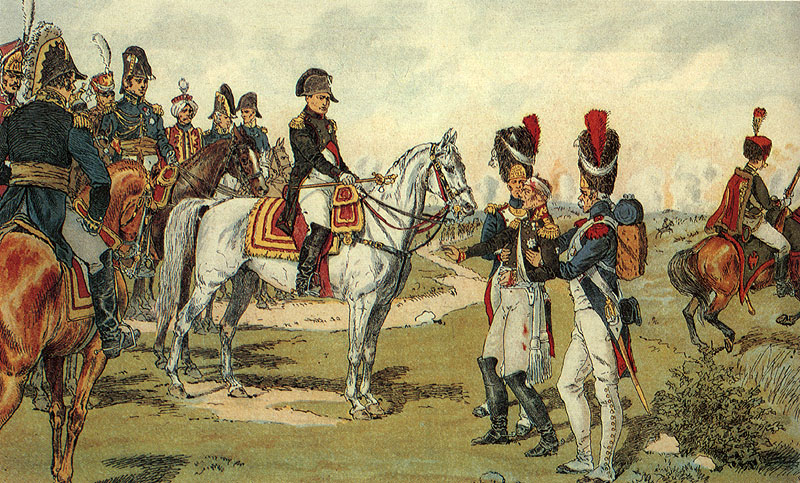 - Скажи-ка, дядя, ведь не даромМосква, спаленная пожаром,Французу отдана?
НАЗВАНИЕ ПРОИЗВЕДЕНИЯ?
КТО   ОНА?
Училась в гимназии и одновременно в балетной школе. Затем поступила в хореографическое училище и после его окончания в 1924 году в балетную труппу, где работала около года…
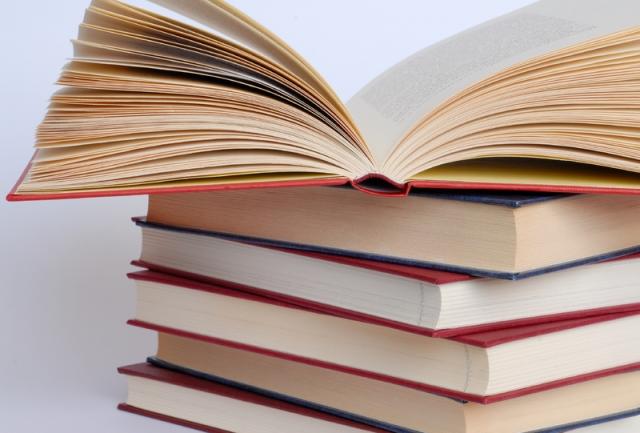 БУКВА 12
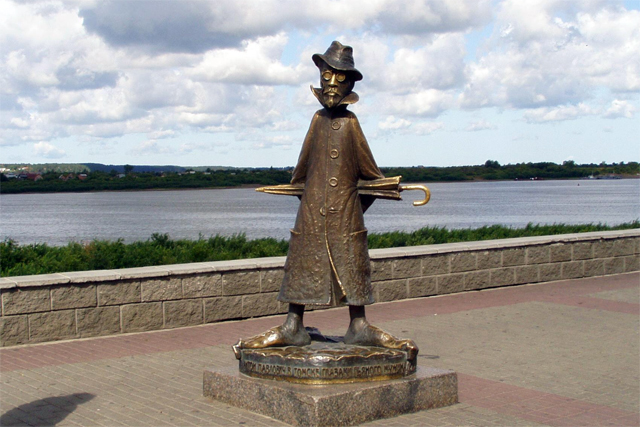 АВТОР  ПАМЯТНИКА ?
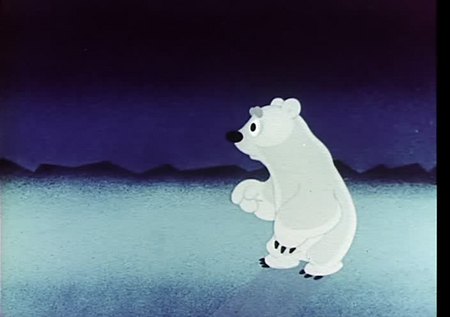 «Вовремя прочитанная книга - огромная удача. Она способна изменить жизнь, как не изменит ее лучший друг или наставник». Павленко П.А.
?
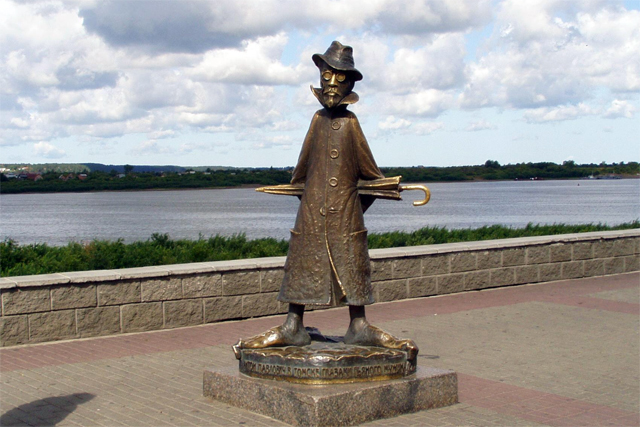 АВТОР  ПАМЯТНИКА ?
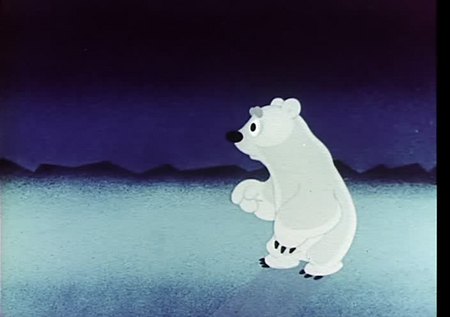 «Вовремя прочитанная книга - огромная удача. Она способна изменить жизнь, как не изменит ее лучший друг или наставник». Павленко П.А.
?
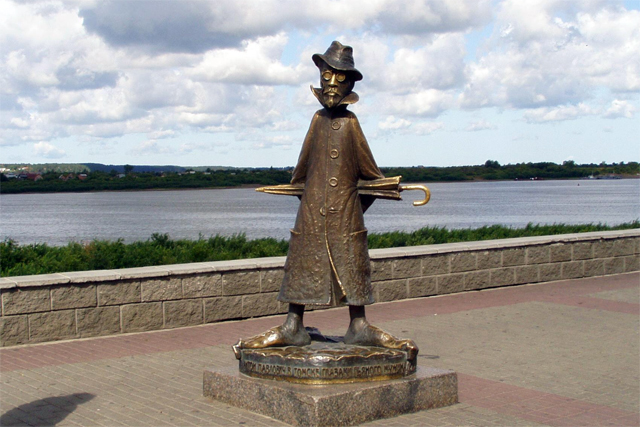 АВТОР  ПАМЯТНИКА ?
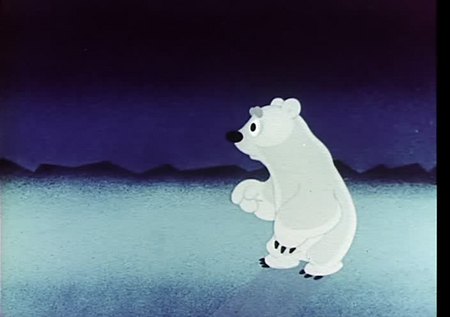 «Вовремя прочитанная книга - огромная удача. Она способна изменить жизнь, как не изменит ее лучший друг или наставник». Павленко П.А.
?
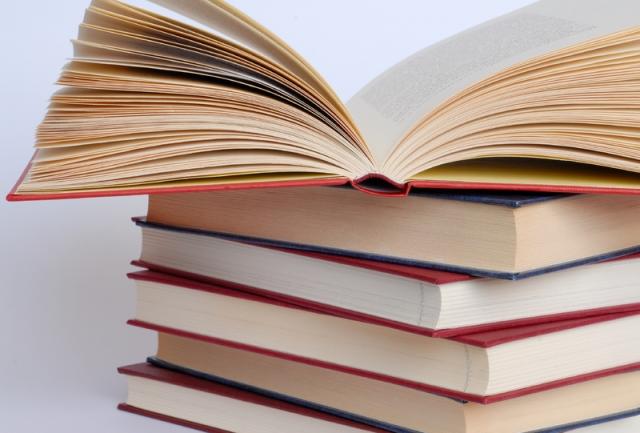 БУКВА 13
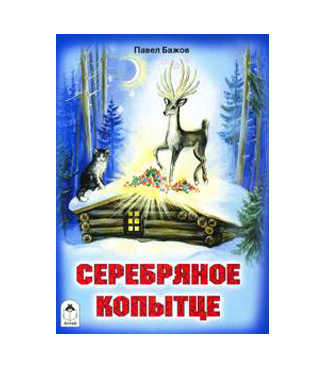 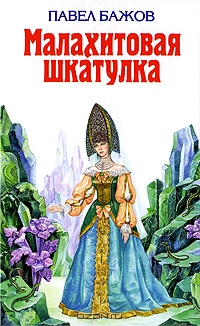 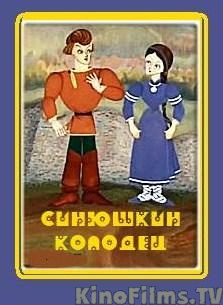 ЖАНР?
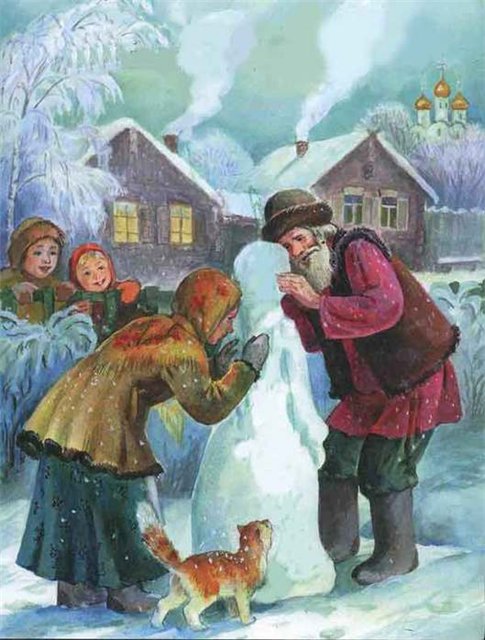 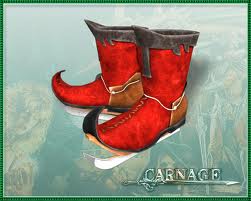 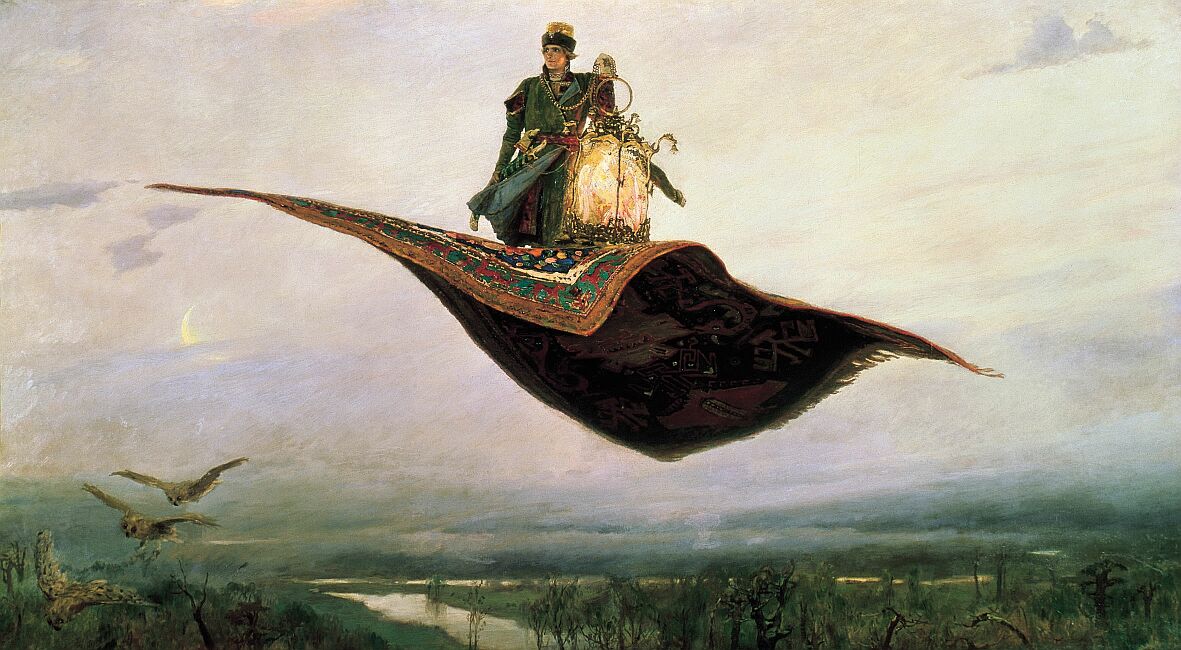 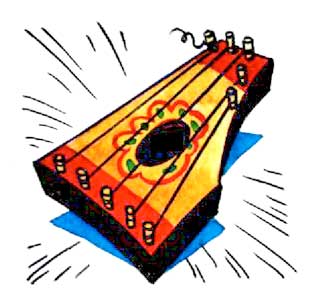 ГУСЛИ - ?
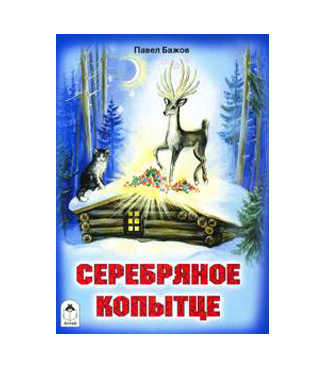 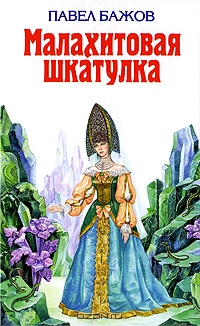 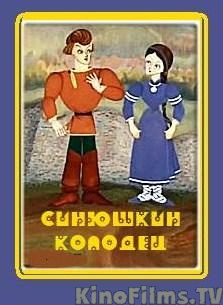 ЖАНР?
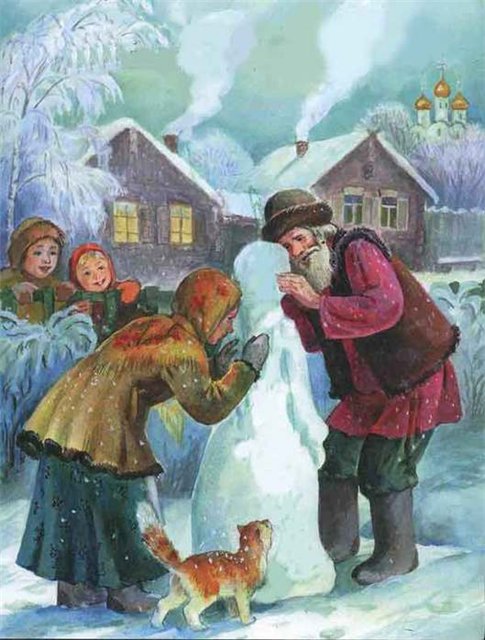 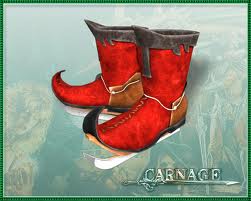 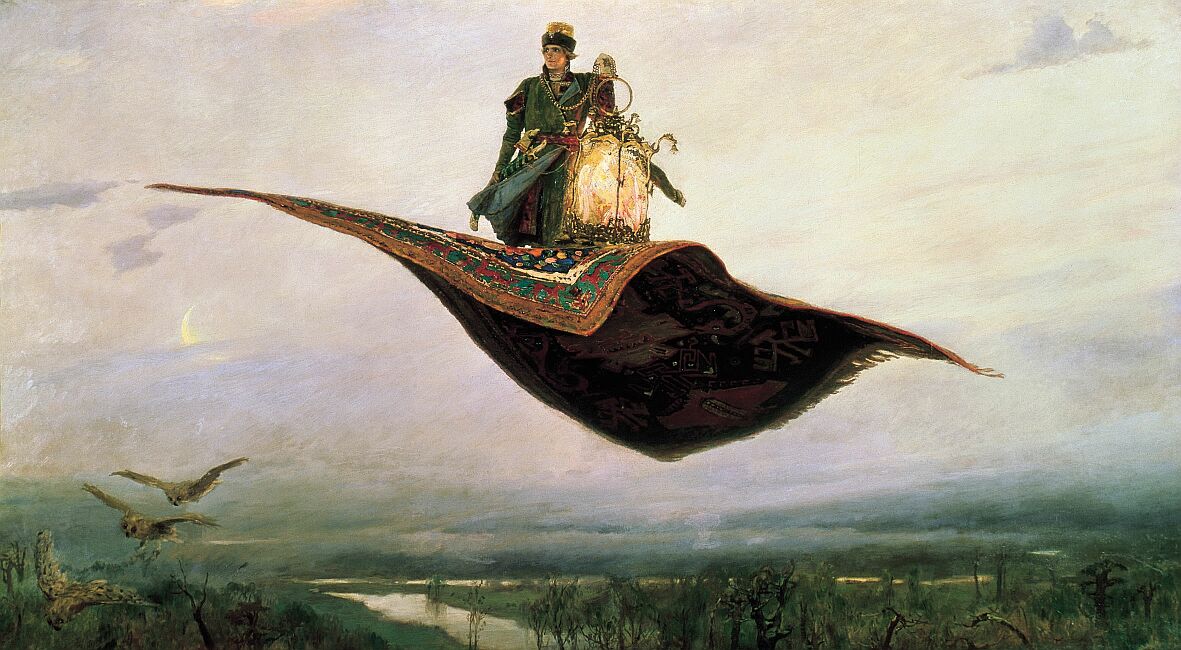 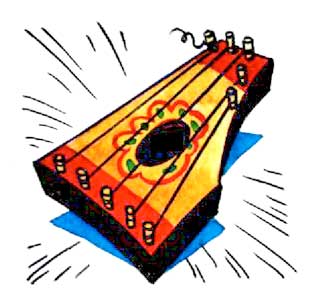 ГУСЛИ - ?
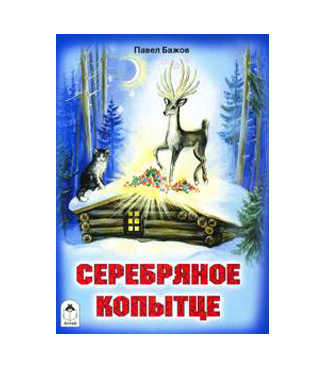 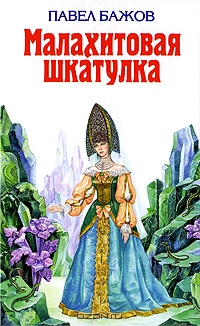 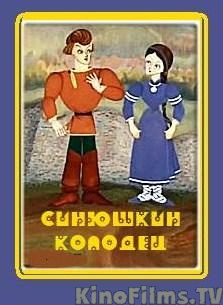 ЖАНР?
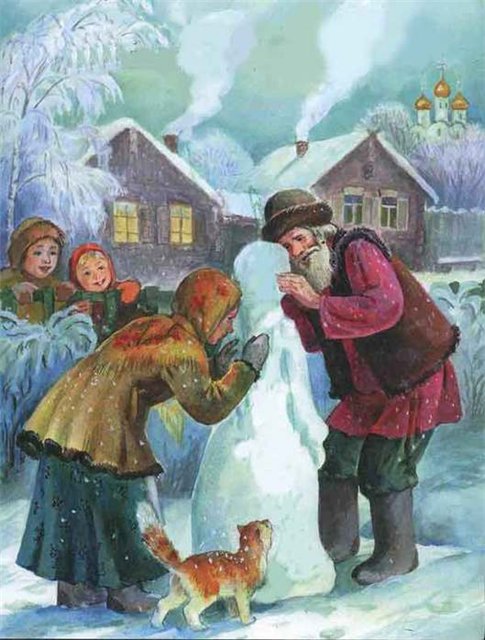 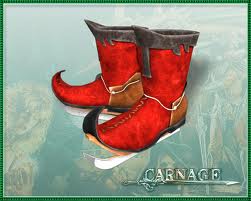 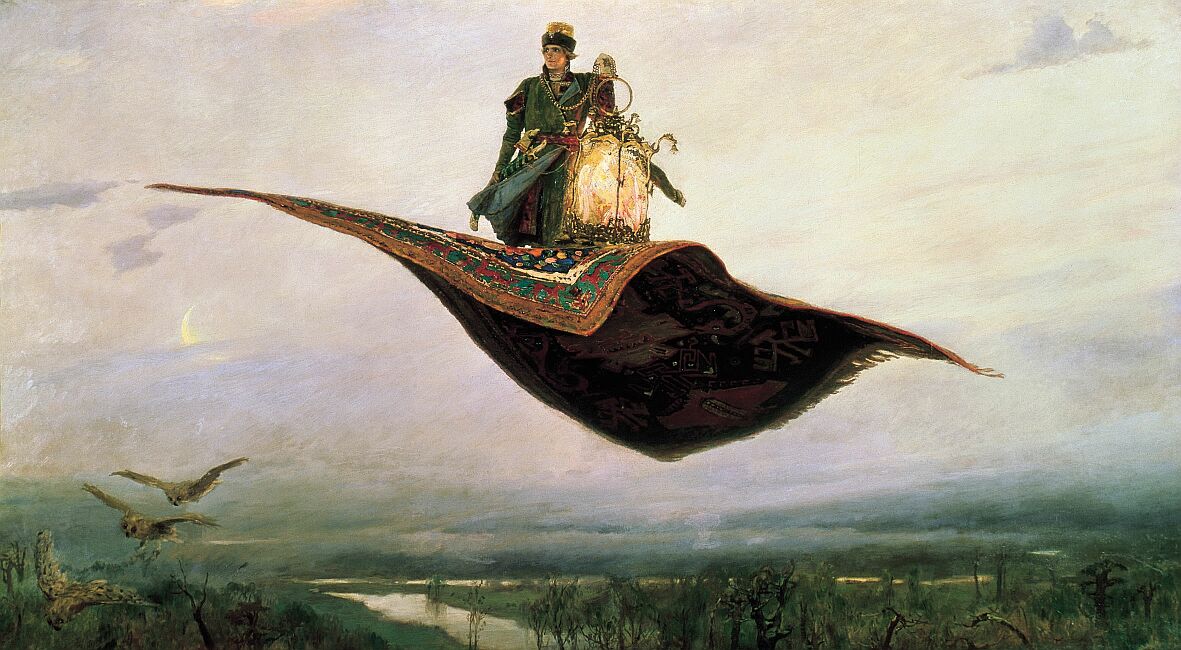 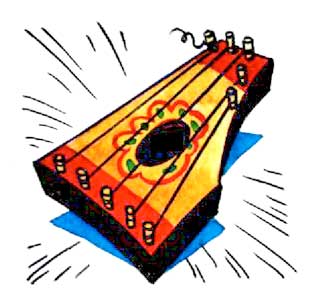 ГУСЛИ - ?
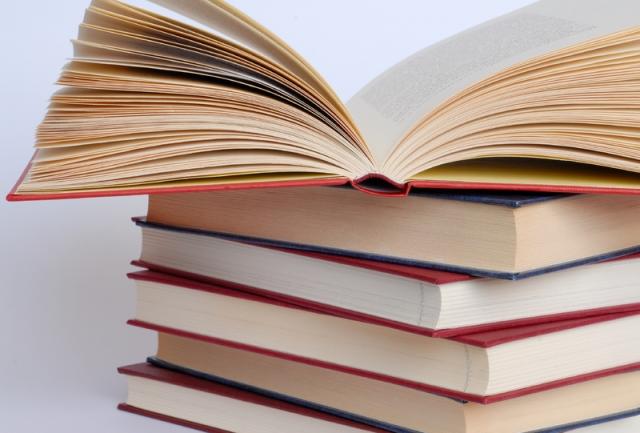 БУКВА 14
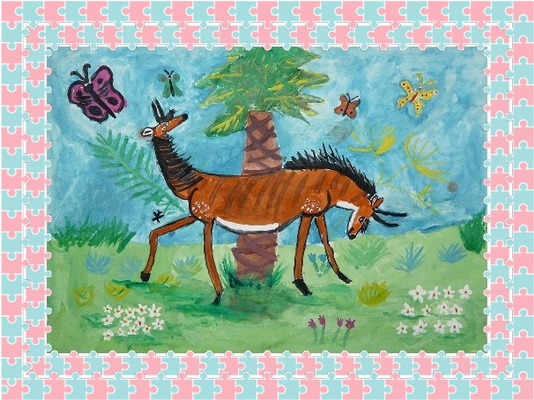 Зима недаром злится, Прошла ее пора - Весна в окно стучится И гонит со двора. 

АВТОР- ?
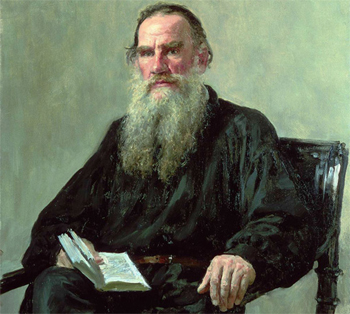 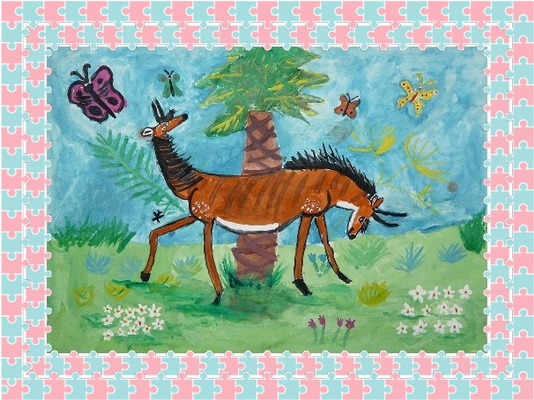 Зима недаром злится, Прошла ее пора - Весна в окно стучится И гонит со двора. 

АВТОР- ?
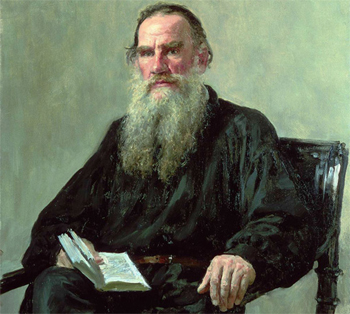 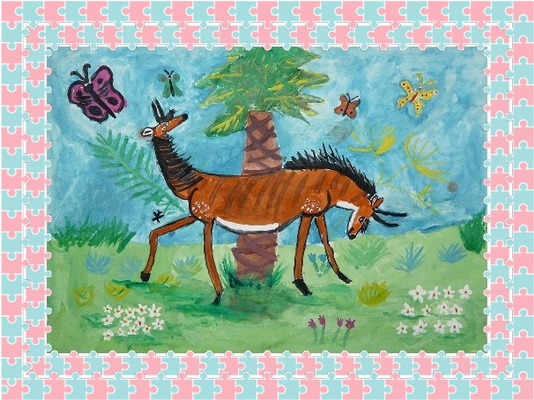 Зима недаром злится, Прошла ее пора - Весна в окно стучится И гонит со двора. 

АВТОР- ?
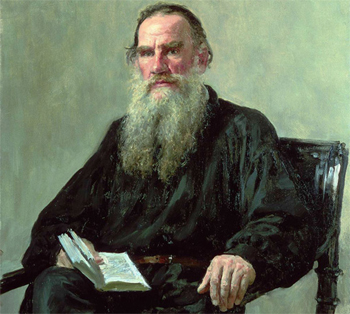 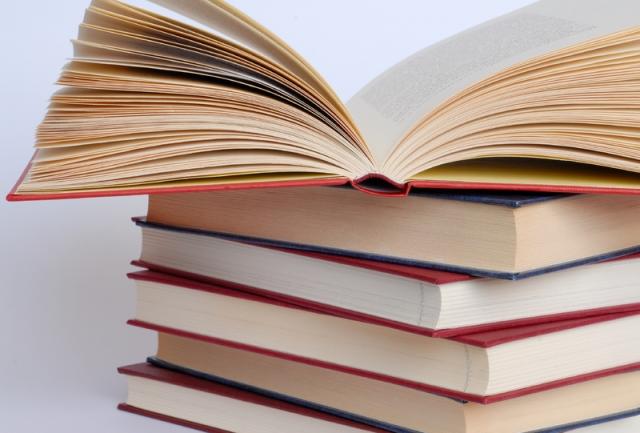 БУКВА 15
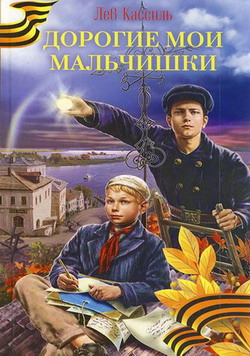 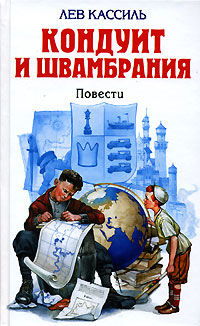 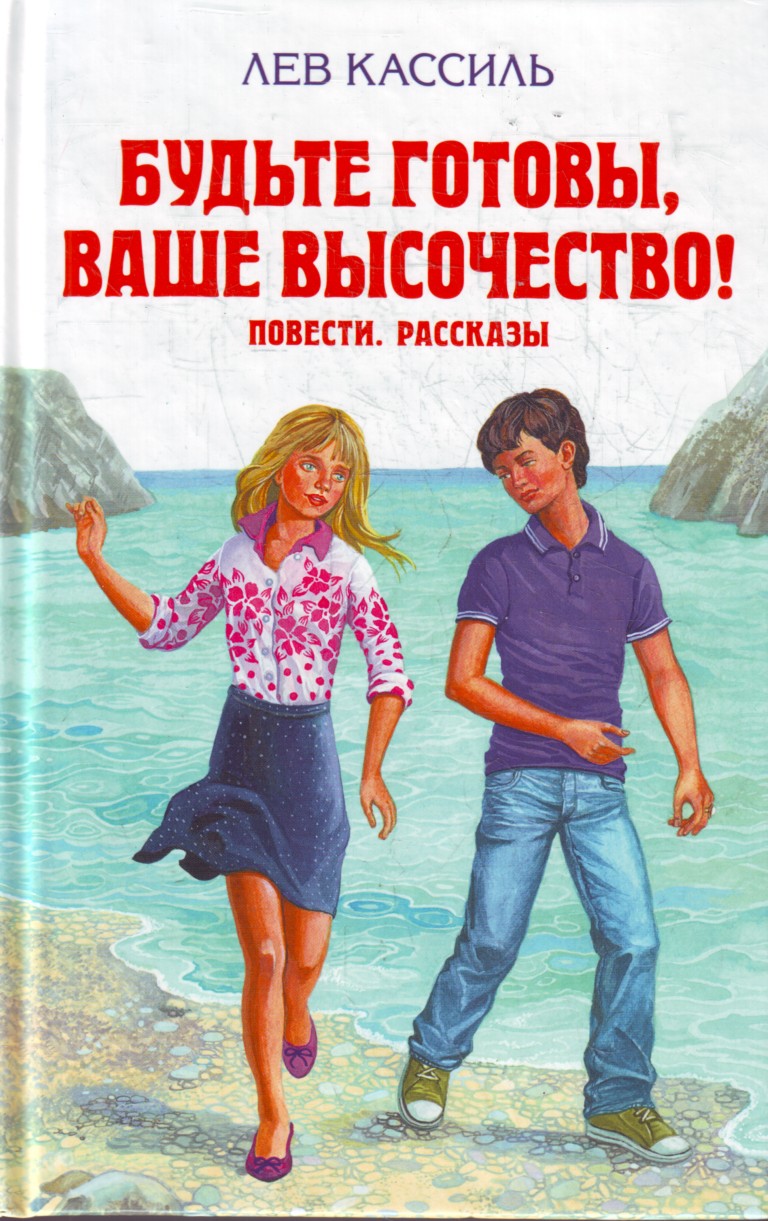 АВТОР  ?
Настоящая фамилия ?
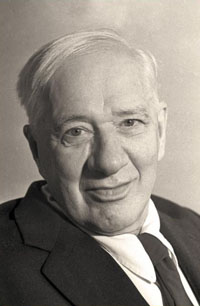 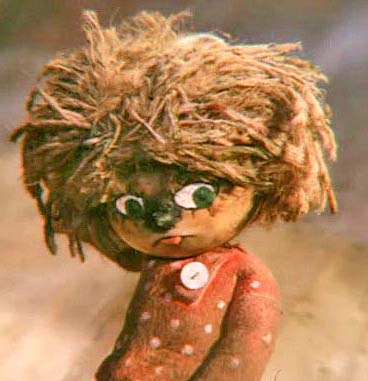 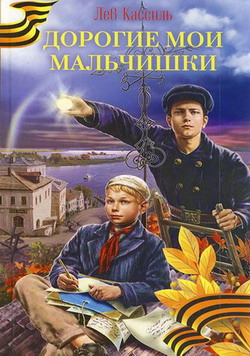 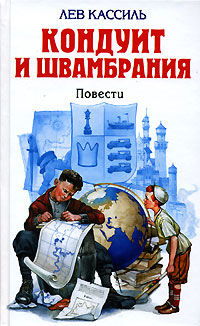 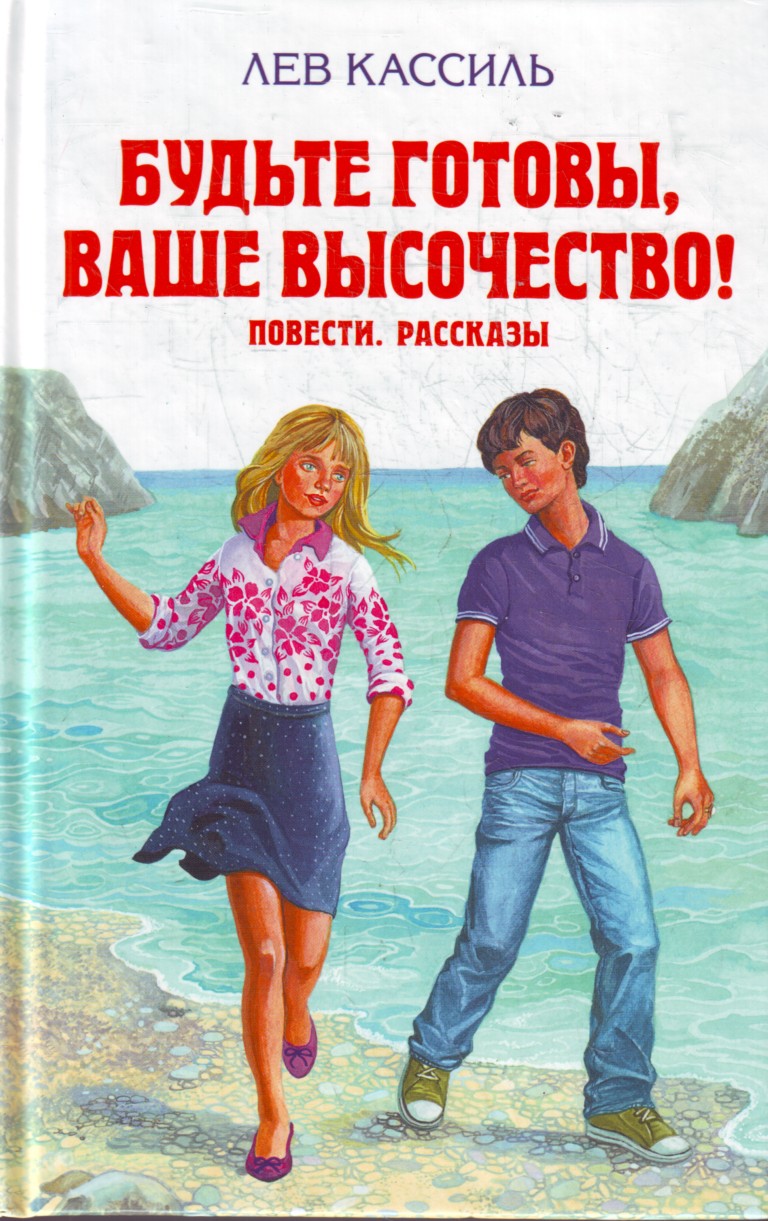 АВТОР  ?
Настоящая фамилия ?
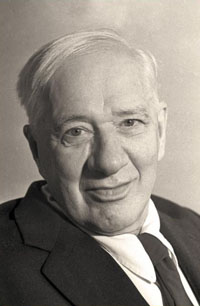 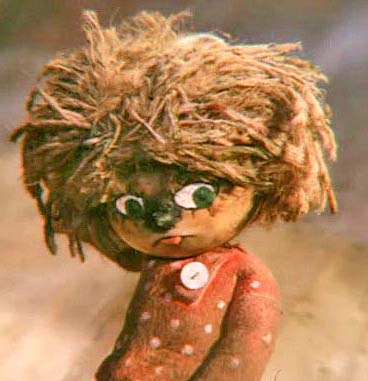 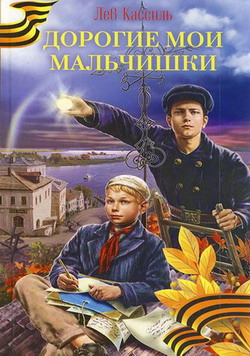 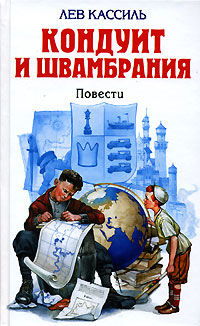 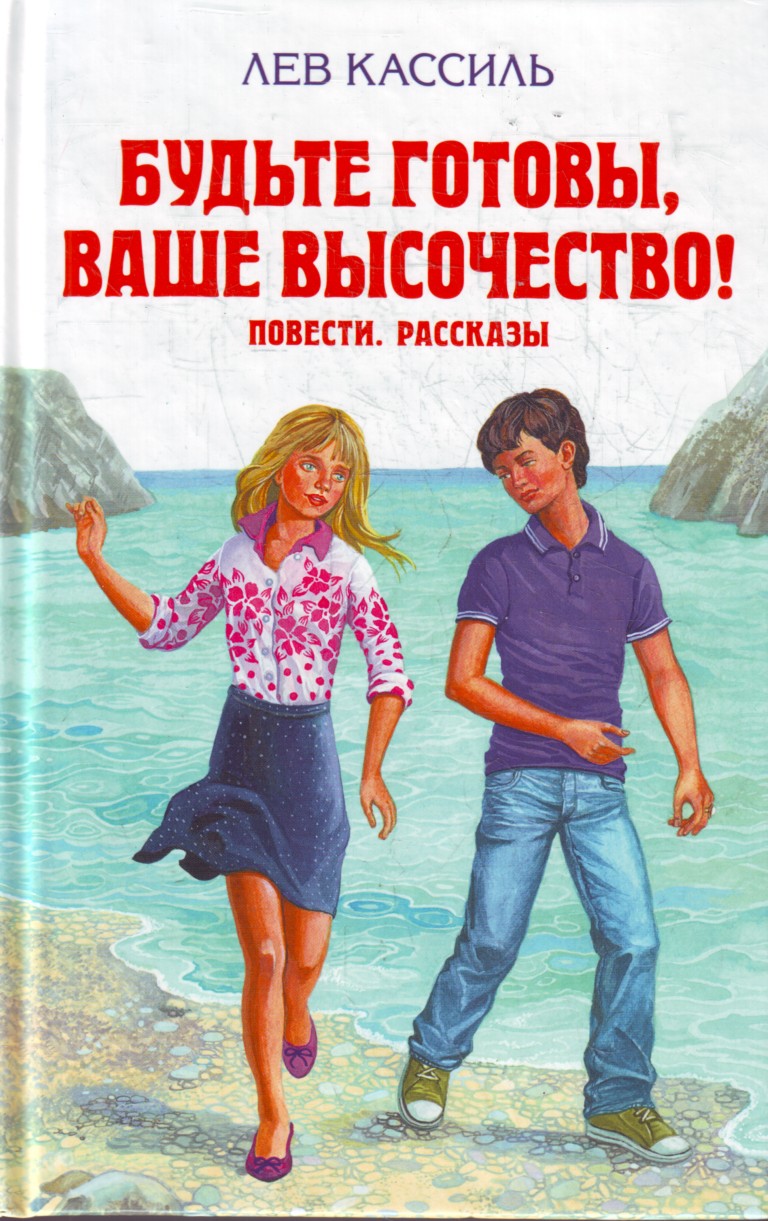 АВТОР  ?
Настоящая фамилия ?
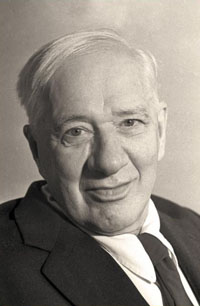 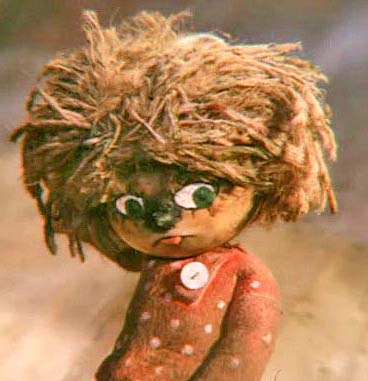 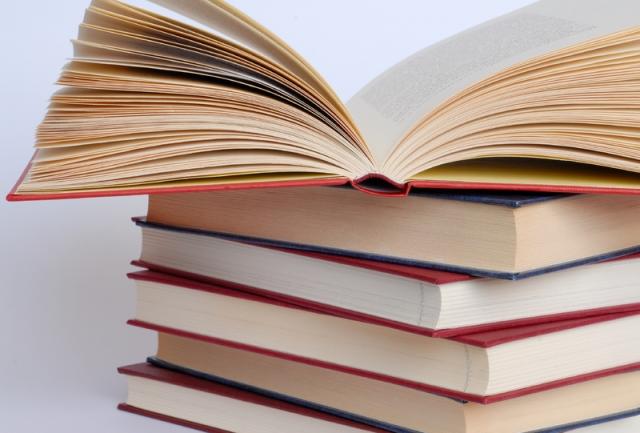 БУКВА 16
ВЫДАЮЩИЙСЯ ХУДОЖНИК-ИЛЛЮСТРАТОР?
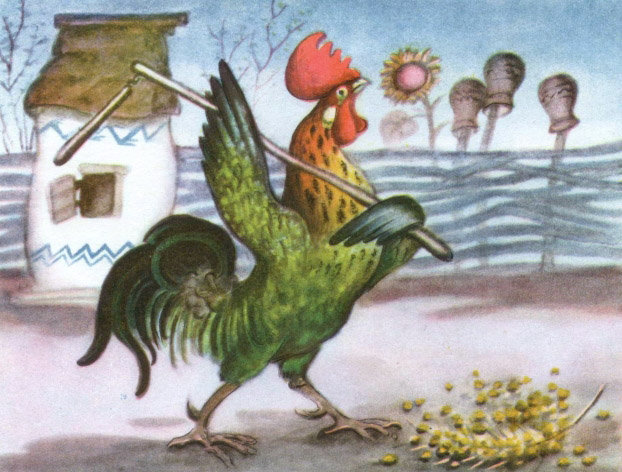 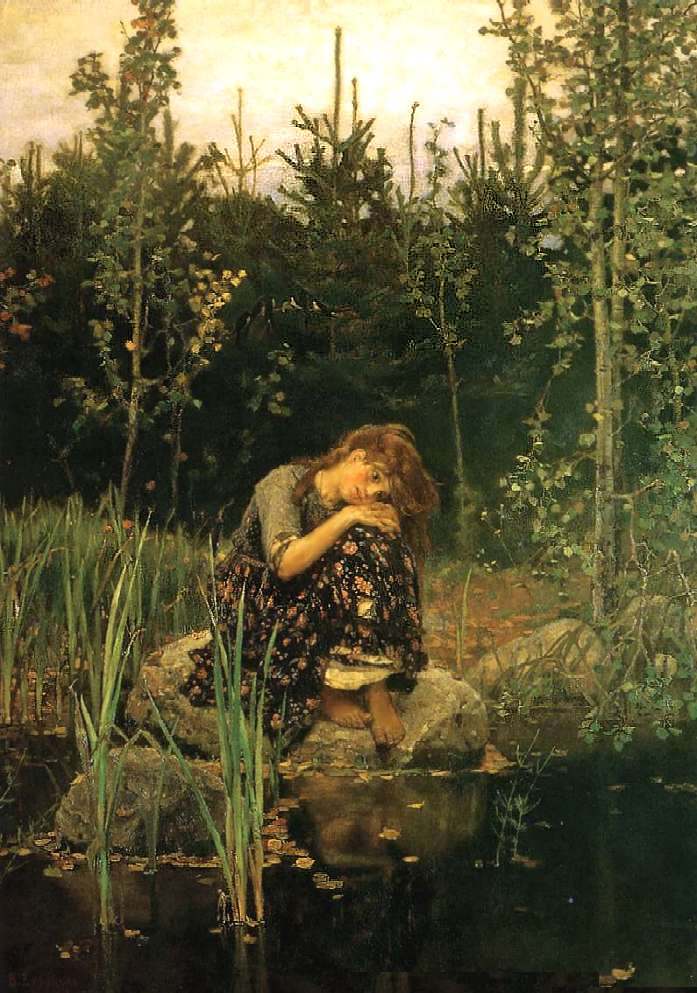 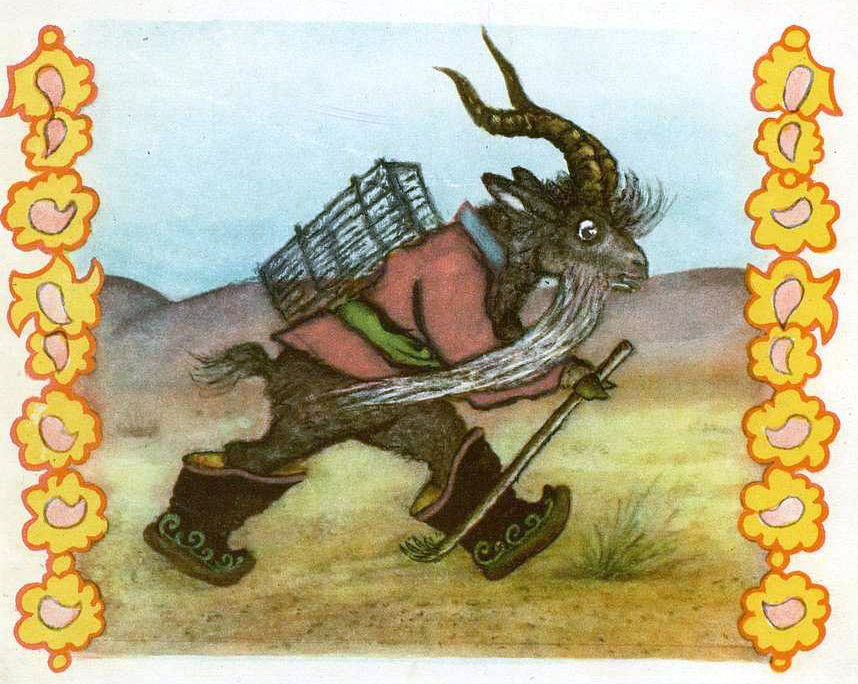 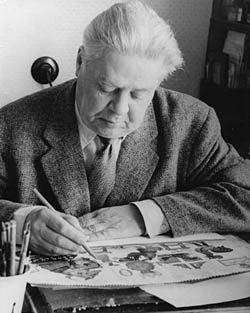 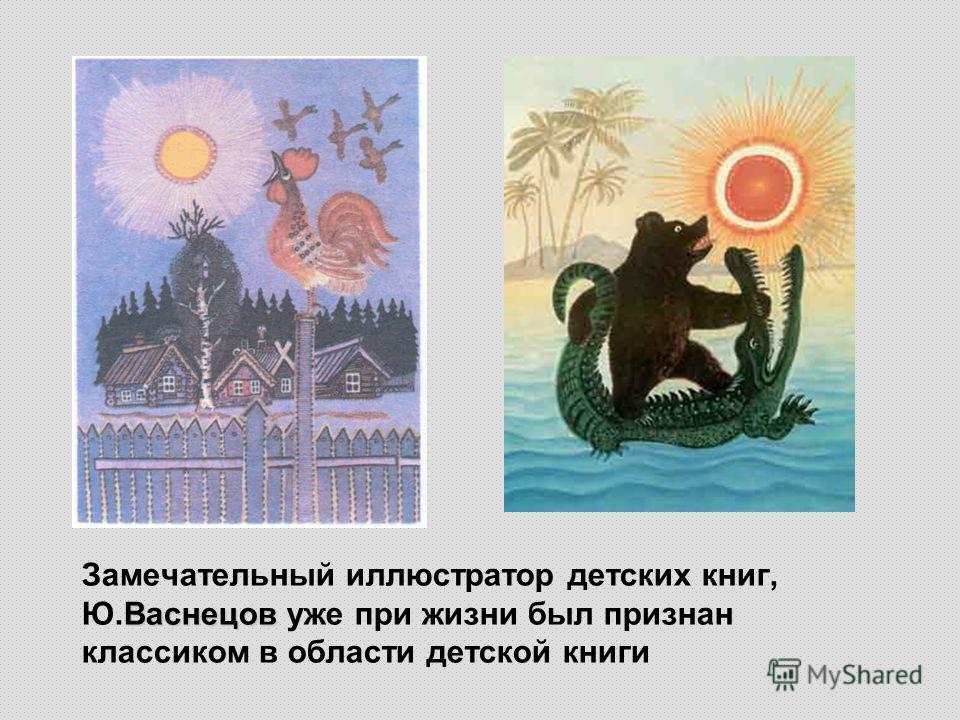 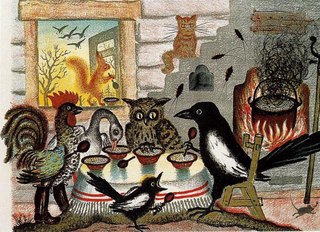 АВТОР ?
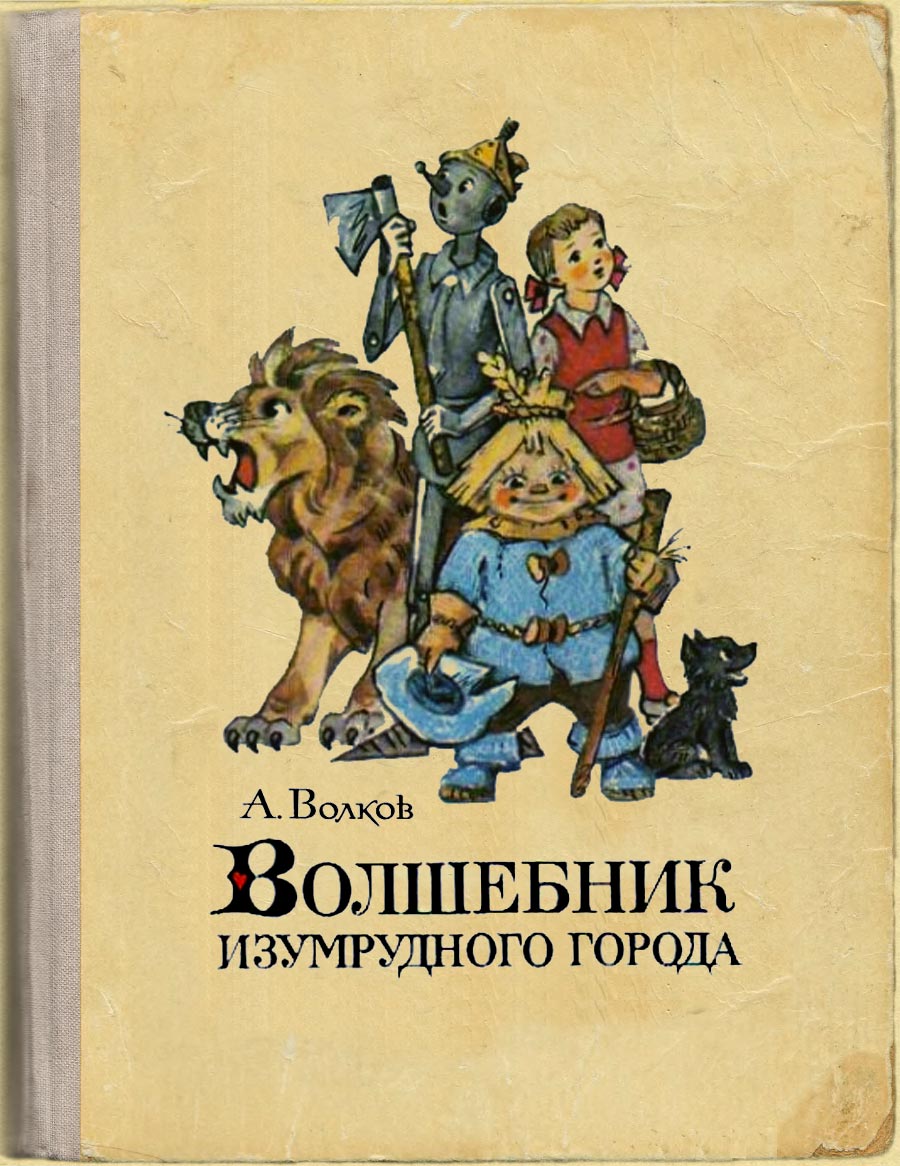 ГЛАВНЫЙ ГЕРОЙ ?
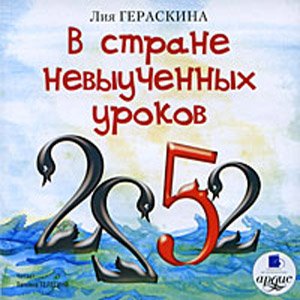 ВЫДАЮЩИЙСЯ ХУДОЖНИК-ИЛЛЮСТРАТОР?
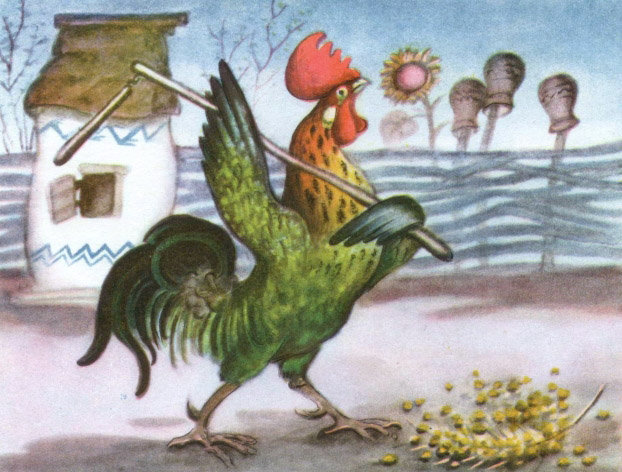 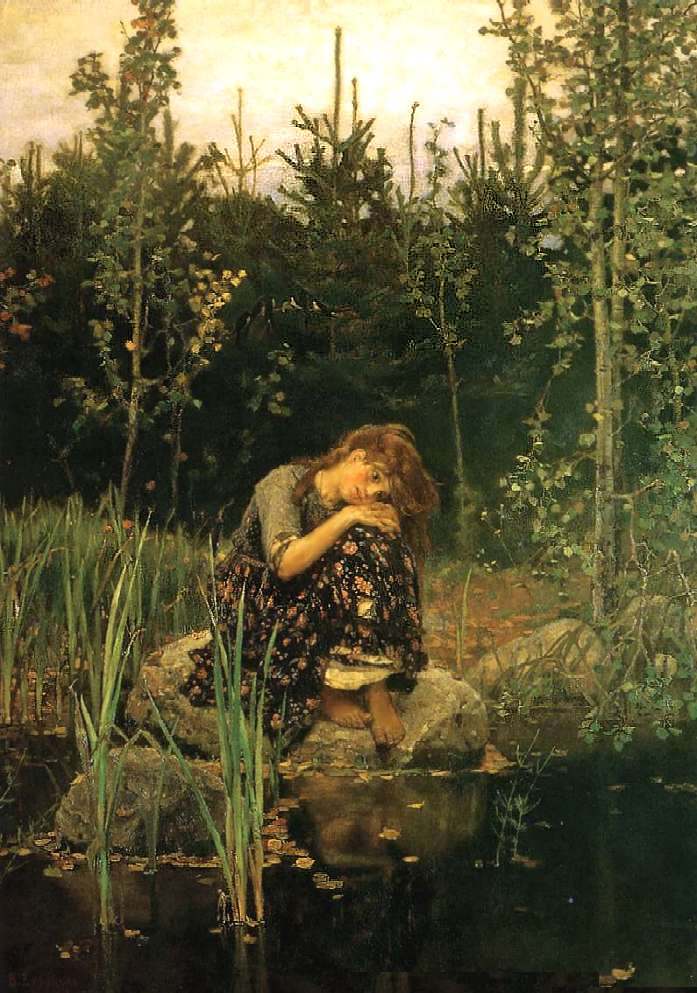 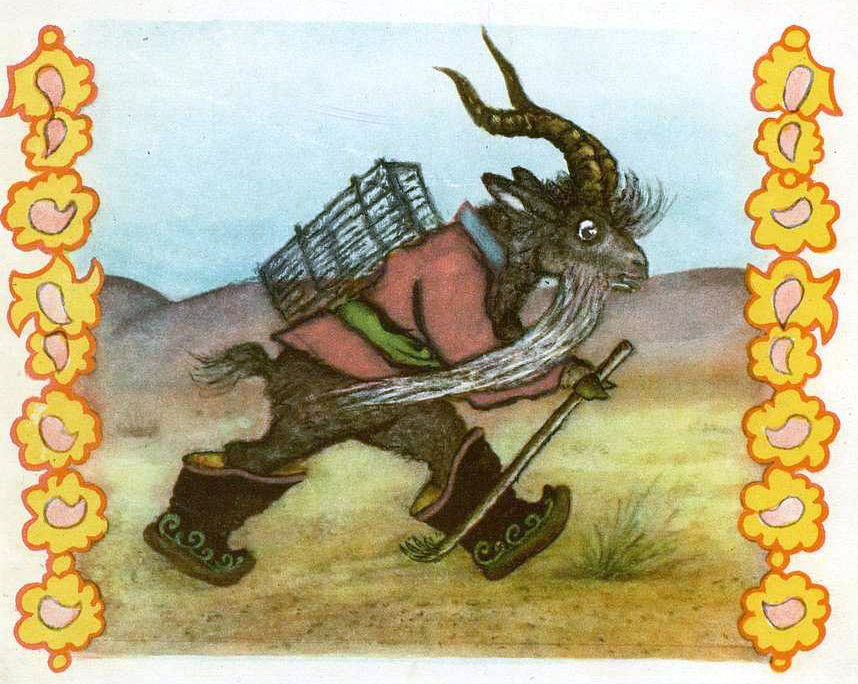 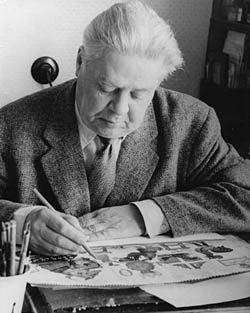 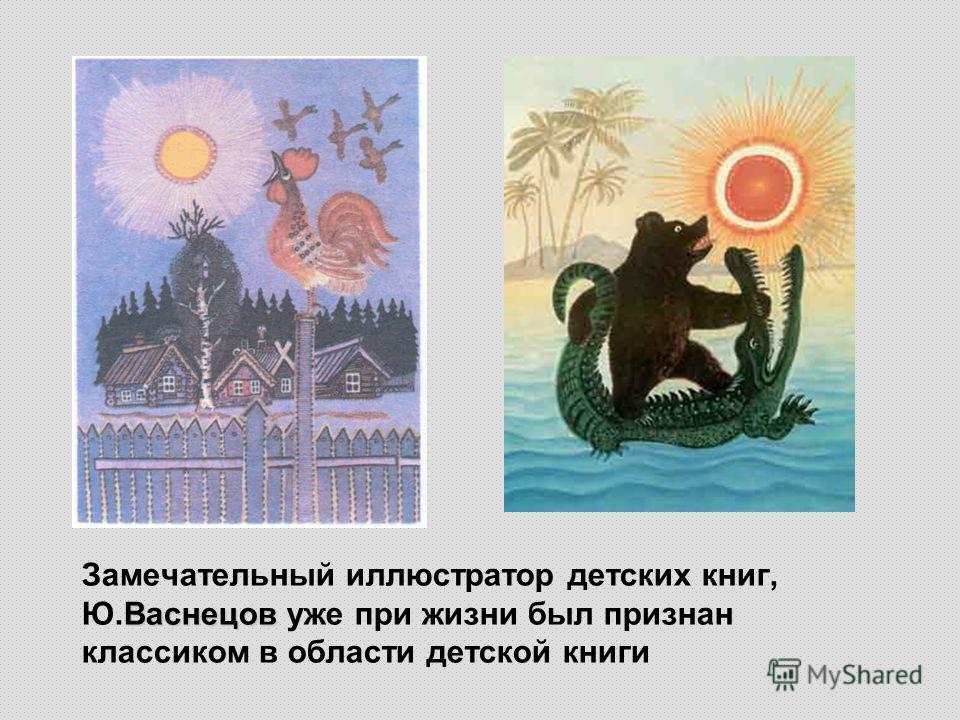 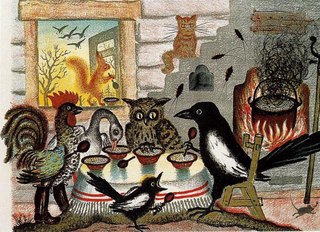 АВТОР ?
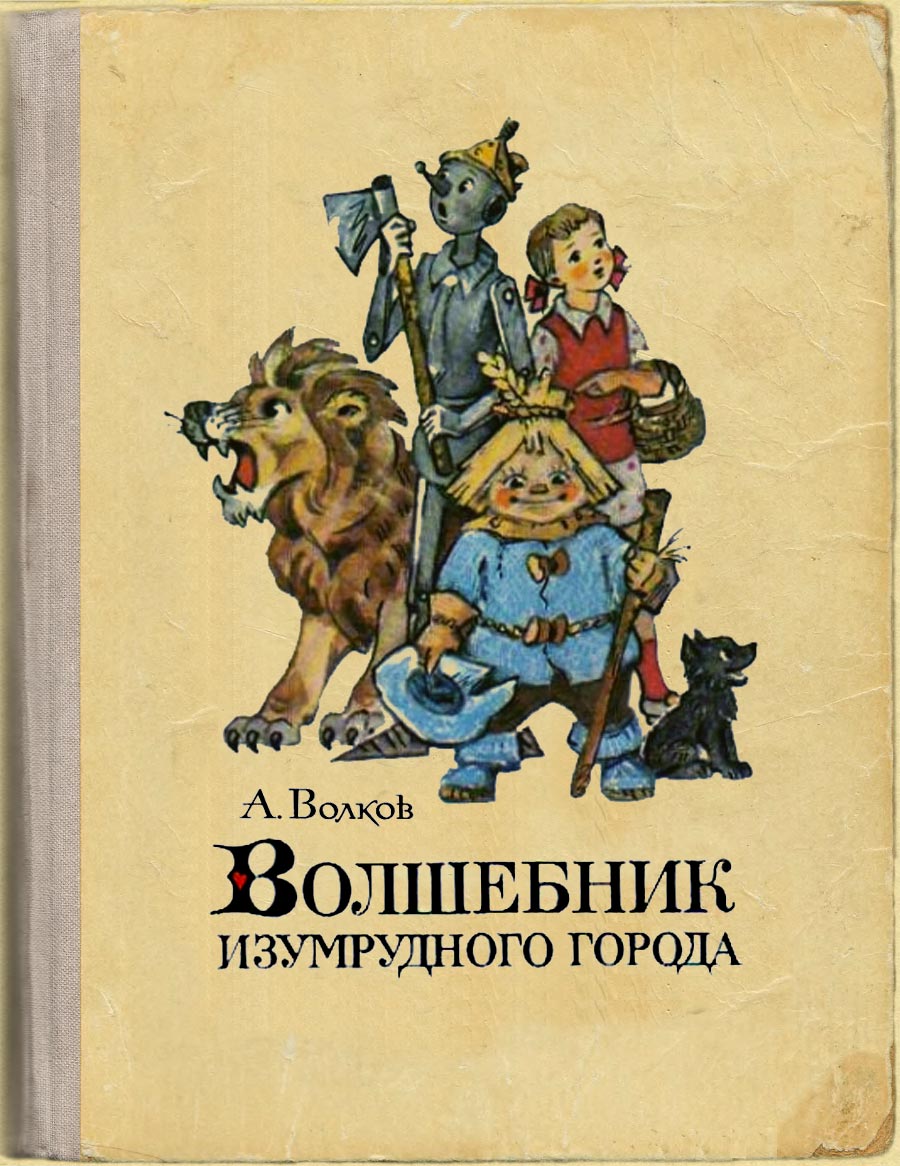 ГЛАВНЫЙ ГЕРОЙ ?
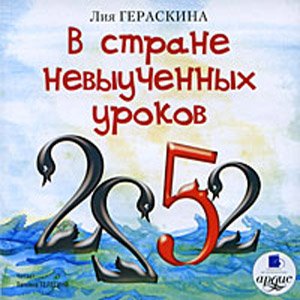 ВЫДАЮЩИЙСЯ ХУДОЖНИК-ИЛЛЮСТРАТОР?
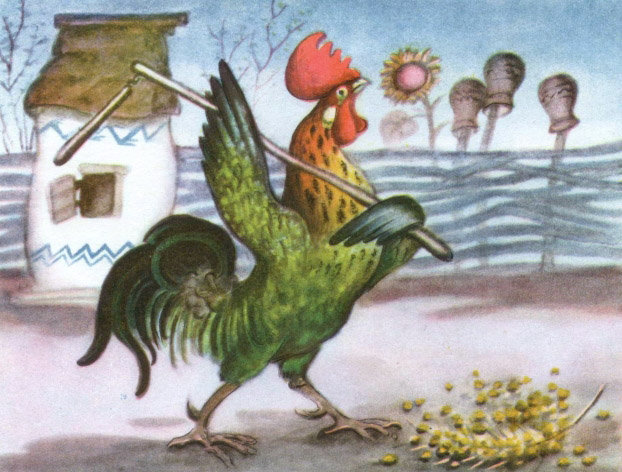 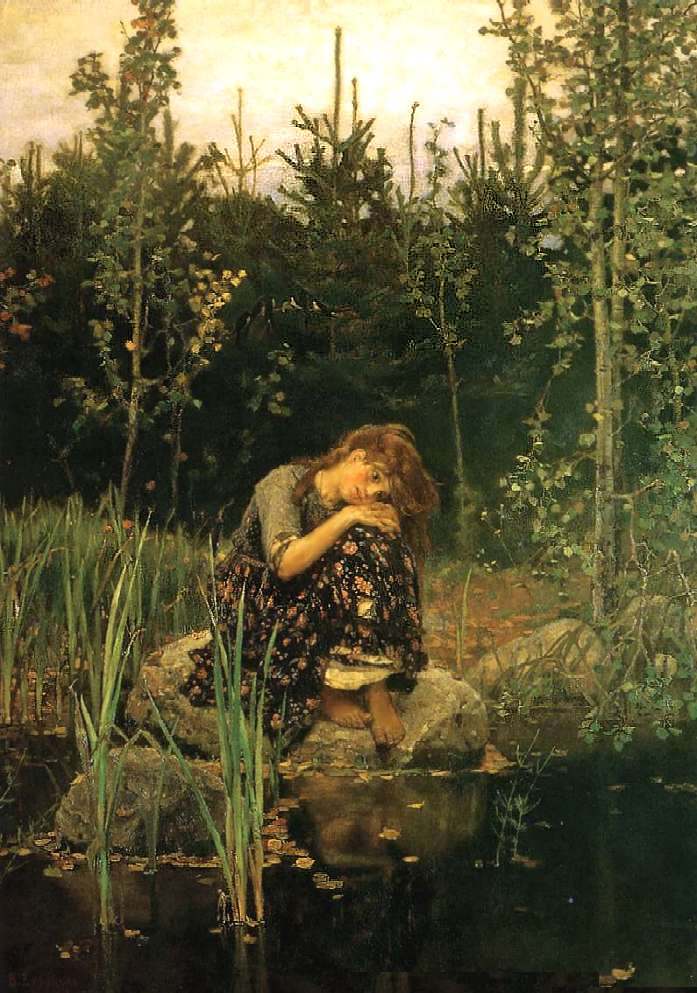 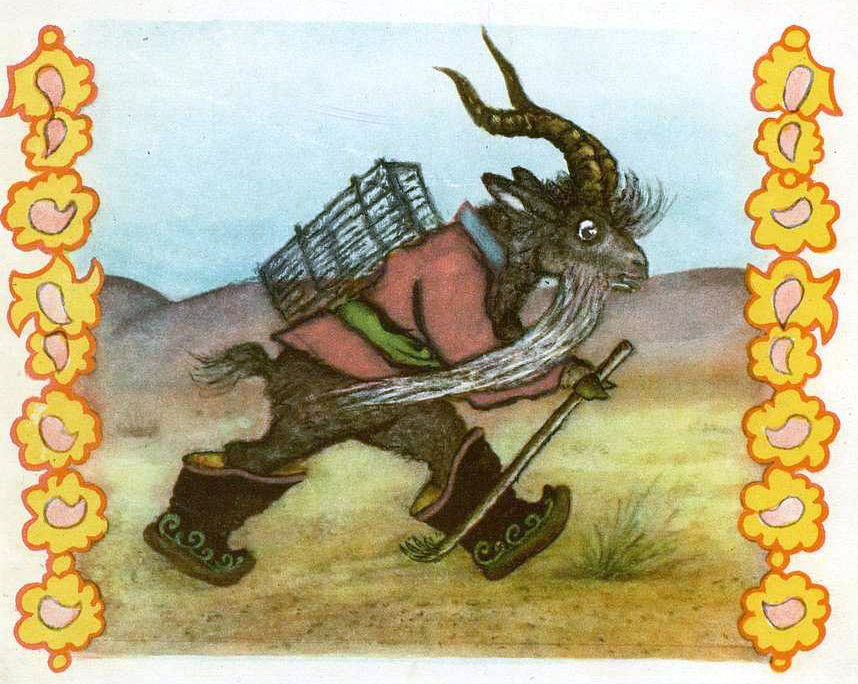 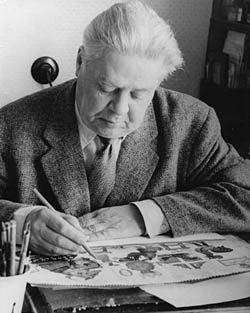 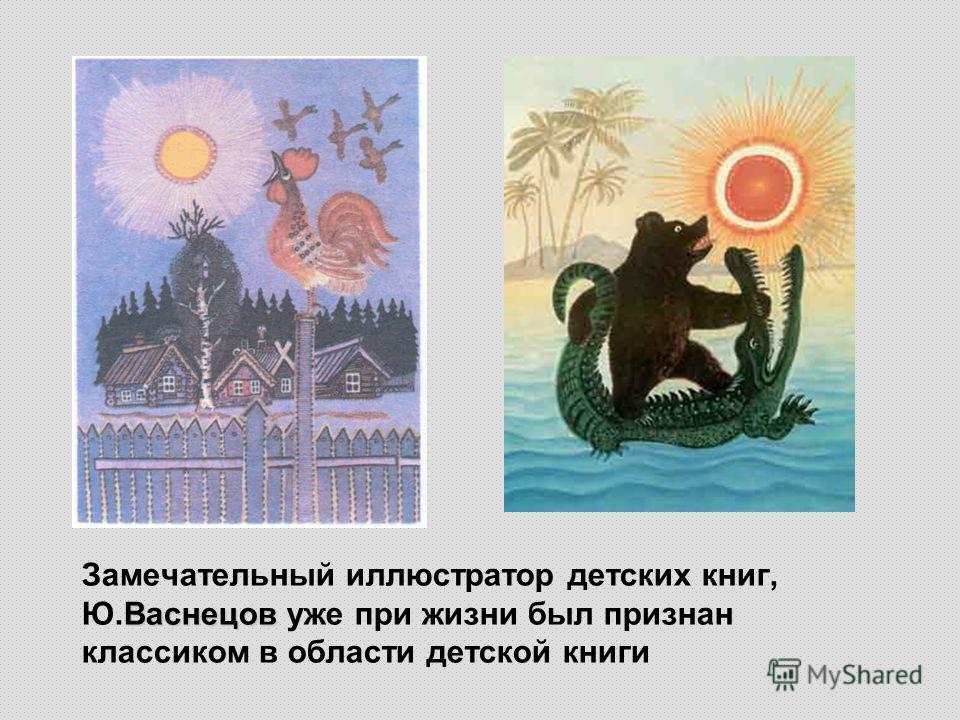 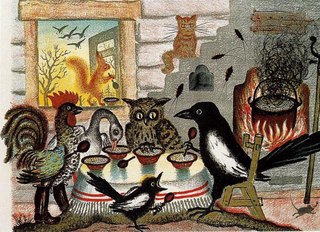 АВТОР ?
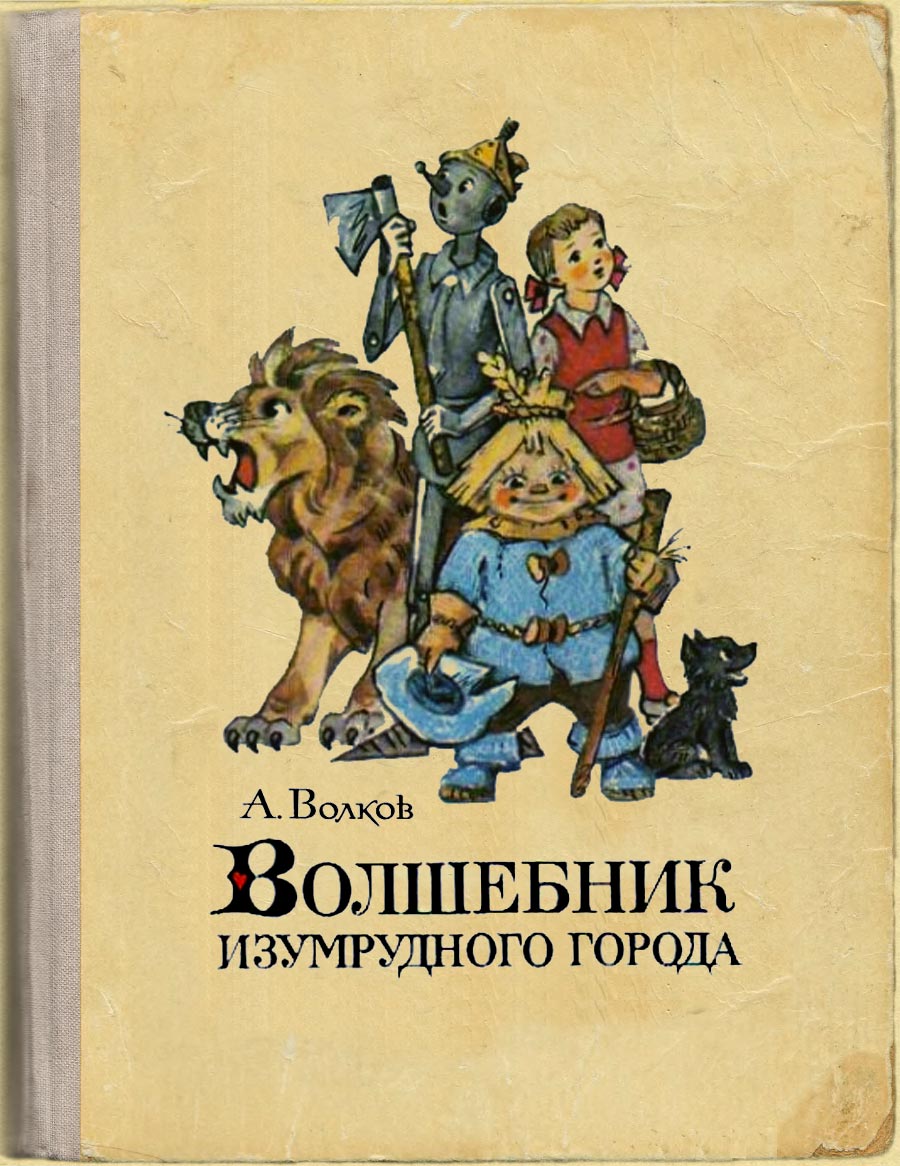 ГЛАВНЫЙ ГЕРОЙ ?
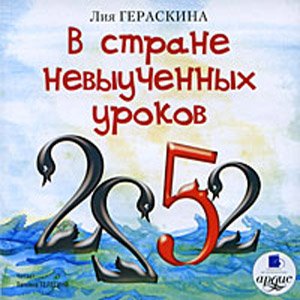 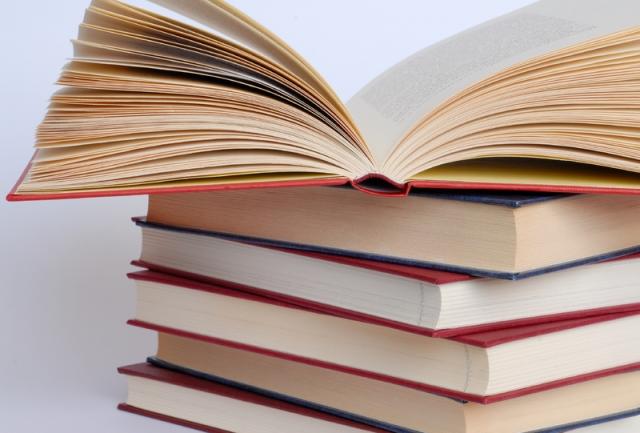 ПРОВЕРЬ
СЕБЯ!!!
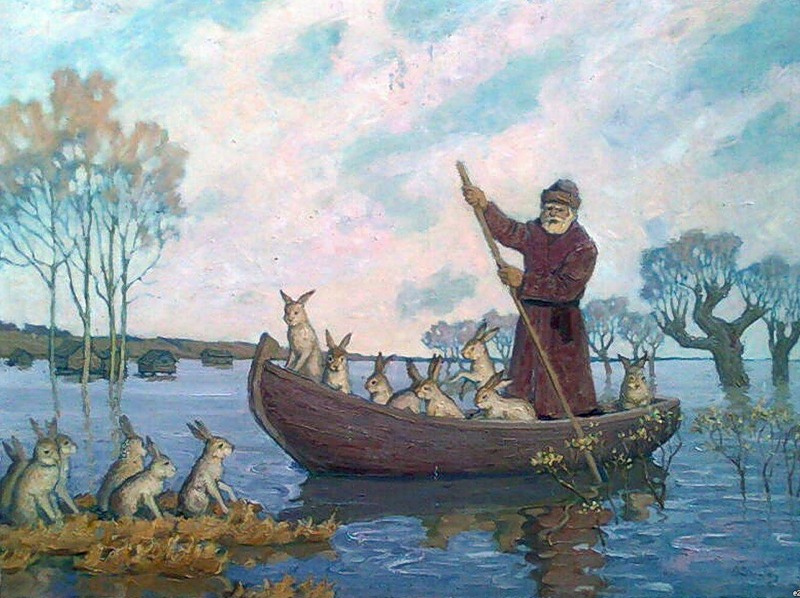 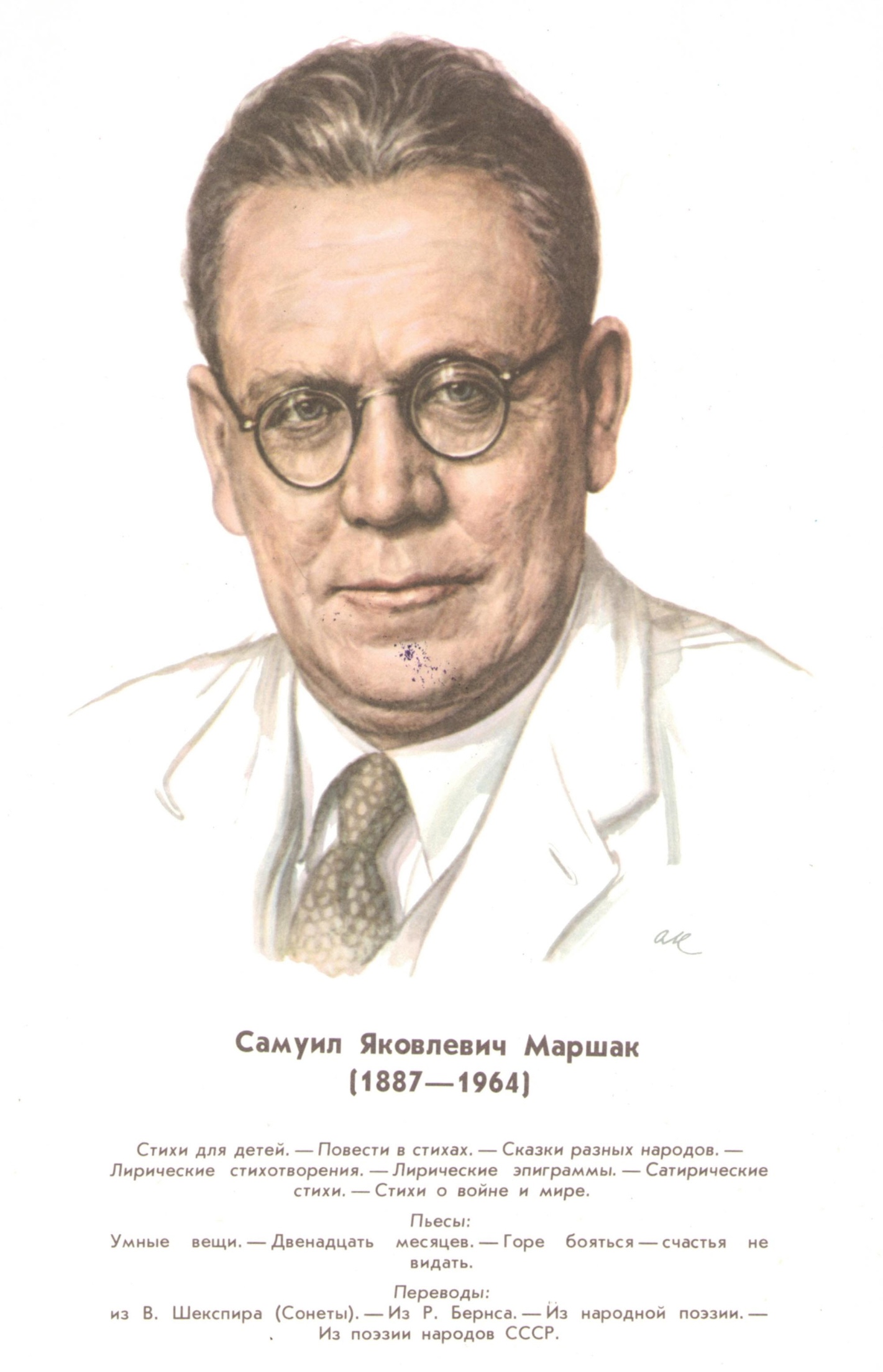 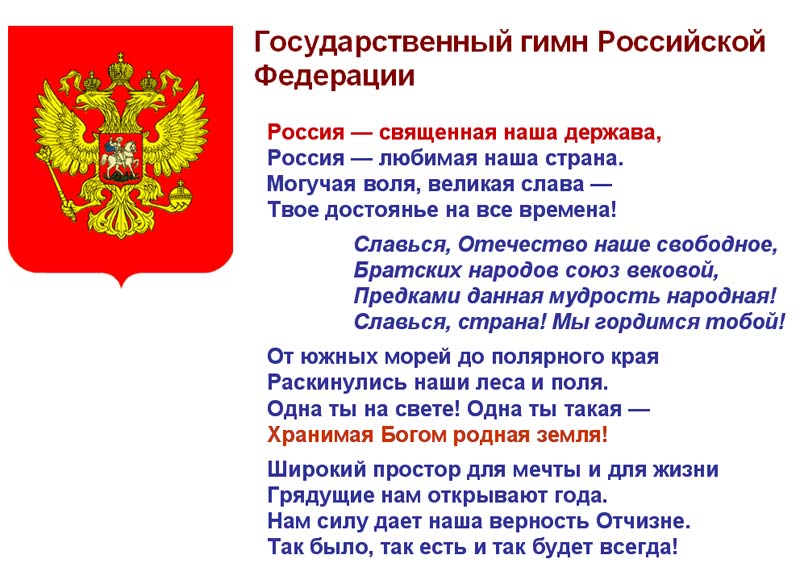 АВТОР ?
Литературный приём, состоящий в том, что животные, неодушевленные предметы, явления природы наделяются человеческими способностями и свойствами: даром речи, чувствами и мыслями.
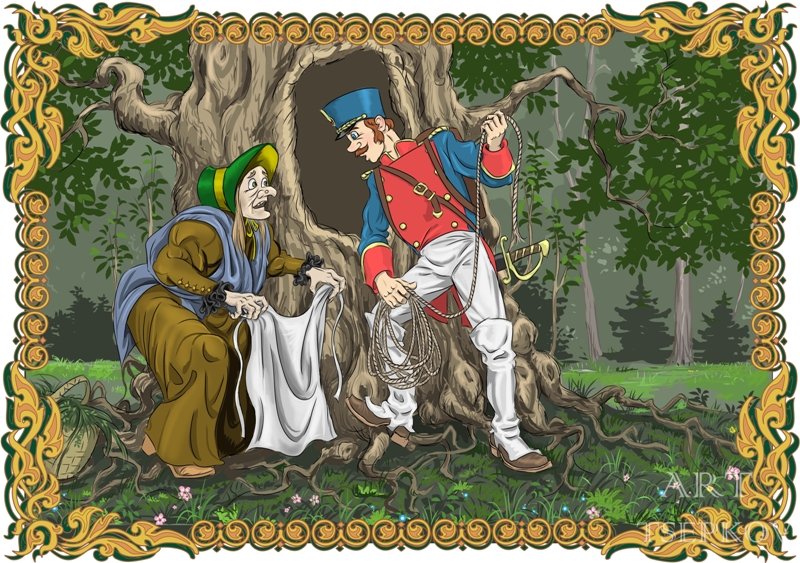 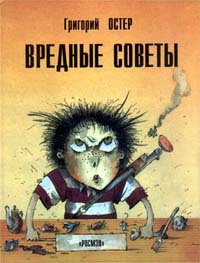 АВТОР?
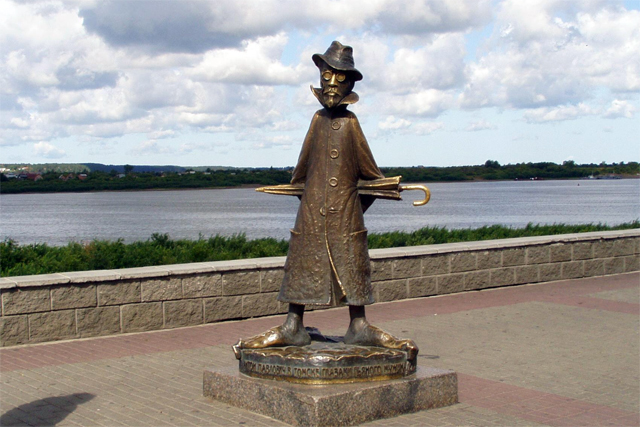 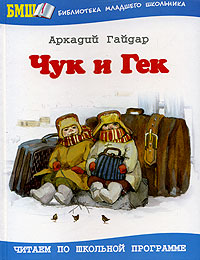 ?
АВТОР?
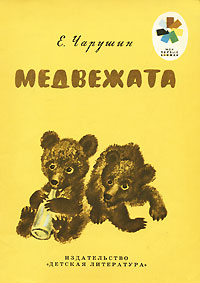 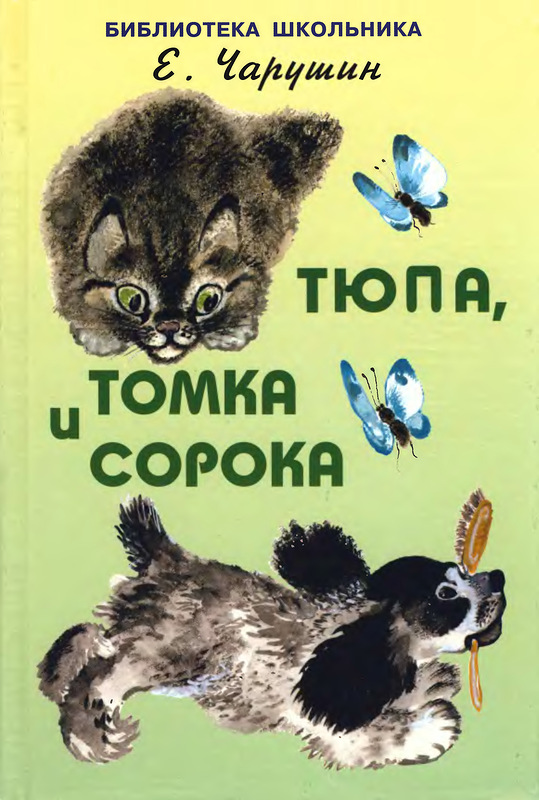 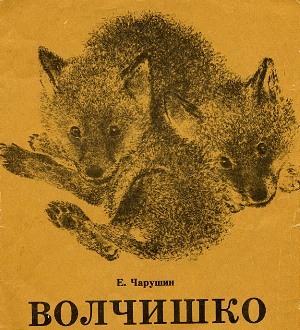 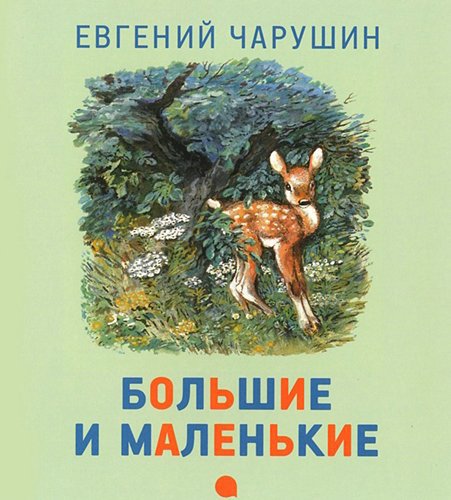 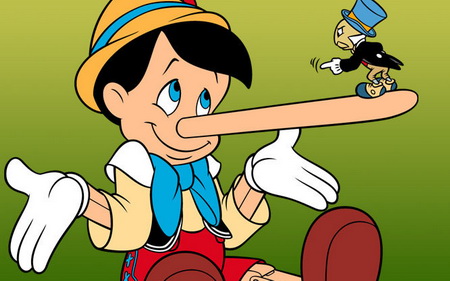 ЖАНР?
А Васька слушает да ест.
А воз и ныне там.
А там хоть трава не расти.
Азбука — к мудрости ступенька.
Аппетит приходит во время еды.
Баба с возу — кобыле легче.
Бабушка надвое сказала.
АВТОР?
"Охранять природу — значит охранять Родину"
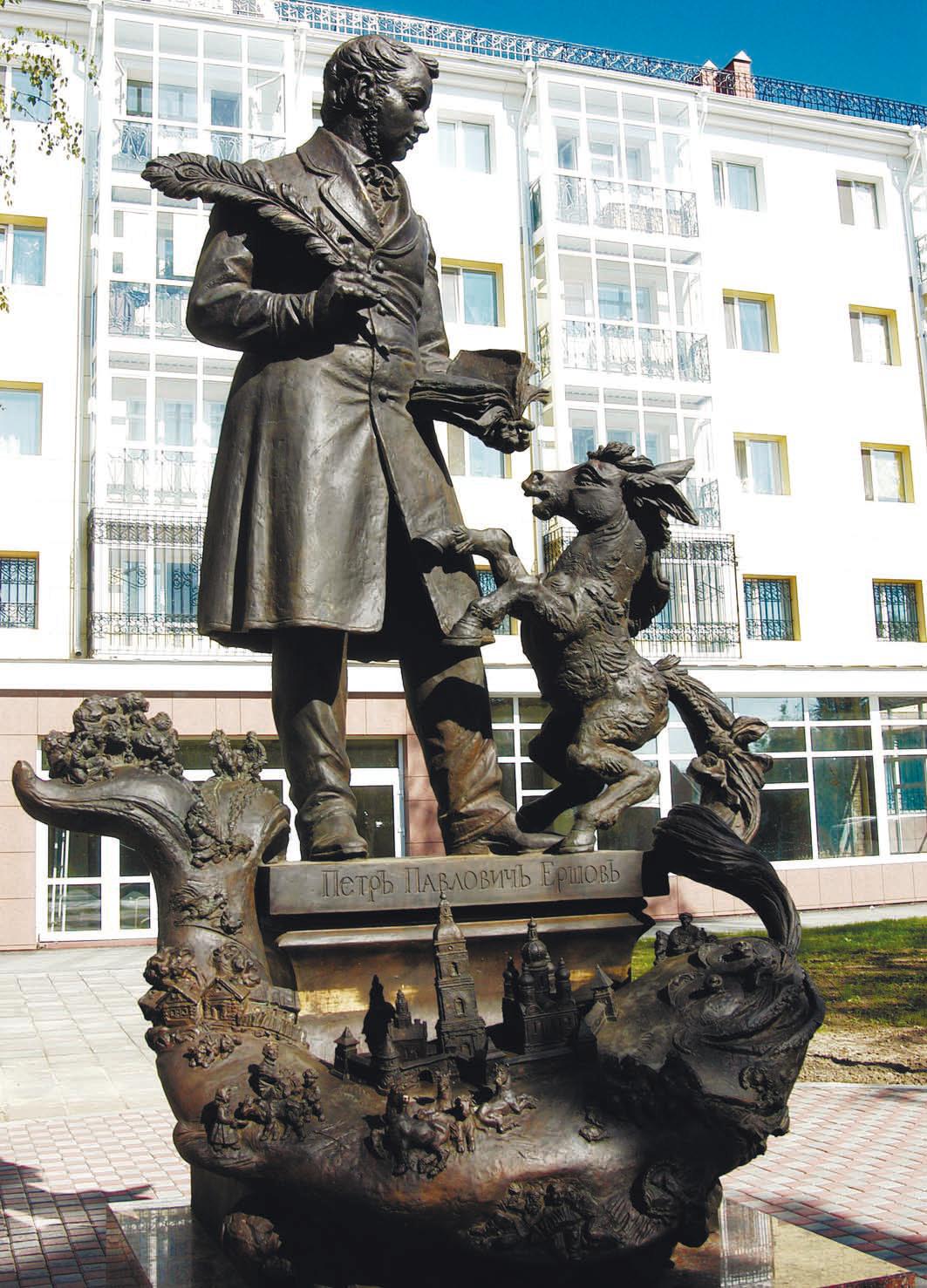 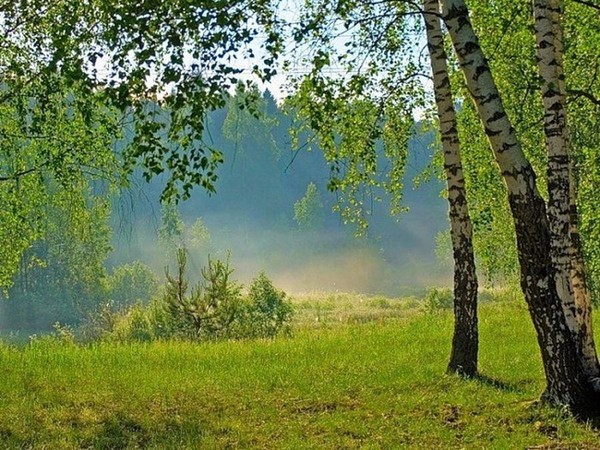 АВТОР?
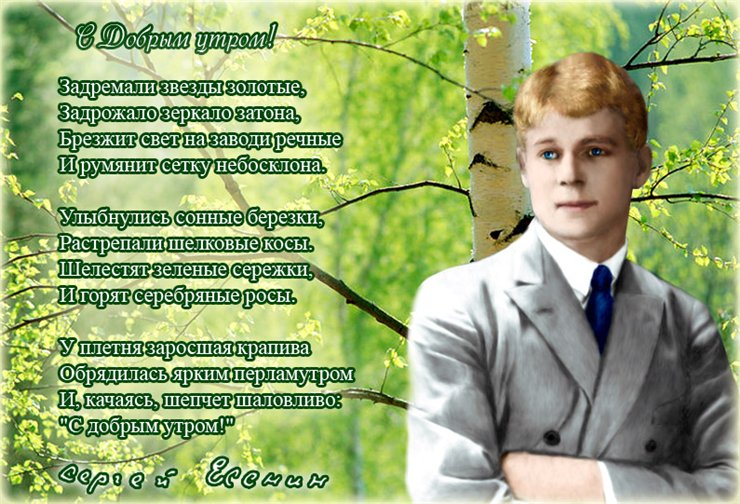 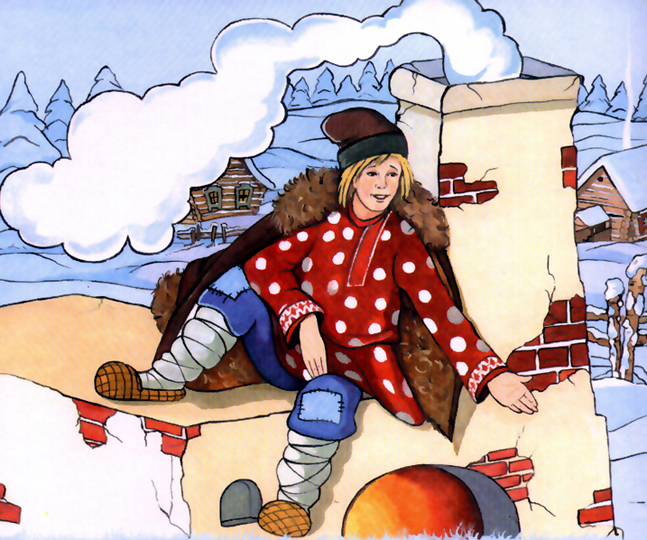 Одним словом?
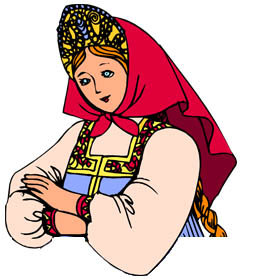 -скороговорки
-считалки
-дразнилки
-страшилки
-прибаутки
-заклички
-небылицы
-загадки
-анекдоты
-народные песни
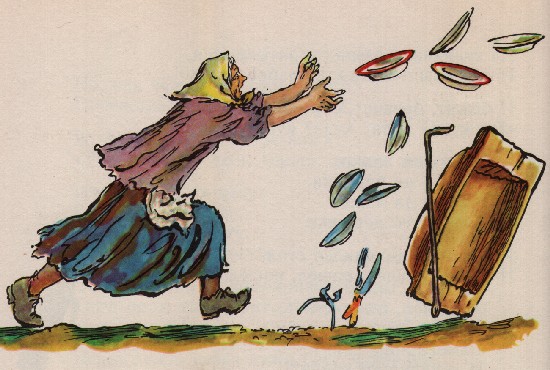 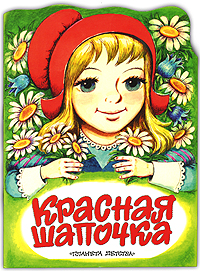 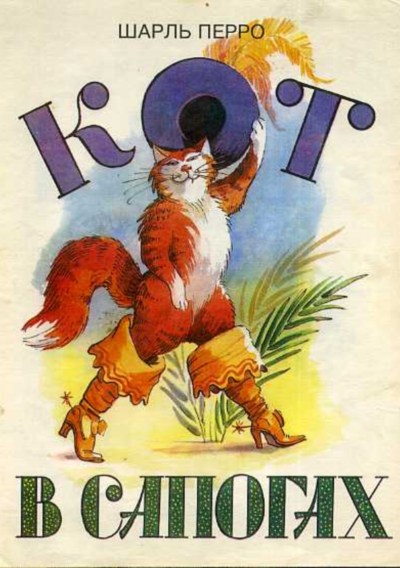 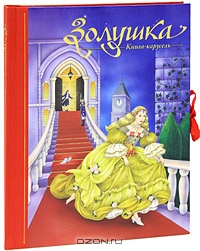 Родина   автора?
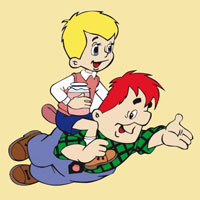 ИМЯ 
ПИСАТЕЛЬНИЦЫ?
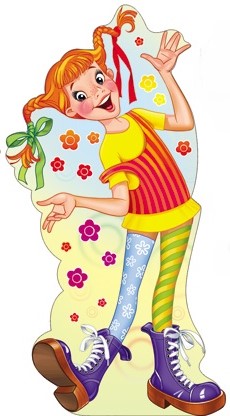 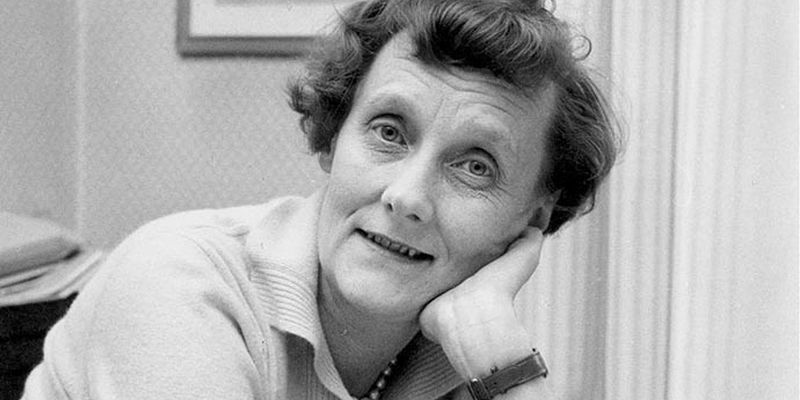 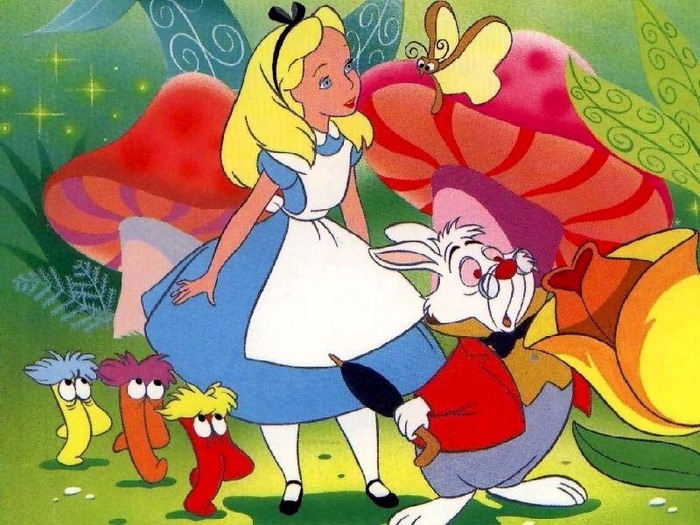 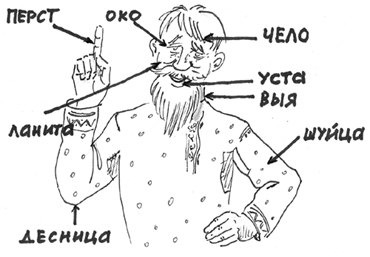 Устаревшее  слово,  которое  в современной   речи   заменено синонимом  –  это           ???
Чрезмерное преувеличение свойств
 изображаемого предмета 
в литературе?
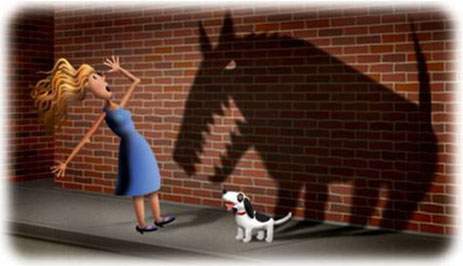 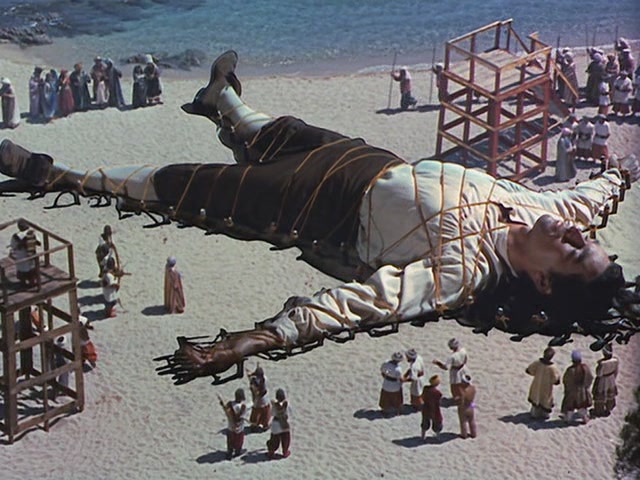 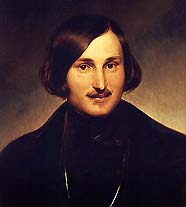 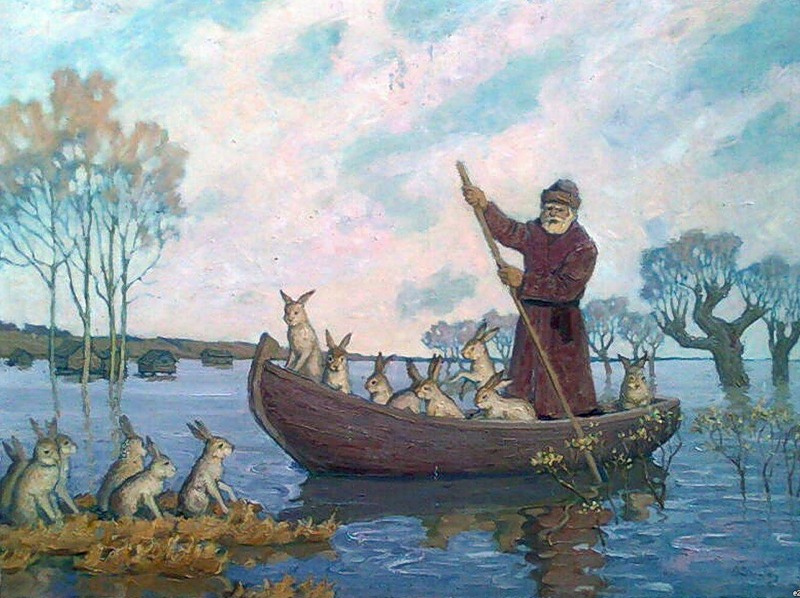 Автор?
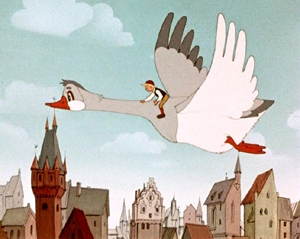 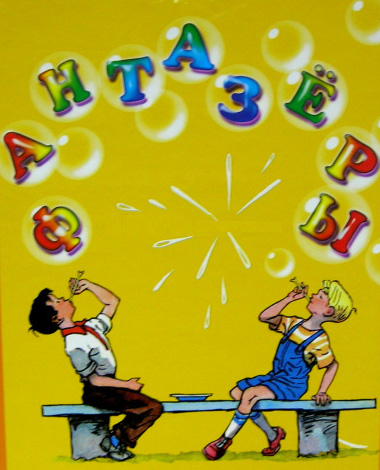 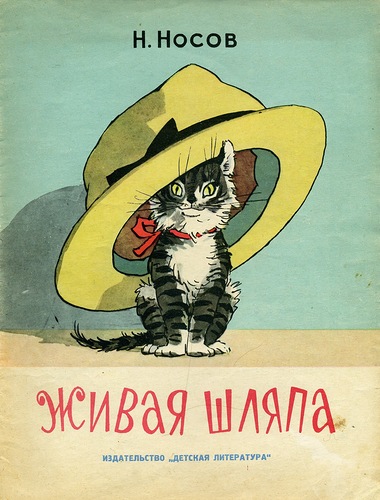 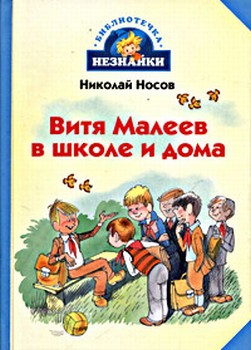 АВТОР?
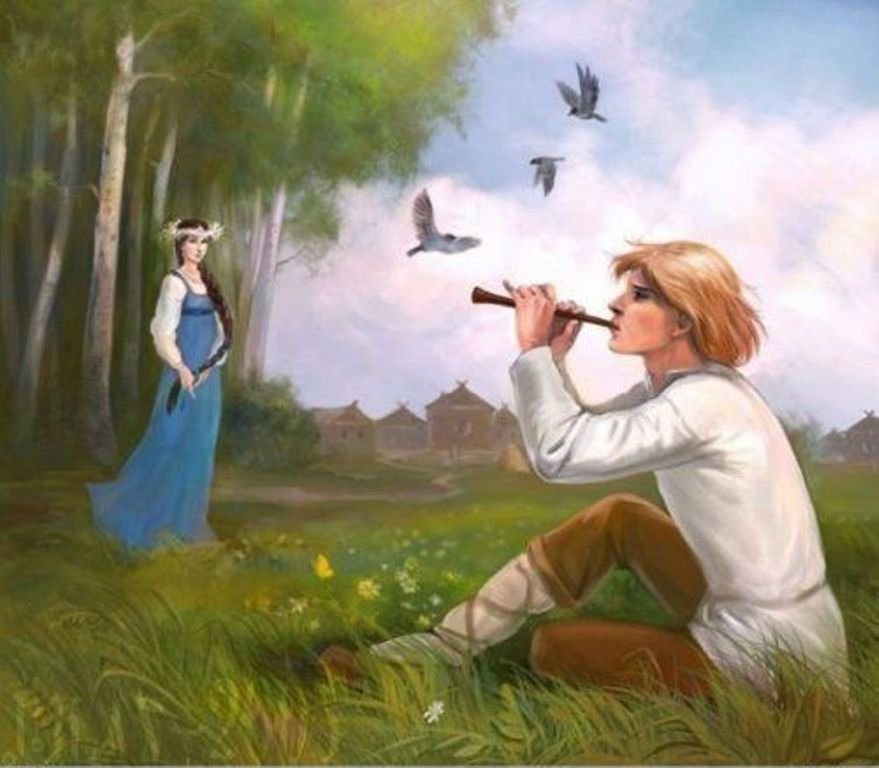 М. Горький советовал: 
“Надо учиться языку,
надо расширять свой …. ?
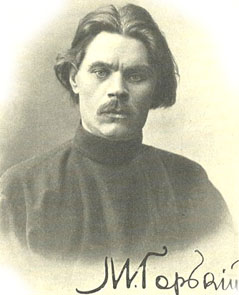 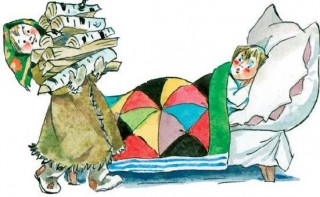 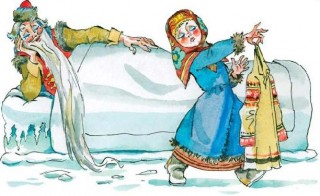 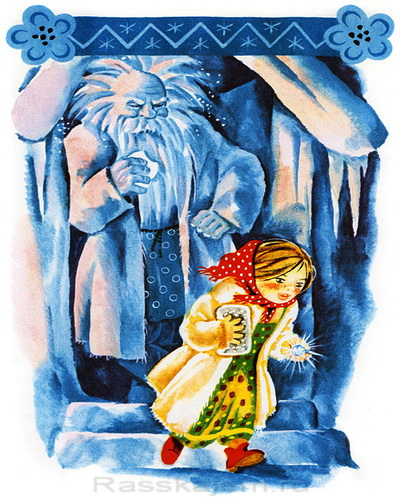 Эзоп, Лафонтен,
 А. Сумароков, И. Крылов, 
С. Михалков. 
Что объединяет 
этих писателей?
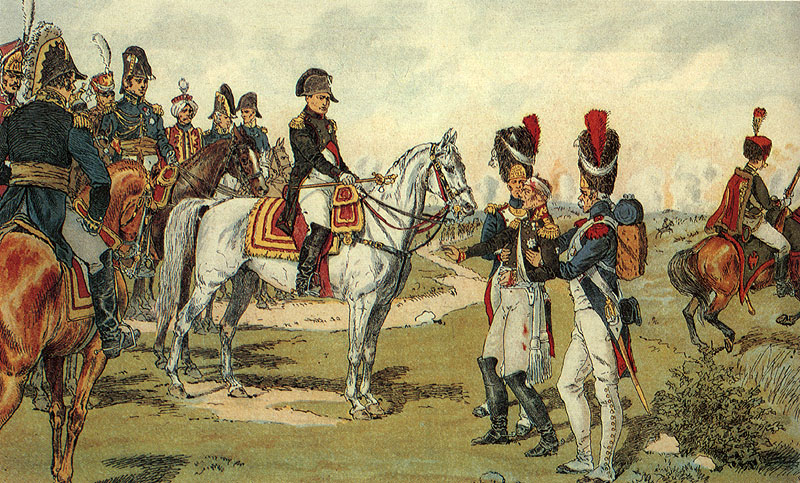 - Скажи-ка, дядя, ведь не даромМосква, спаленная пожаром,Французу отдана?
НАЗВАНИЕ ПРОИЗВЕДЕНИЯ?
КТО   ОНА?
Училась в гимназии и одновременно в балетной школе. Затем поступила в хореографическое училище и после его окончания в 1924 году в балетную труппу, где работала около года…
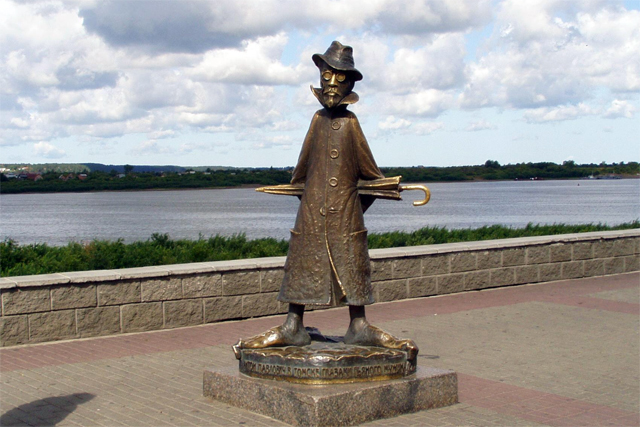 АВТОР  ПАМЯТНИКА ?
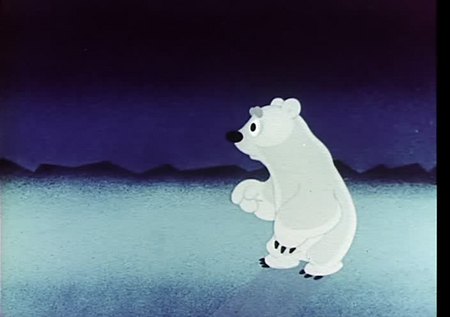 «Вовремя прочитанная книга - огромная удача. Она способна изменить жизнь, как не изменит ее лучший друг или наставник». Павленко П.А.
?
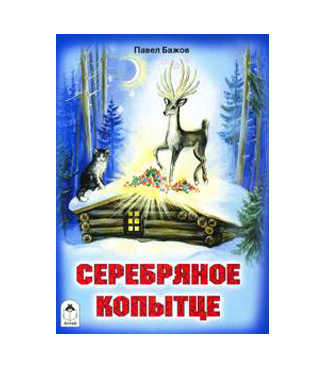 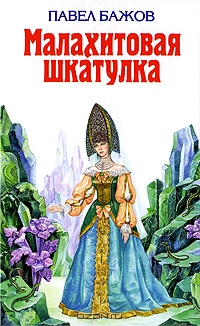 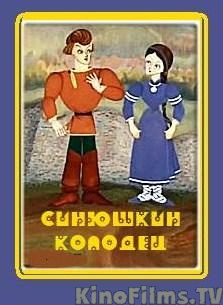 ЖАНР?
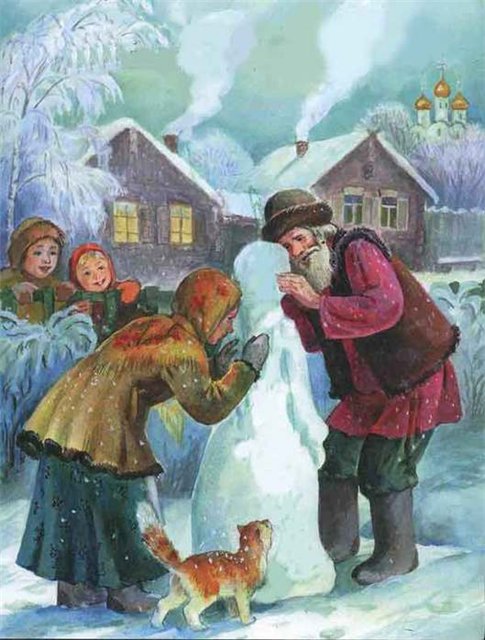 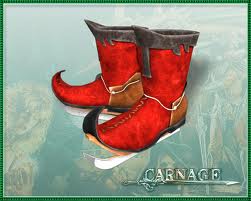 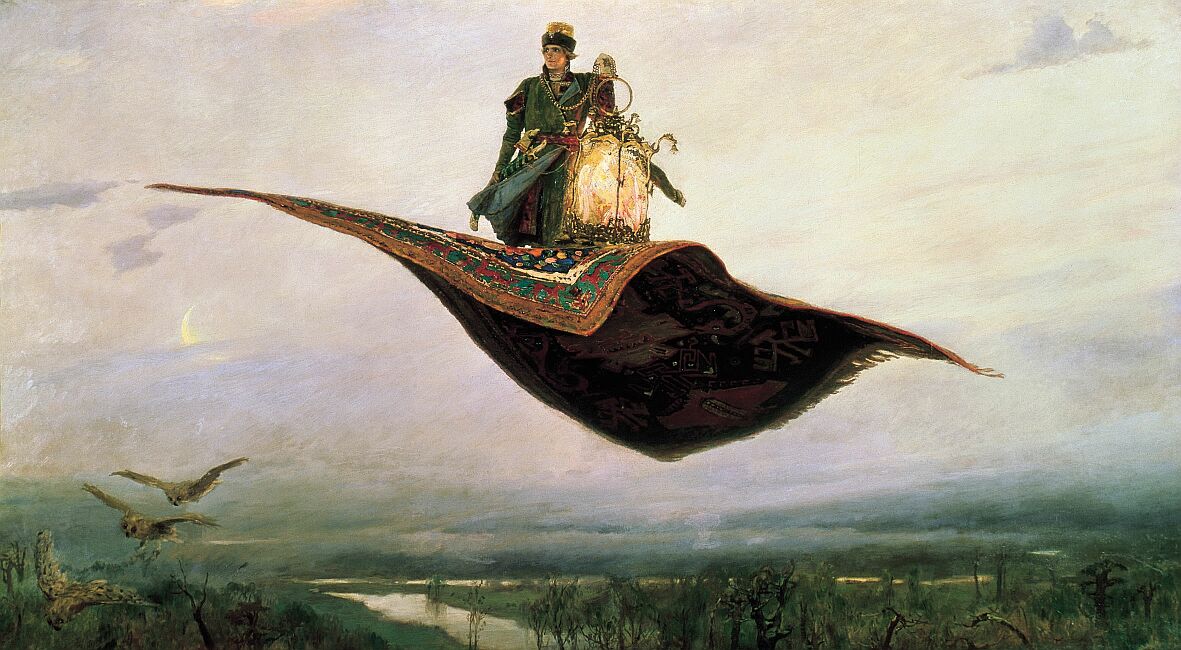 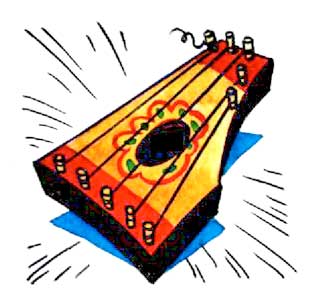 ГУСЛИ - ?
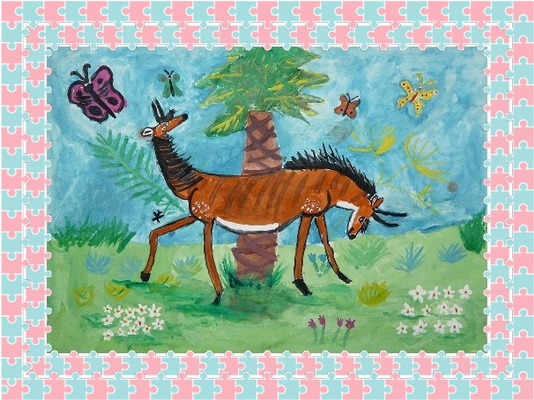 Зима недаром злится, Прошла ее пора - Весна в окно стучится И гонит со двора. 

АВТОР- ?
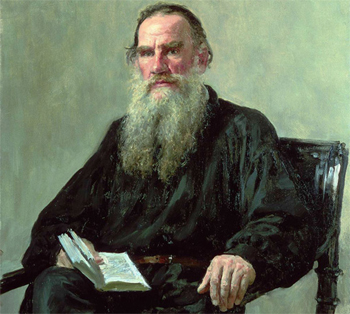 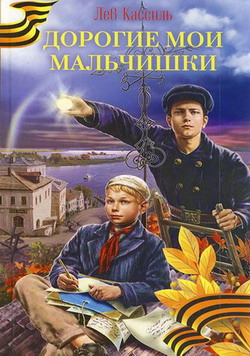 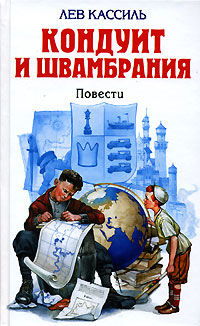 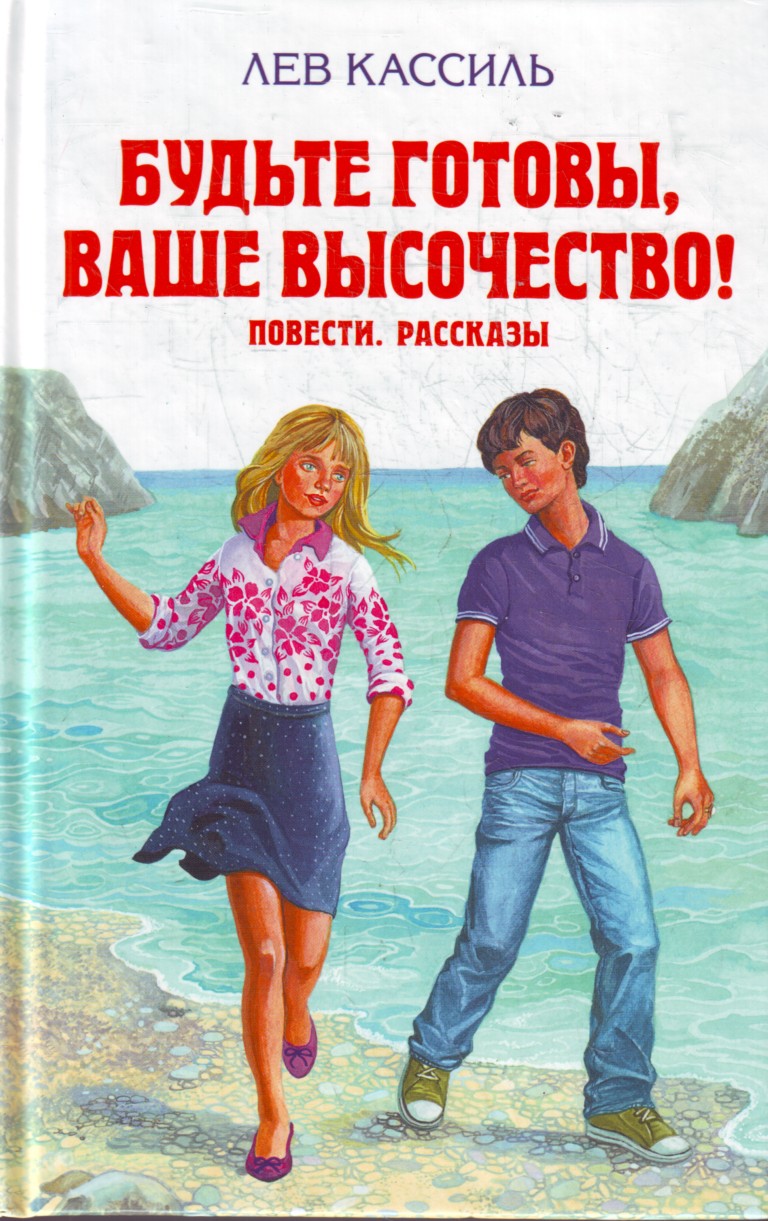 АВТОР  ?
Настоящая фамилия ?
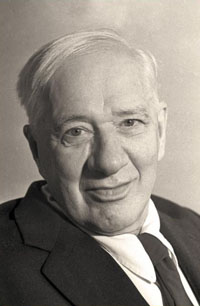 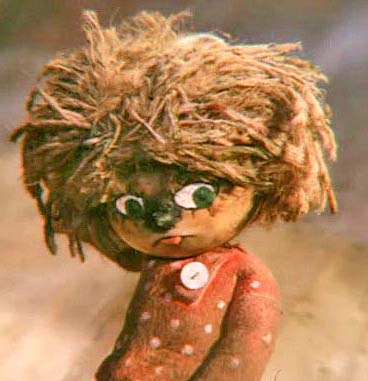 ВЫДАЮЩИЙСЯ ХУДОЖНИК-ИЛЛЮСТРАТОР?
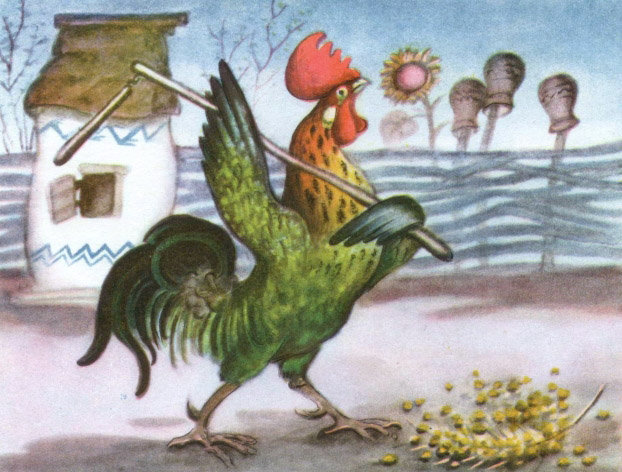 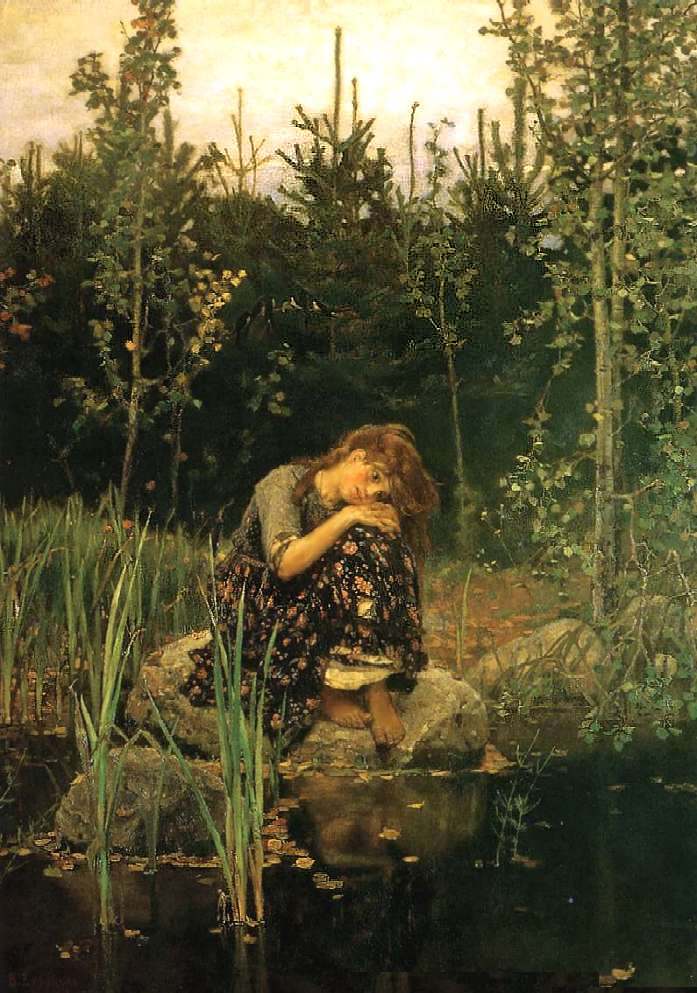 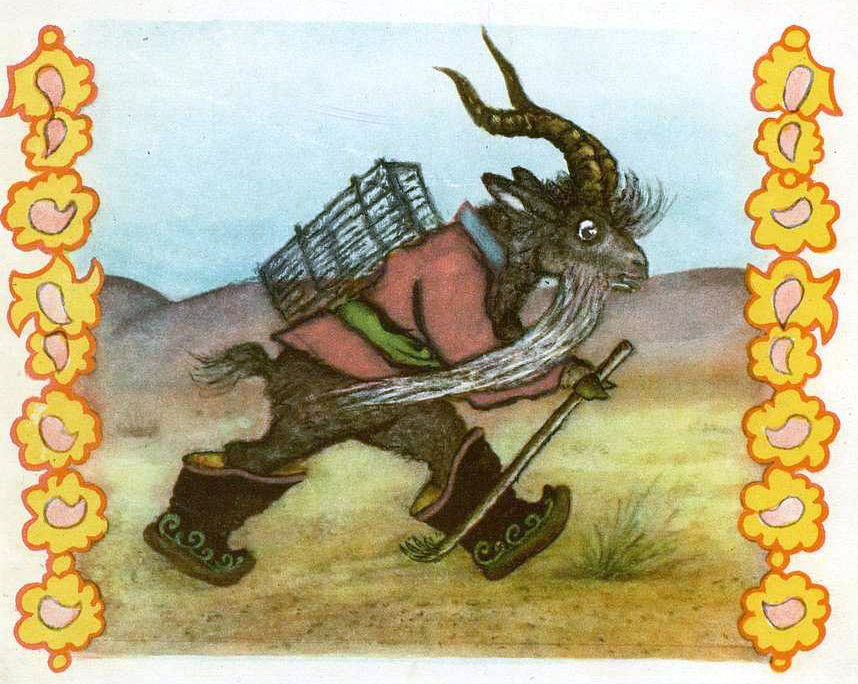 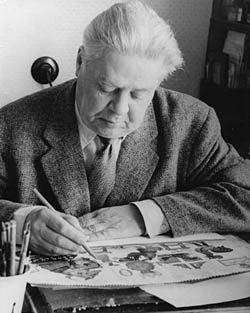 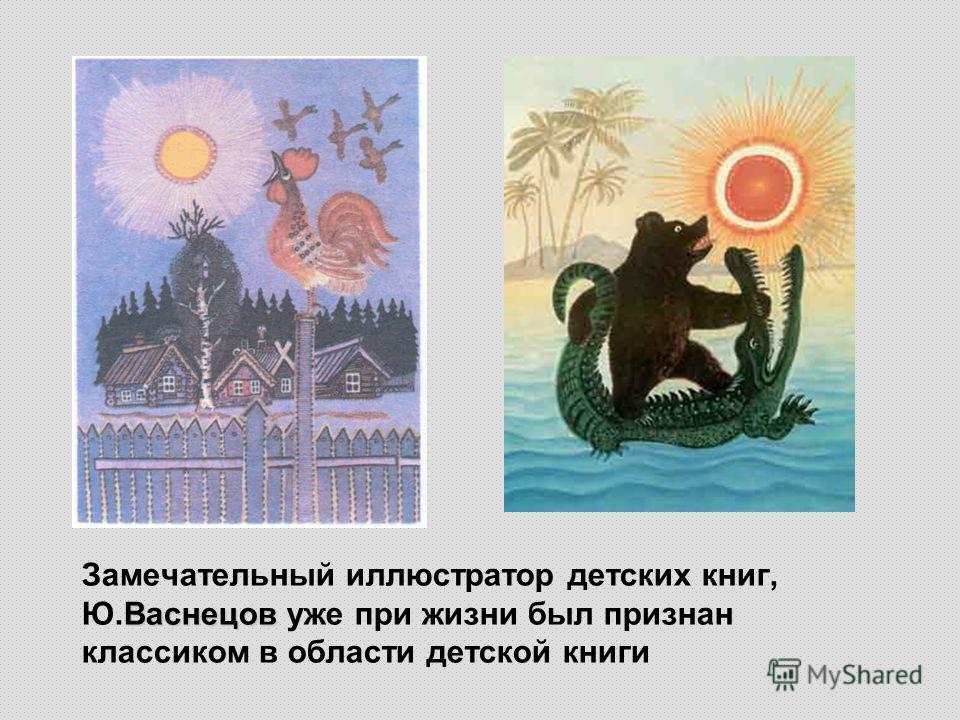 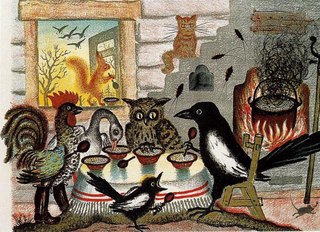 АВТОР ?
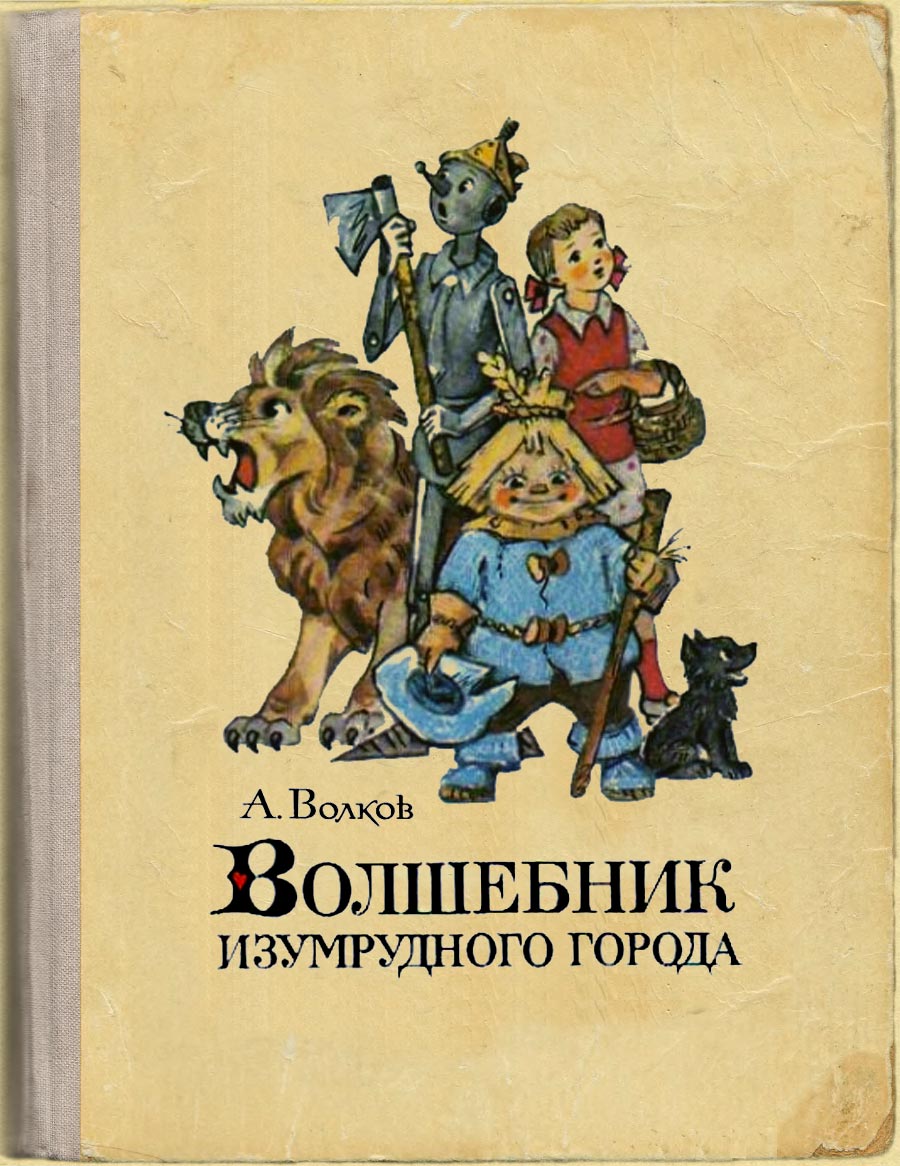 ГЛАВНЫЙ ГЕРОЙ ?
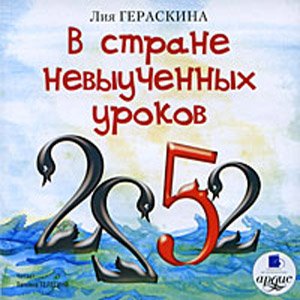 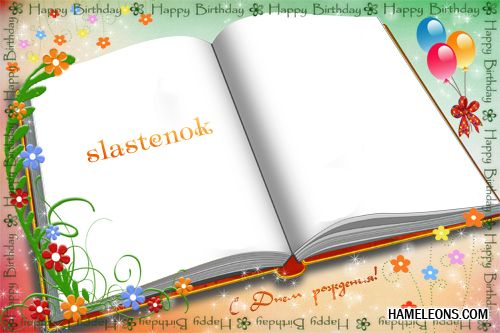 Игра закончилась!
Спасибо участникам!